Juris-M & Zoteroreference management for law
Professor Heywood12 September 2019
road map
what Juris-M & Zotero are
how they work
how to install them
how to add items to them
attachments, notes, related works, & tags
using it with a word processor
footnotes
bibliographies
12 September 2019
2
what they are
free open-source research tools that help you collect, organize, and analyze research, and then share it in a variety of ways
Zotero was created by the Center for History & New Media at George Mason University, & released into the wild in October 2006
Juris-M is a branch of Zotero
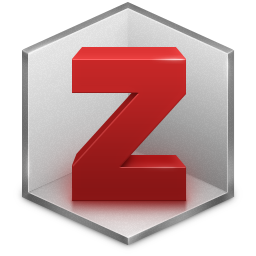 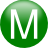 12 September 2019
3
what they are
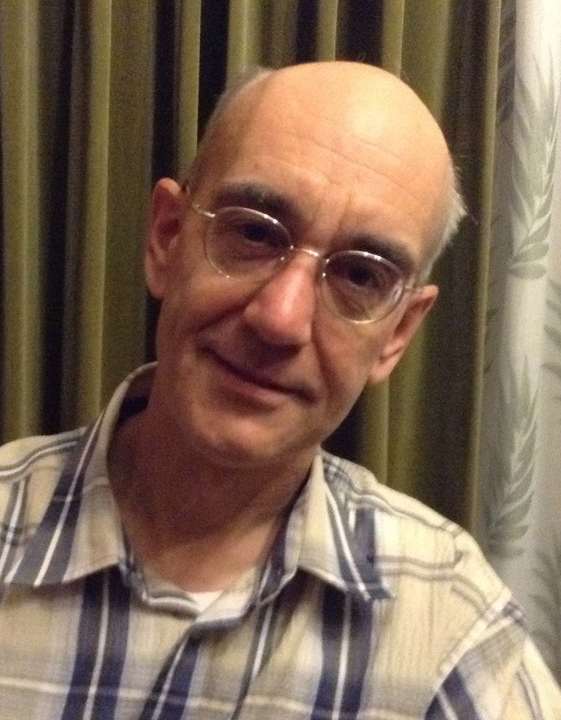 Juris-M was created by Professor Frank Bennett at Nagoya University in Japan.
he teaches comparative law
Zotero doesn’t handle law citation the way lawyers want
he had students with sources in more than one language system that they needed to keep distinct, which Zotero can’t handle
it is just better for what we do
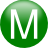 12 September 2019
4
even Zotero agrees . . .
12 September 2019
5
how they work
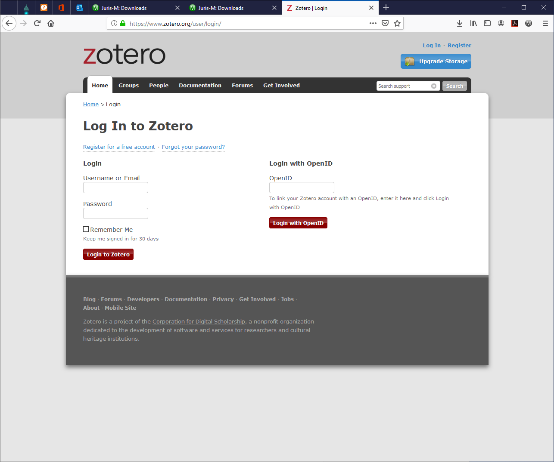 Zotero online
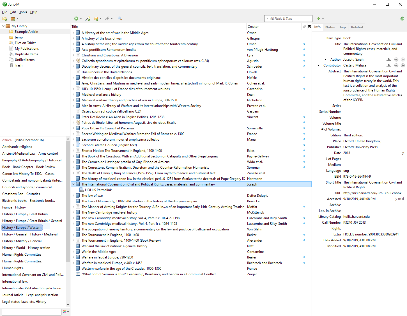 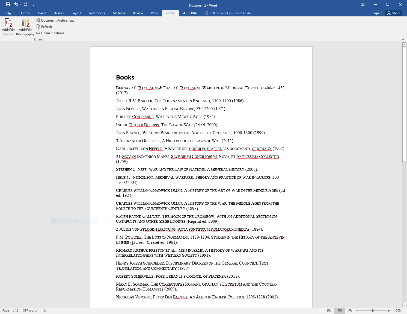 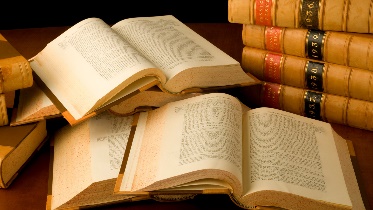 sources
Juris-M
Word
12 September 2019
6
draft
how they work
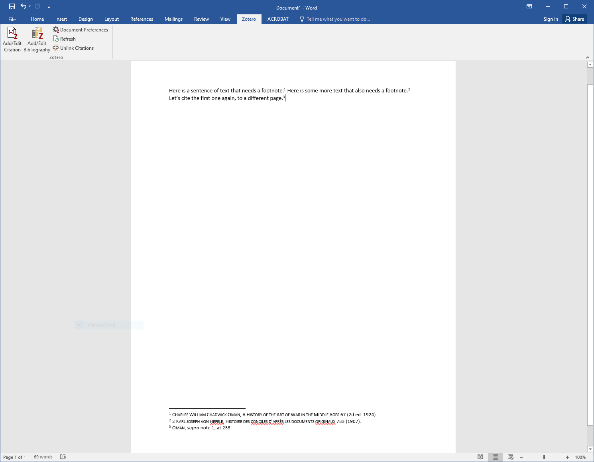 2
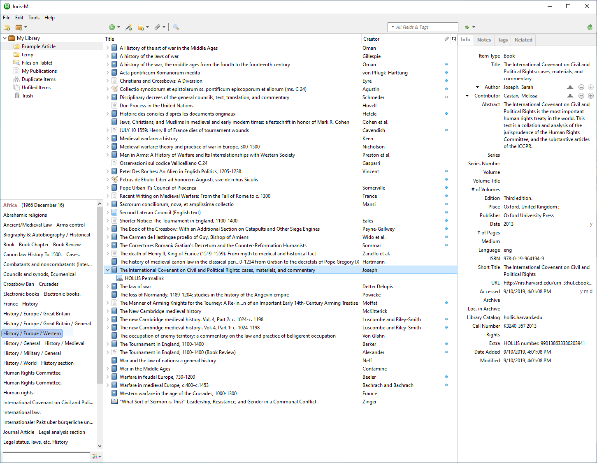 1
word processor plugin
Word
3
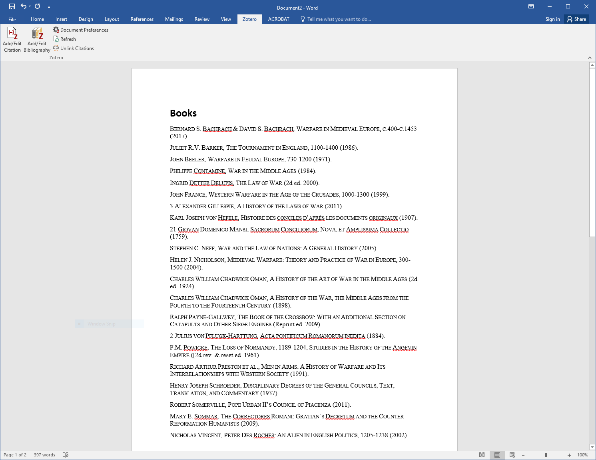 browser connector
source
Juris-M
bibliography
12 September 2019
7
how to install Juris-M
12 September 2019
8
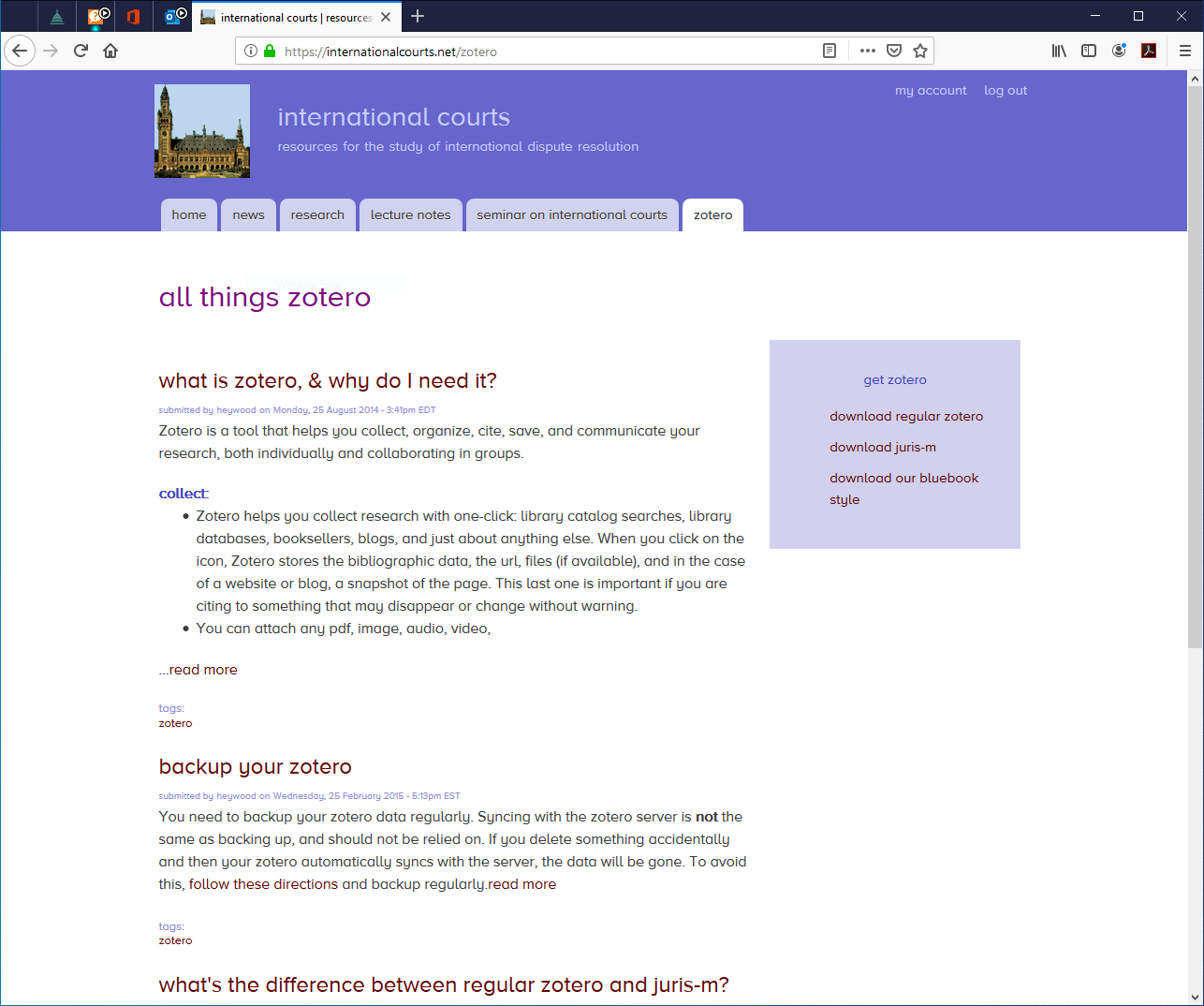 12 September 2019
9
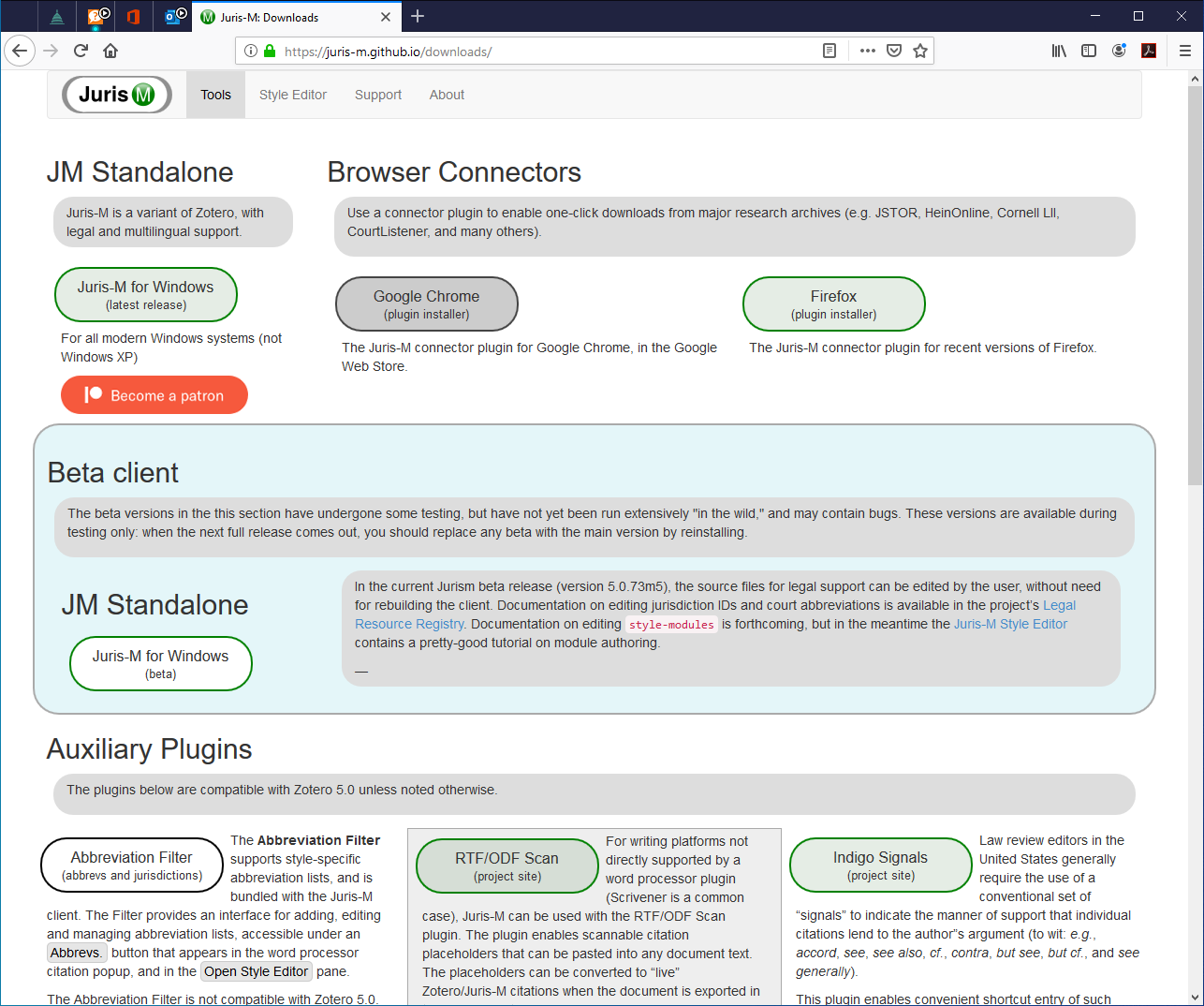 12 September 2019
10
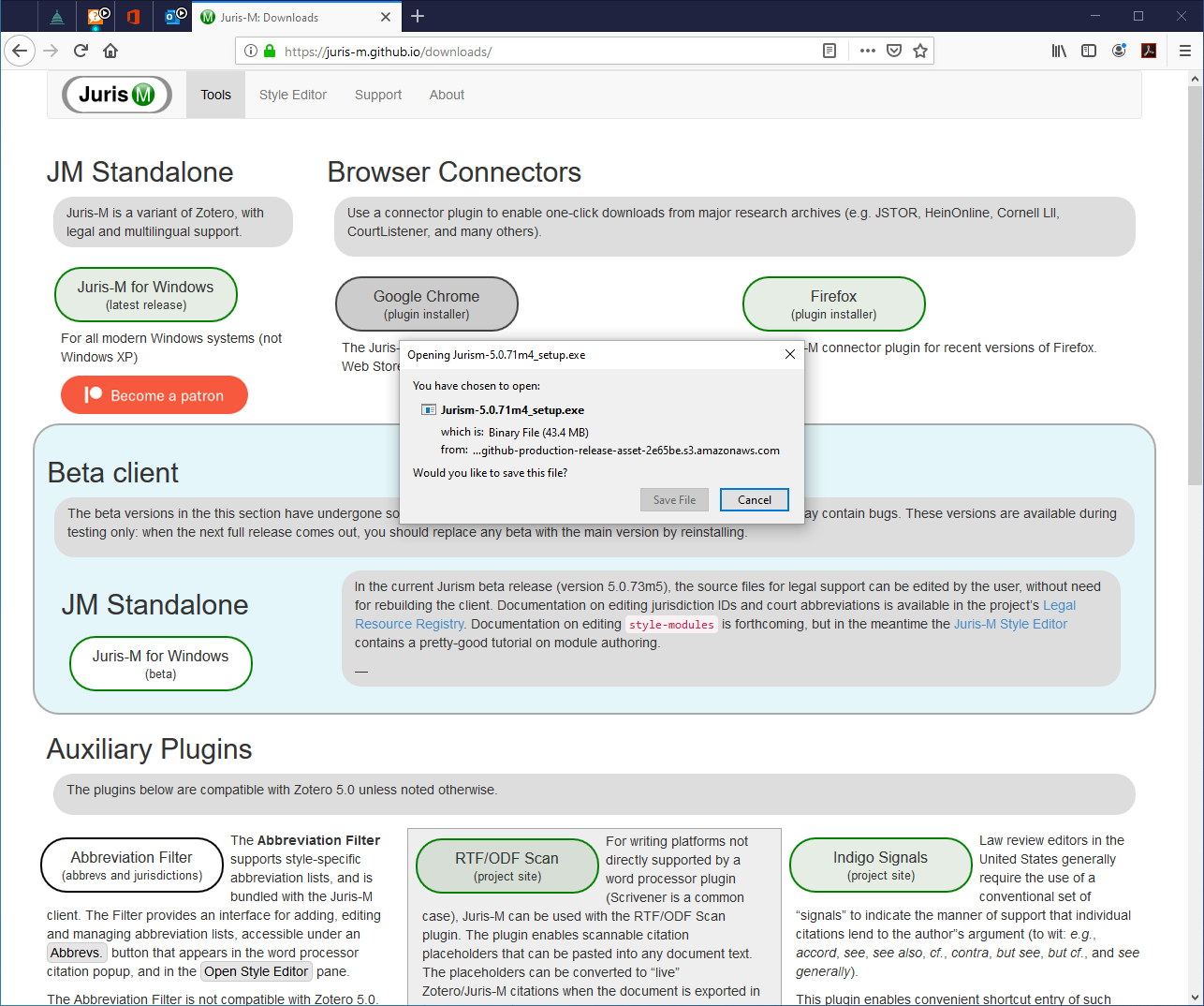 12 September 2019
11
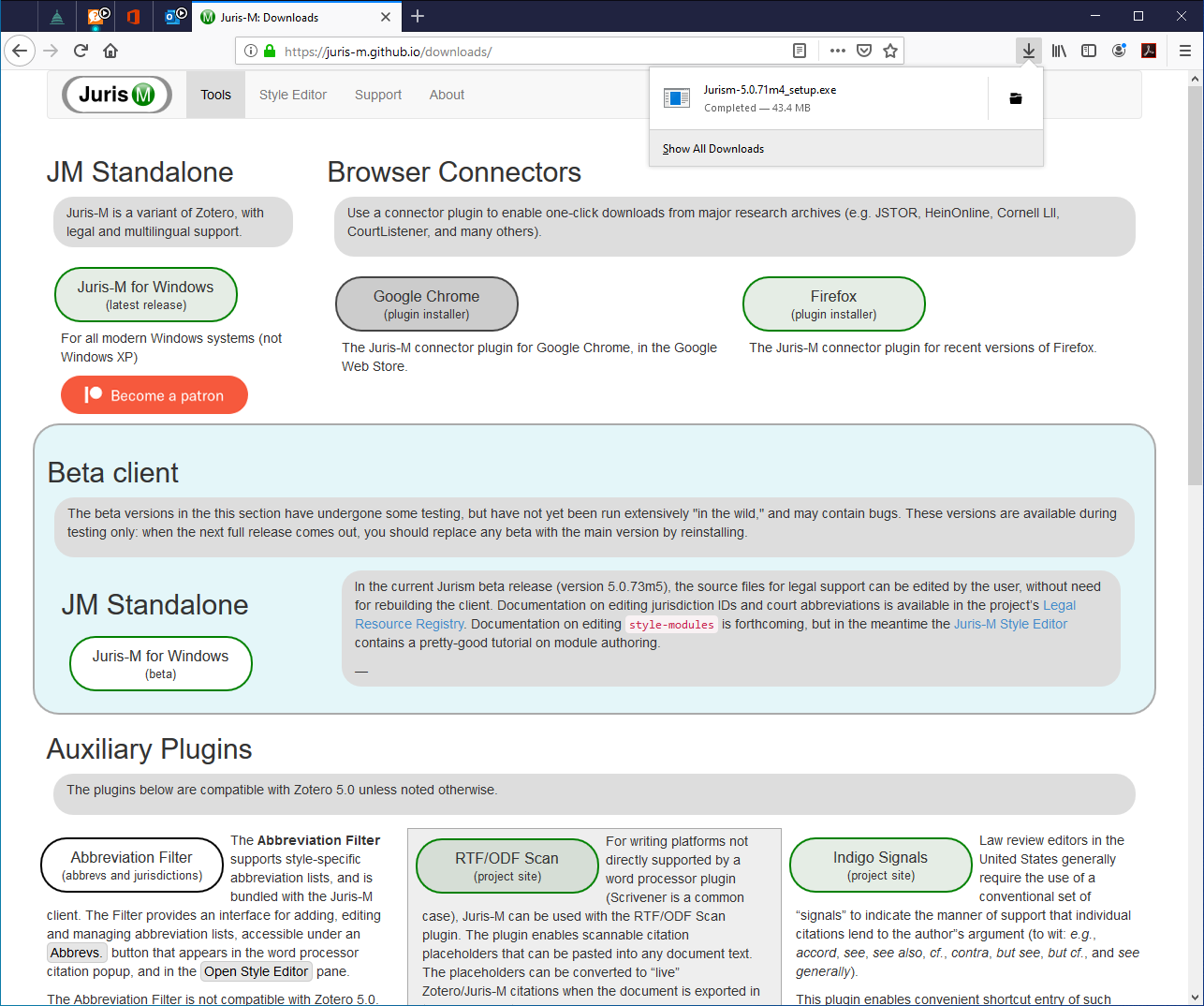 12 September 2019
12
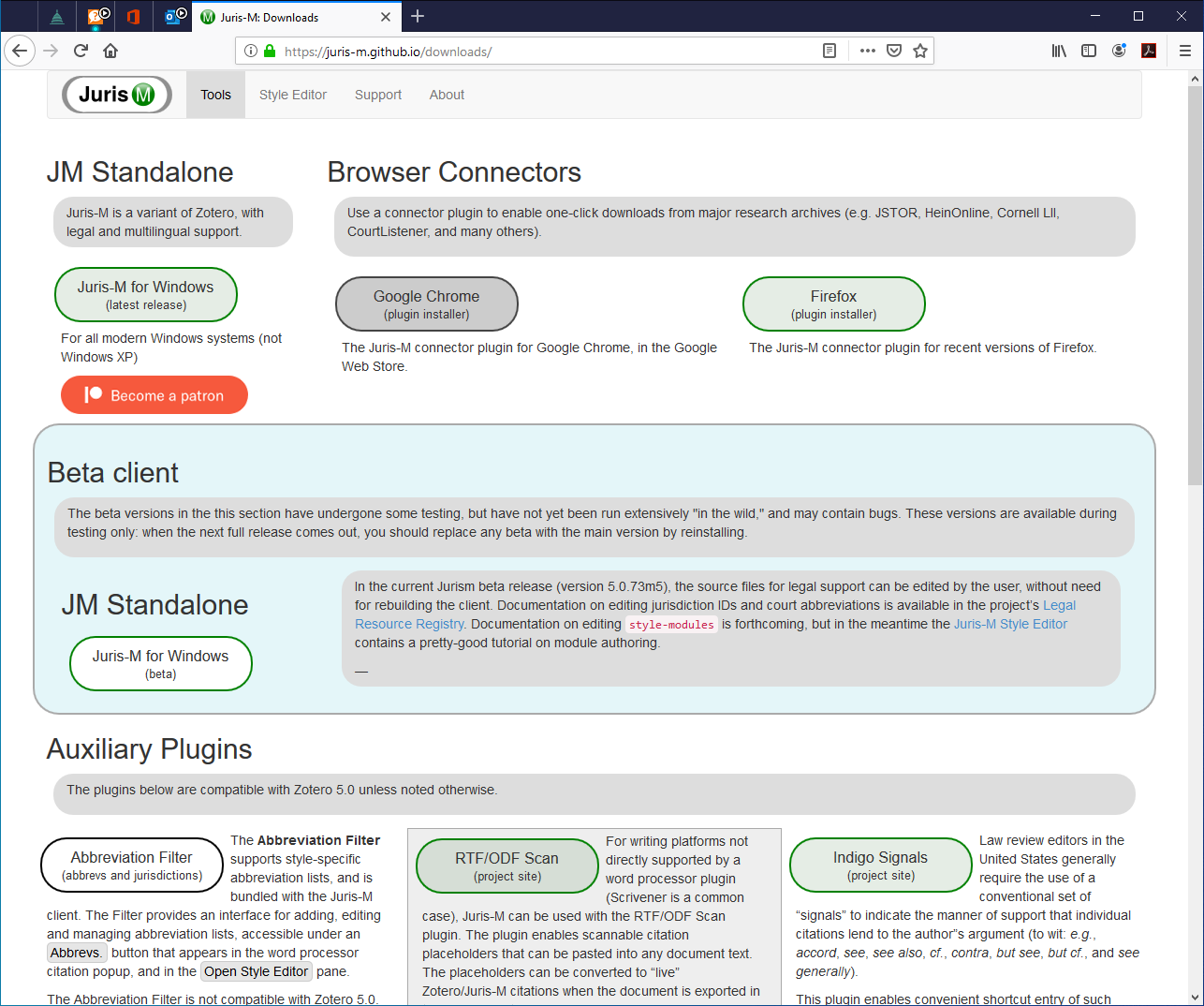 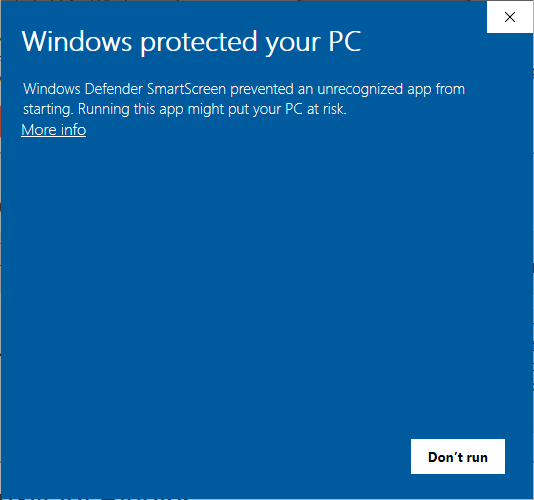 12 September 2019
13
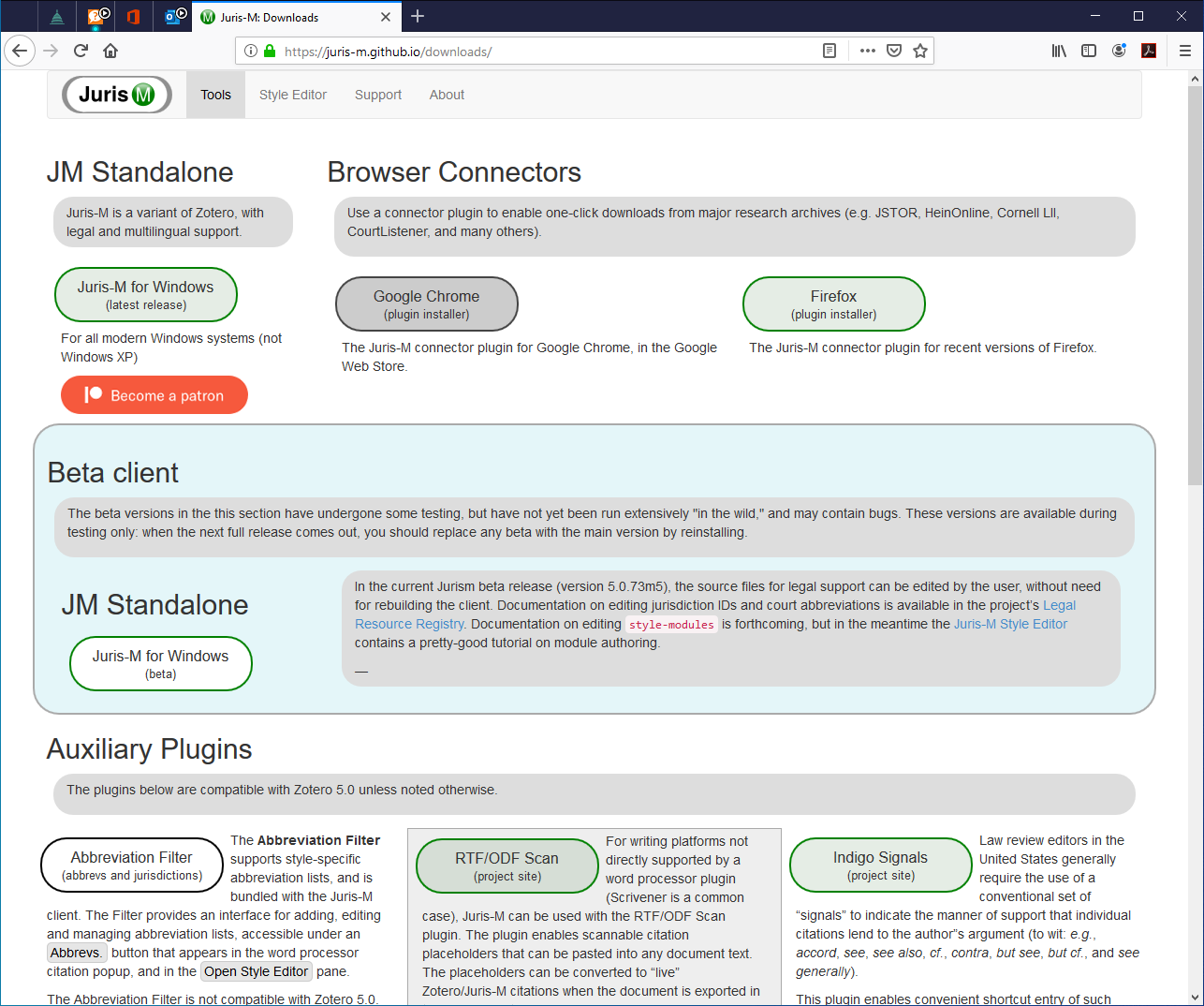 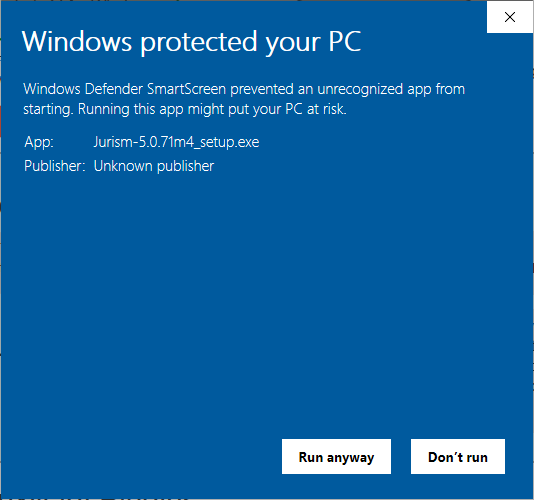 12 September 2019
14
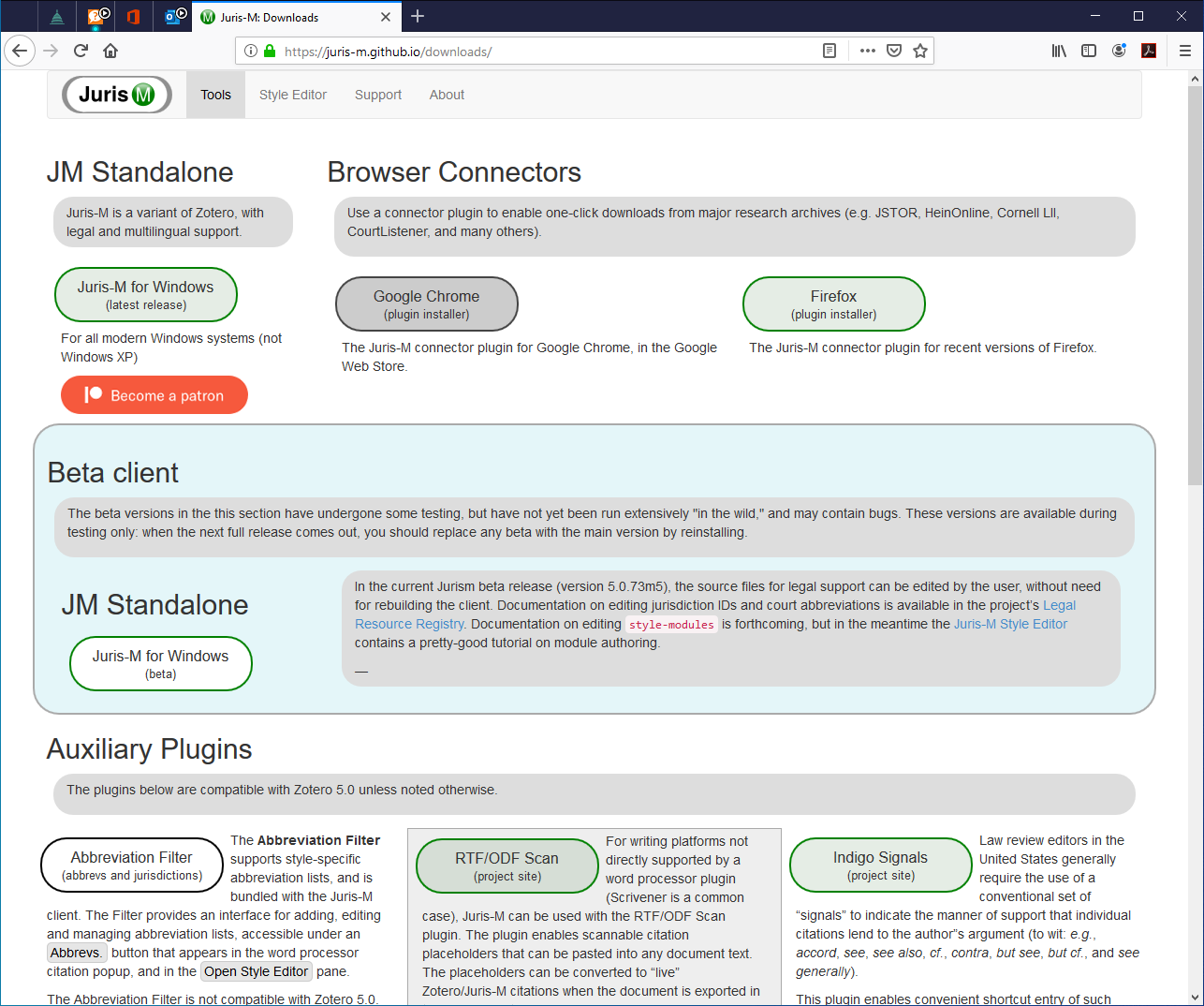 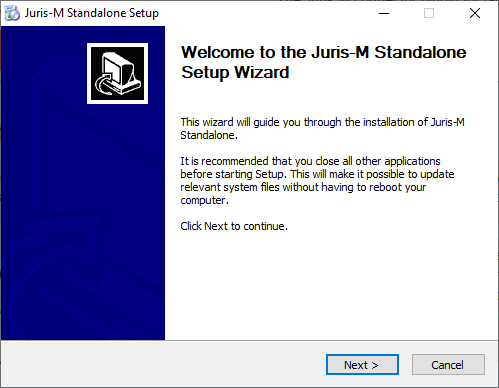 12 September 2019
15
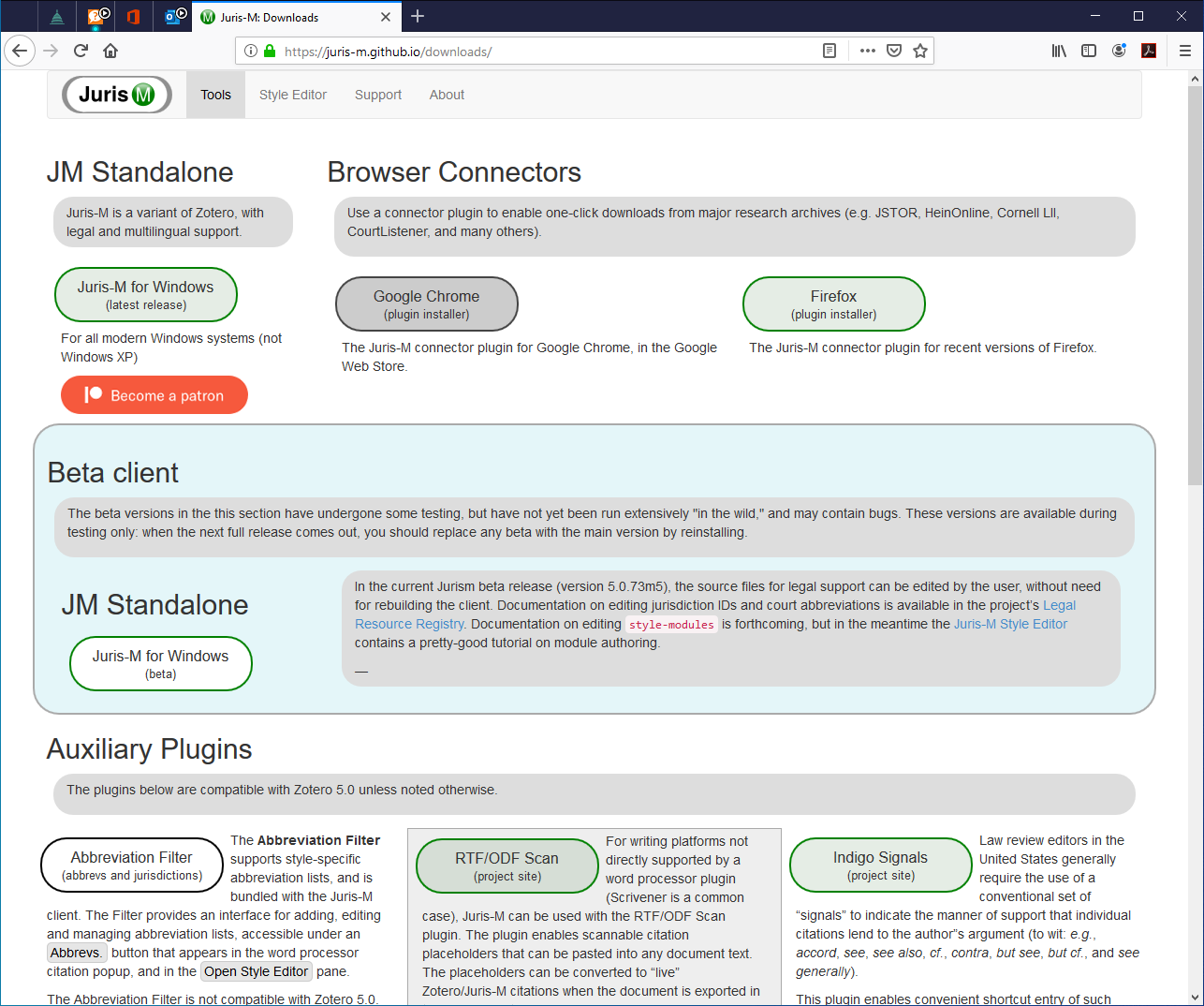 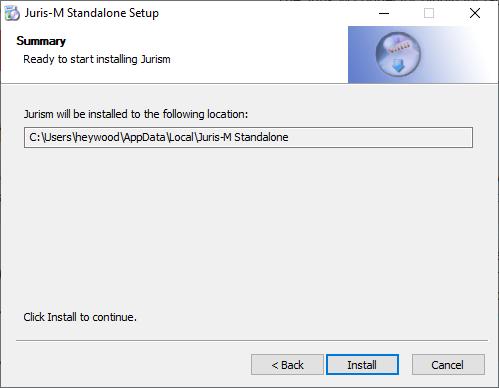 12 September 2019
16
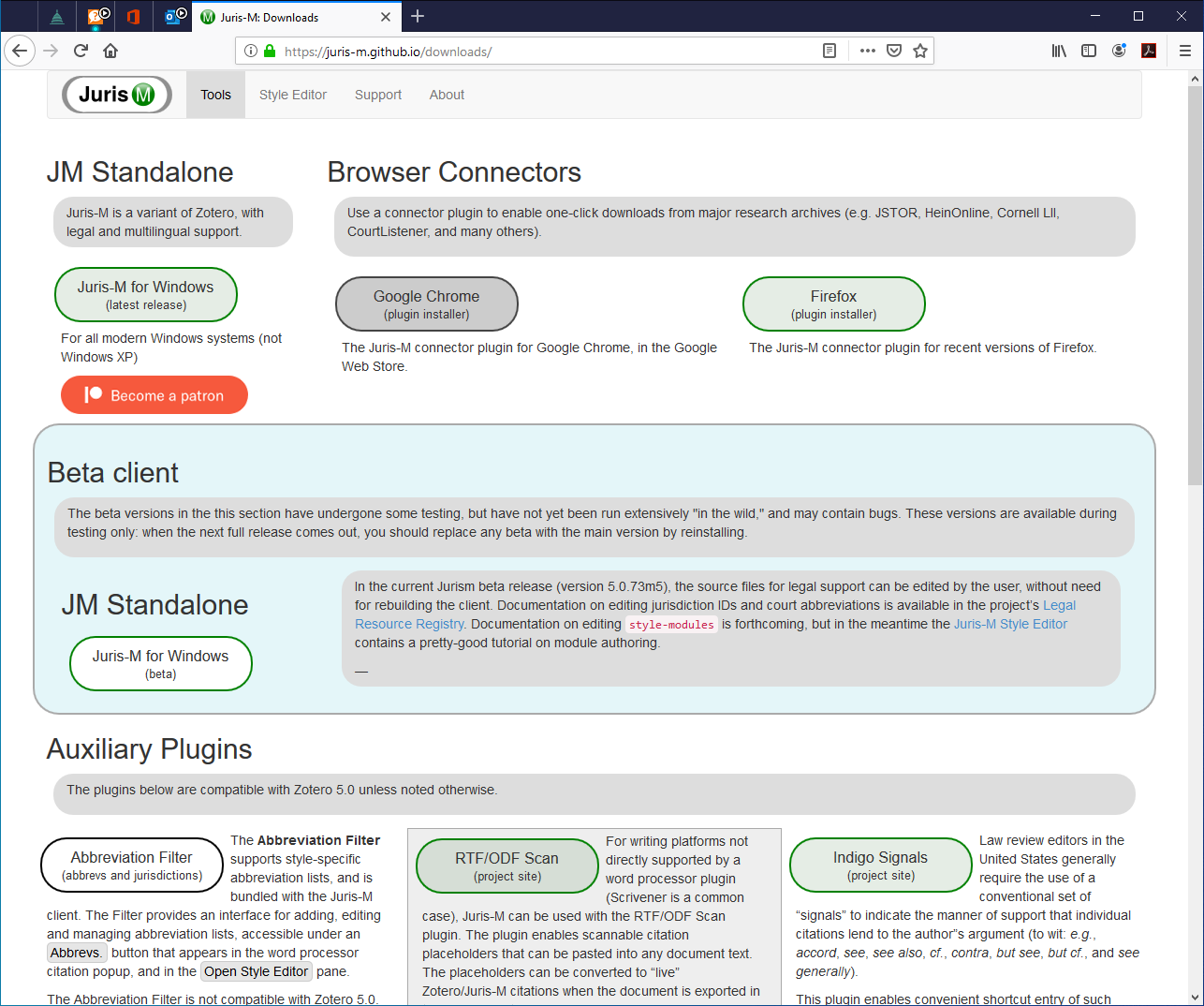 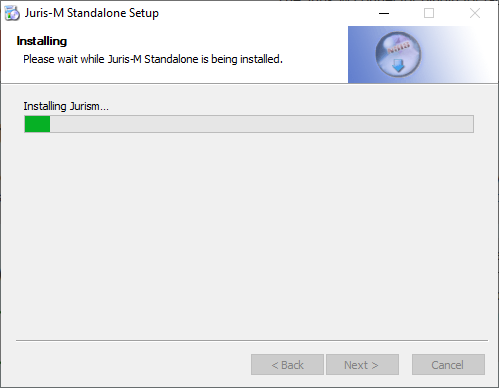 12 September 2019
17
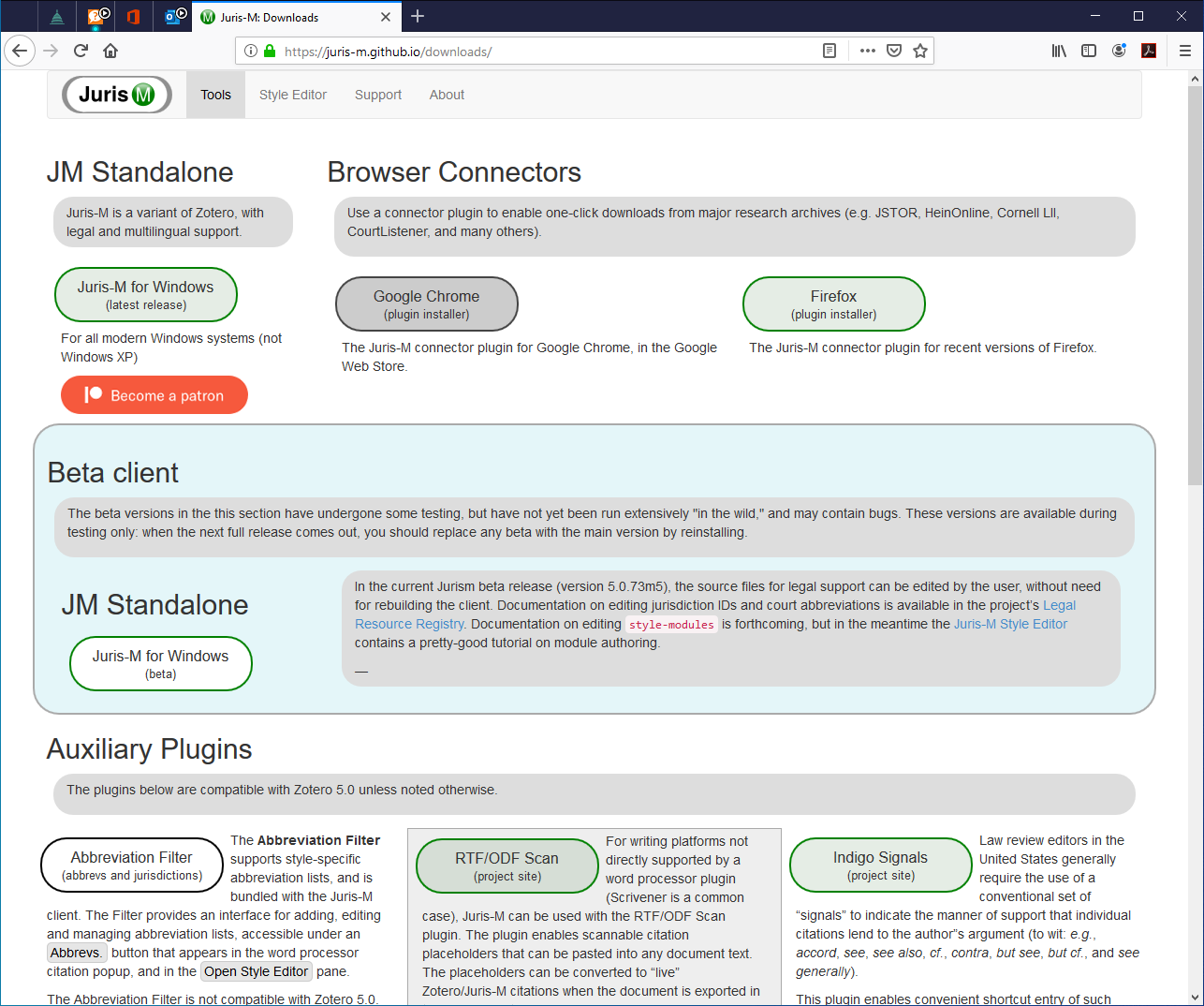 12 September 2019
18
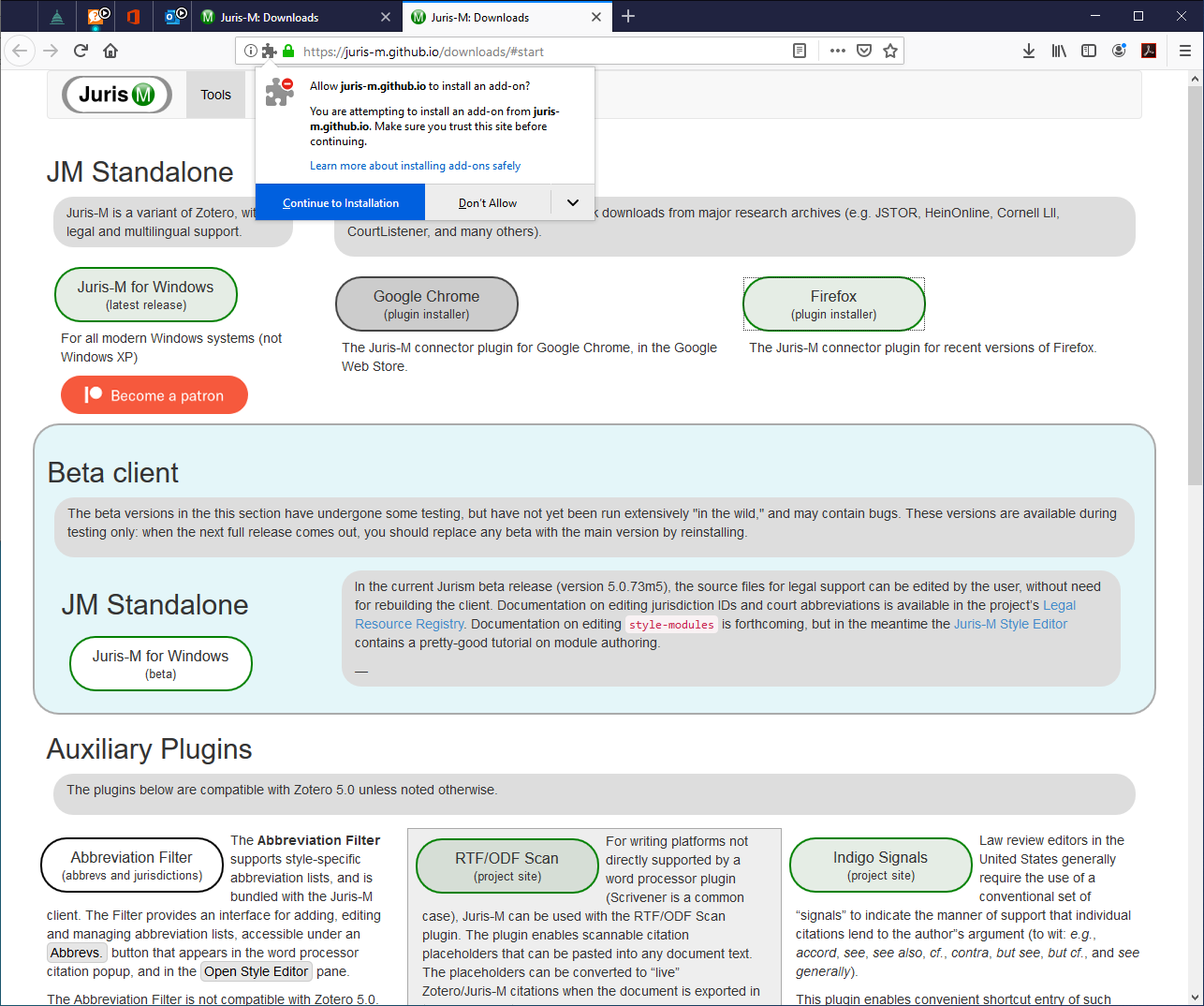 12 September 2019
19
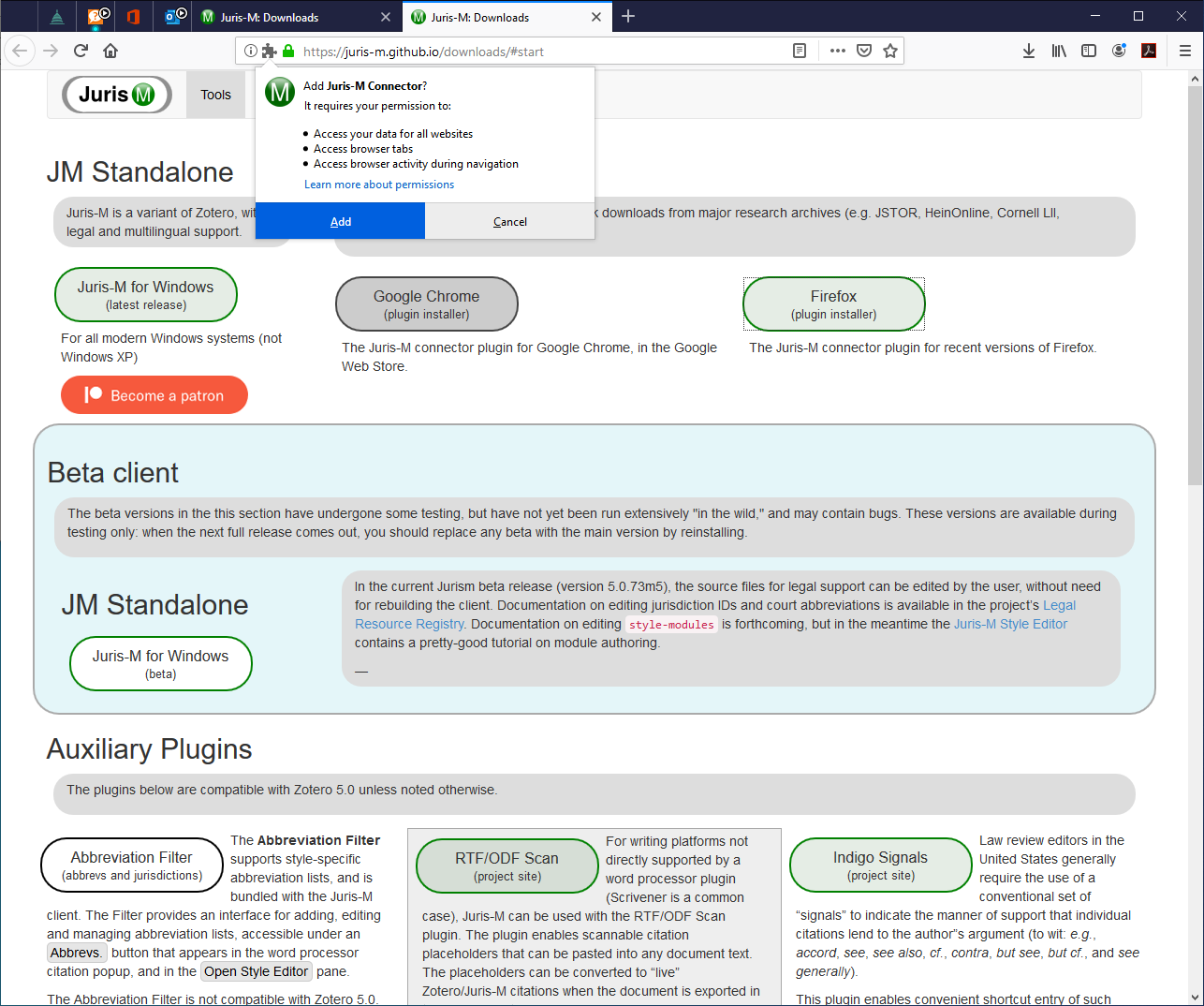 12 September 2019
20
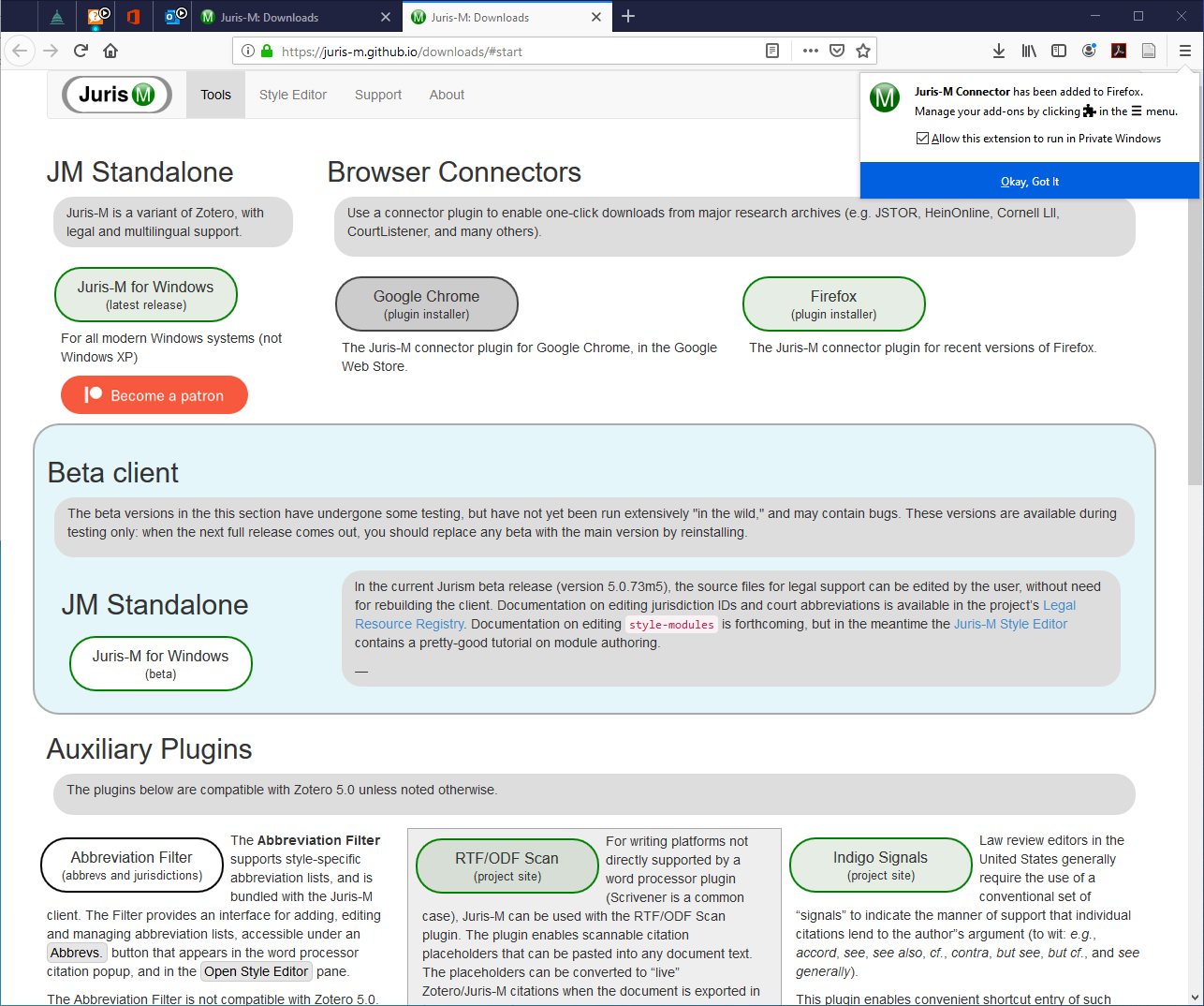 12 September 2019
21
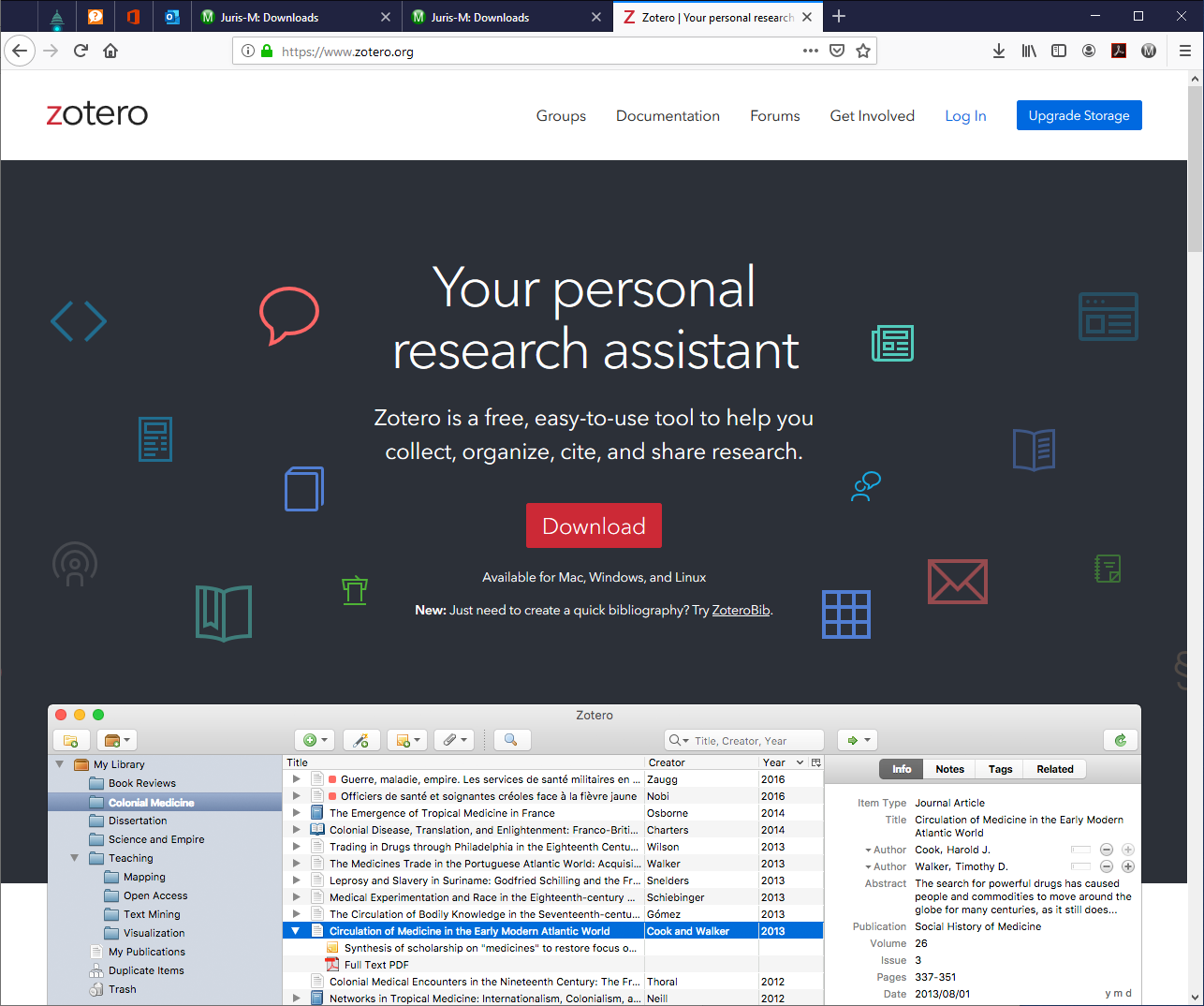 12 September 2019
22
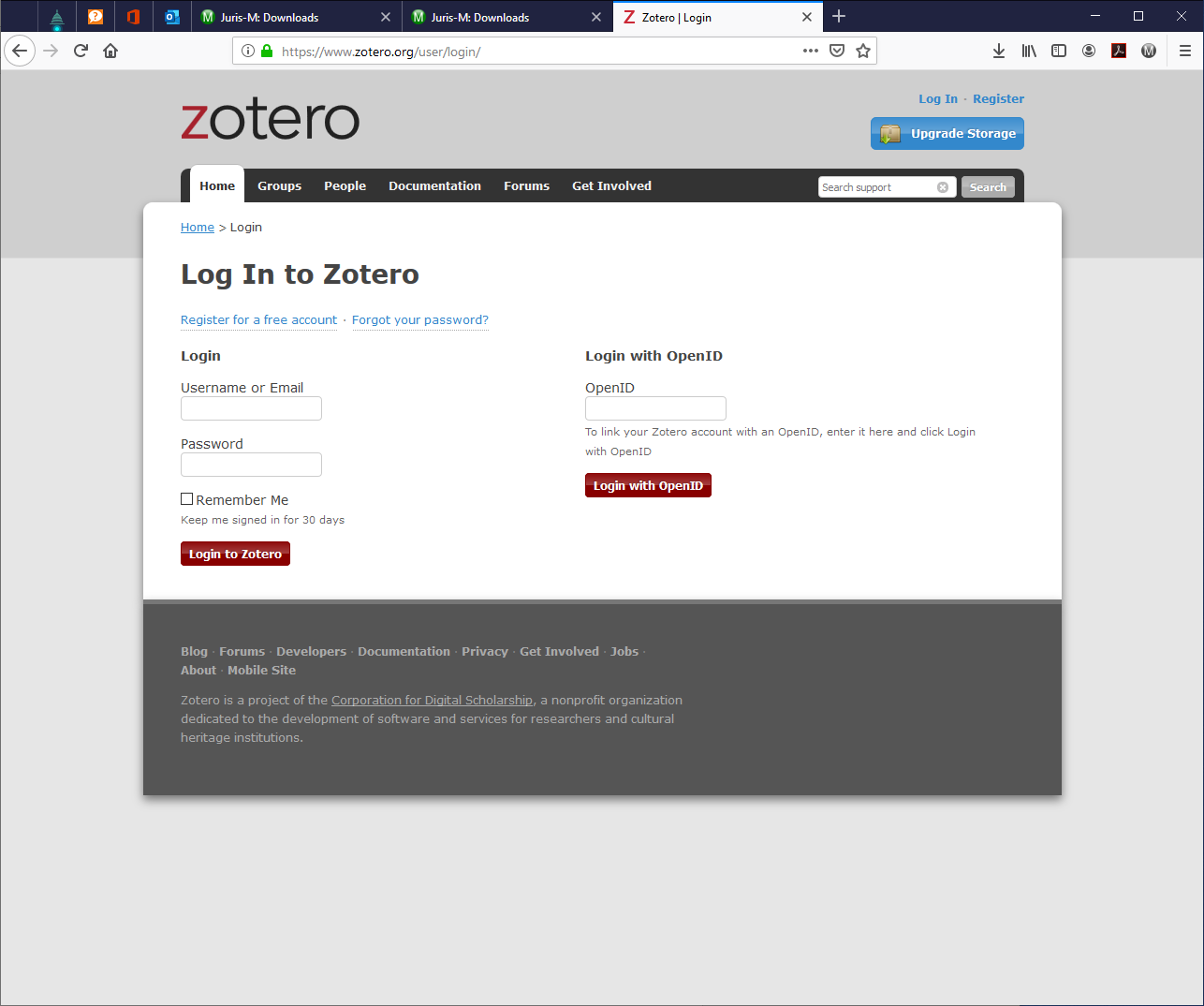 12 September 2019
23
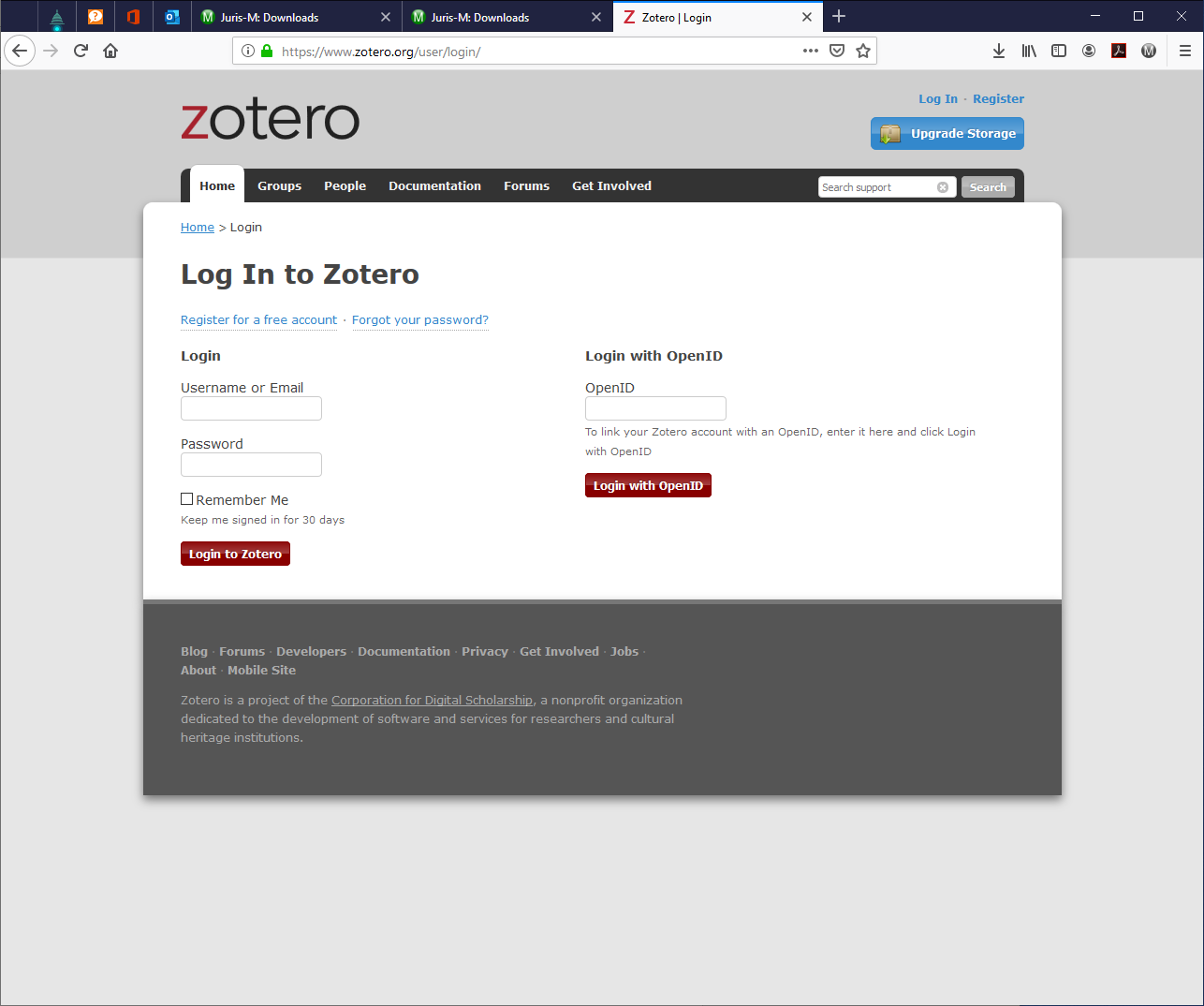 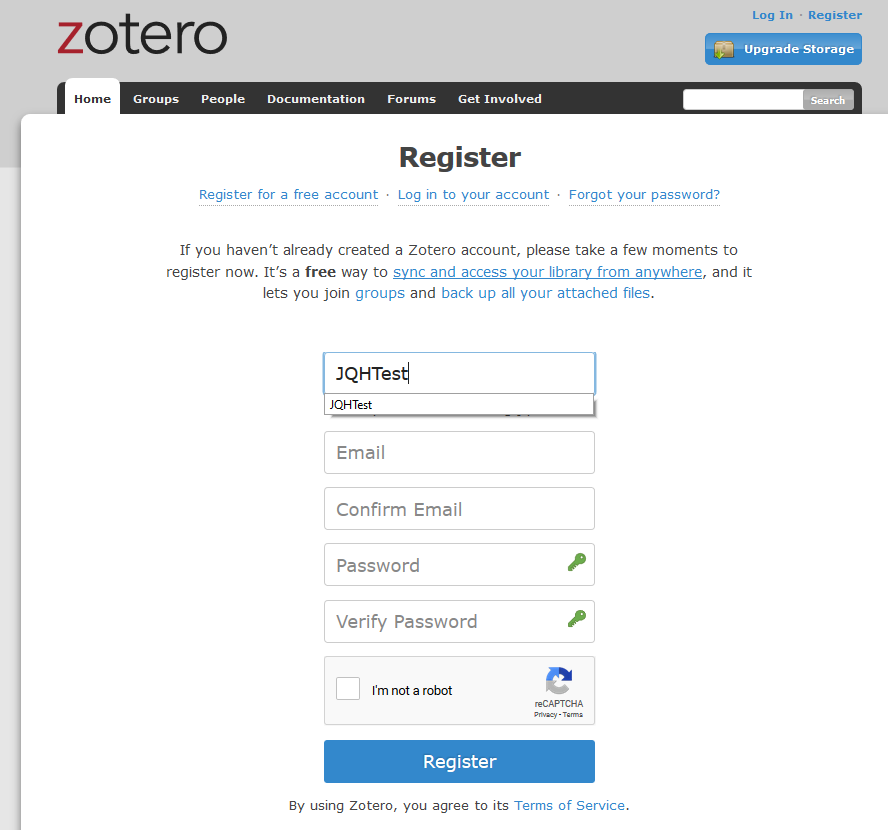 12 September 2019
24
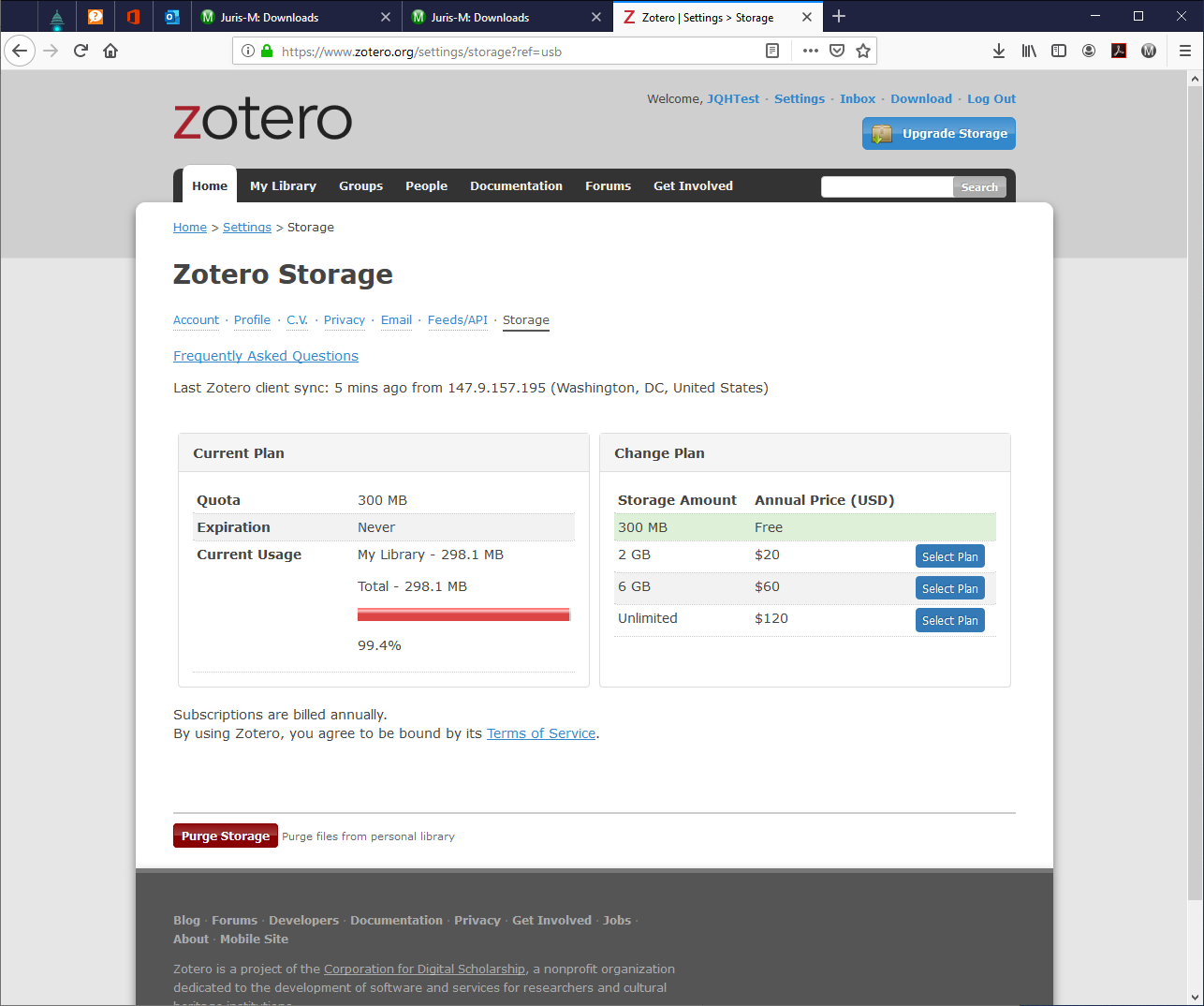 12 September 2019
25
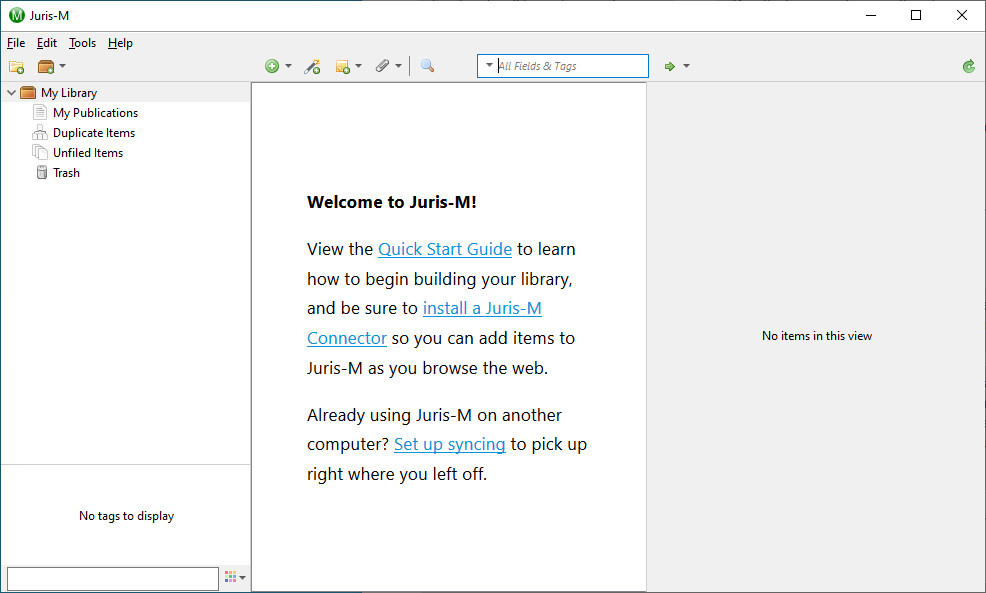 12 September 2019
26
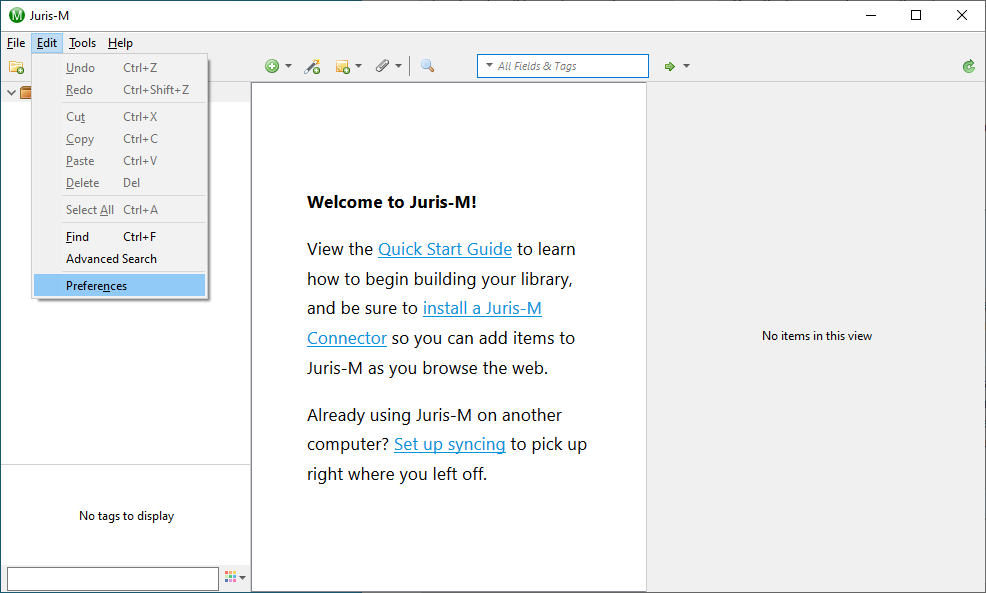 12 September 2019
27
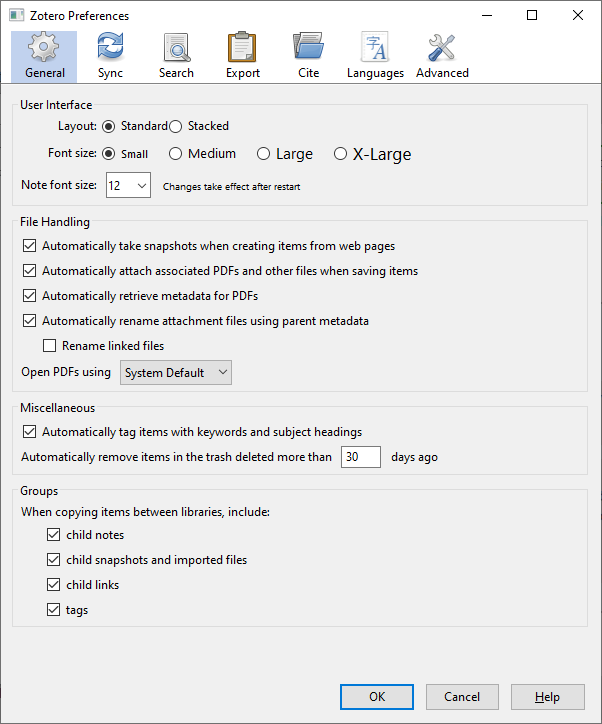 12 September 2019
28
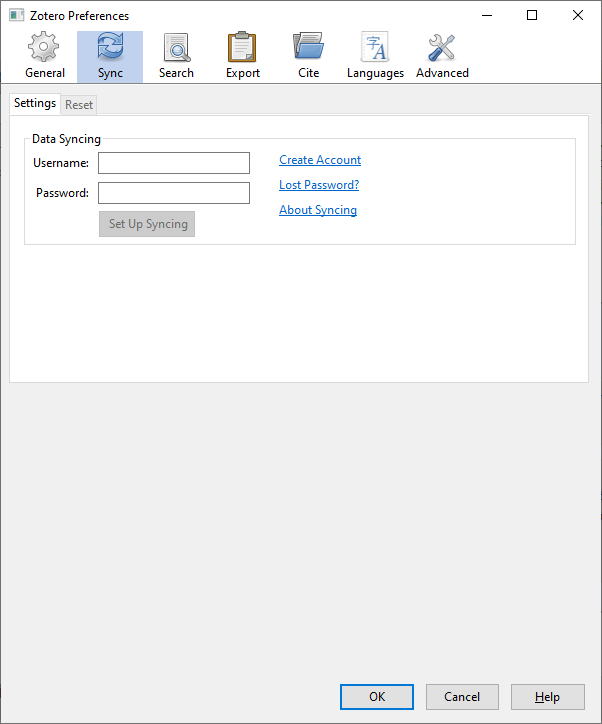 12 September 2019
29
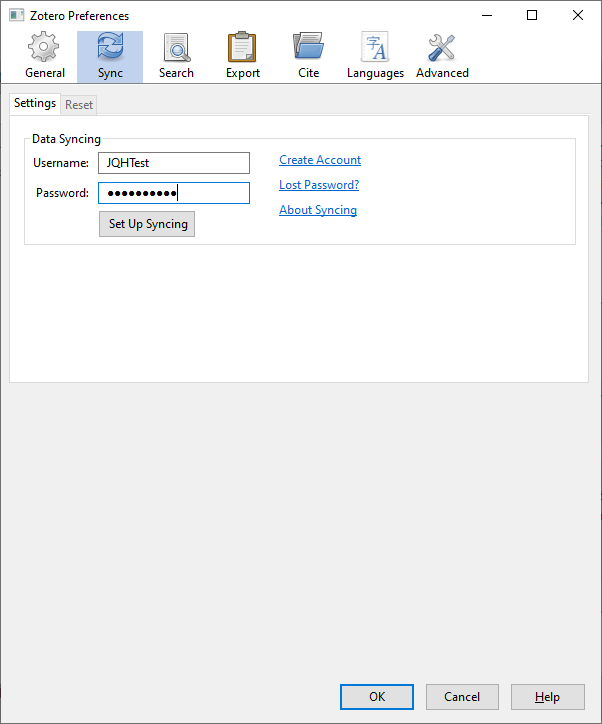 12 September 2019
30
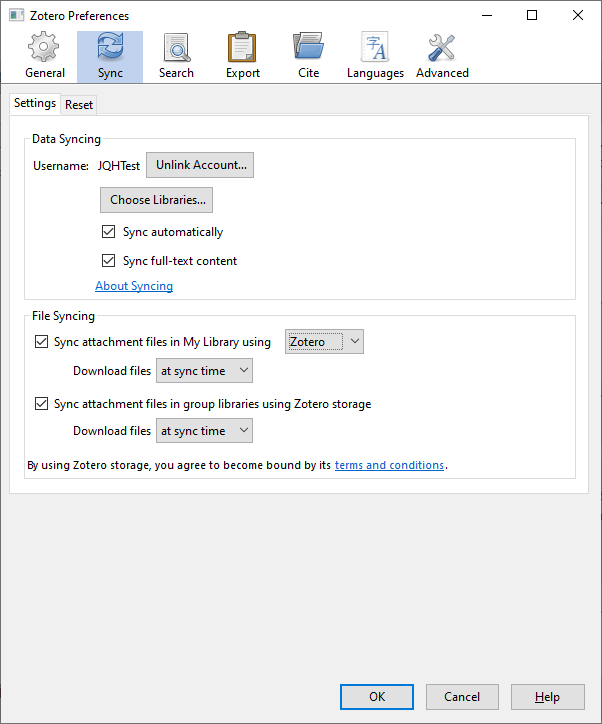 12 September 2019
31
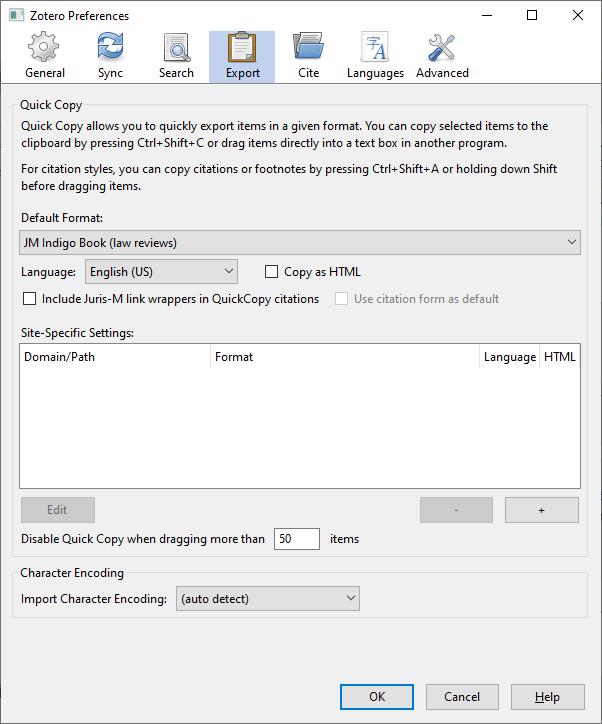 12 September 2019
32
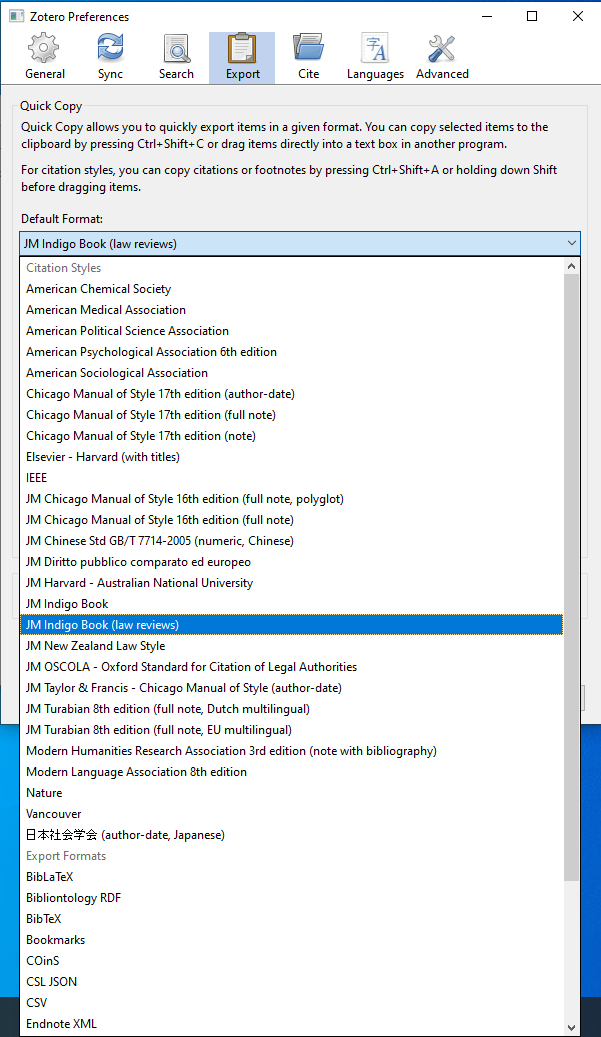 12 September 2019
33
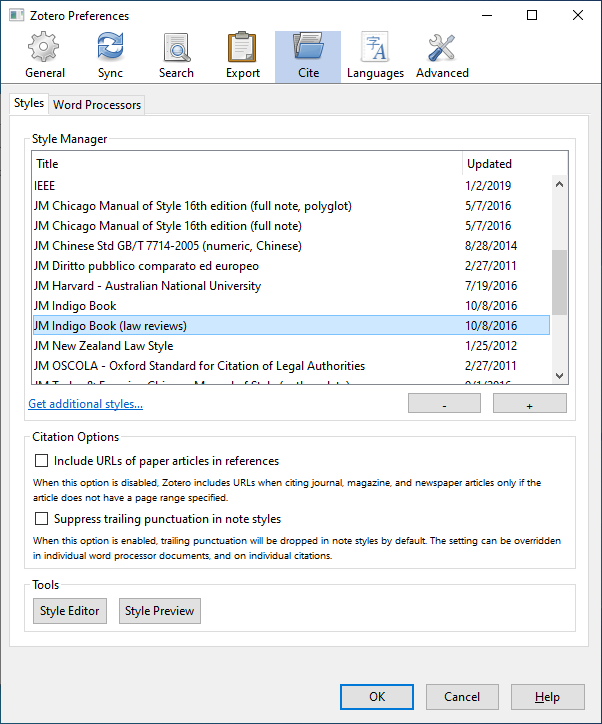 12 September 2019
34
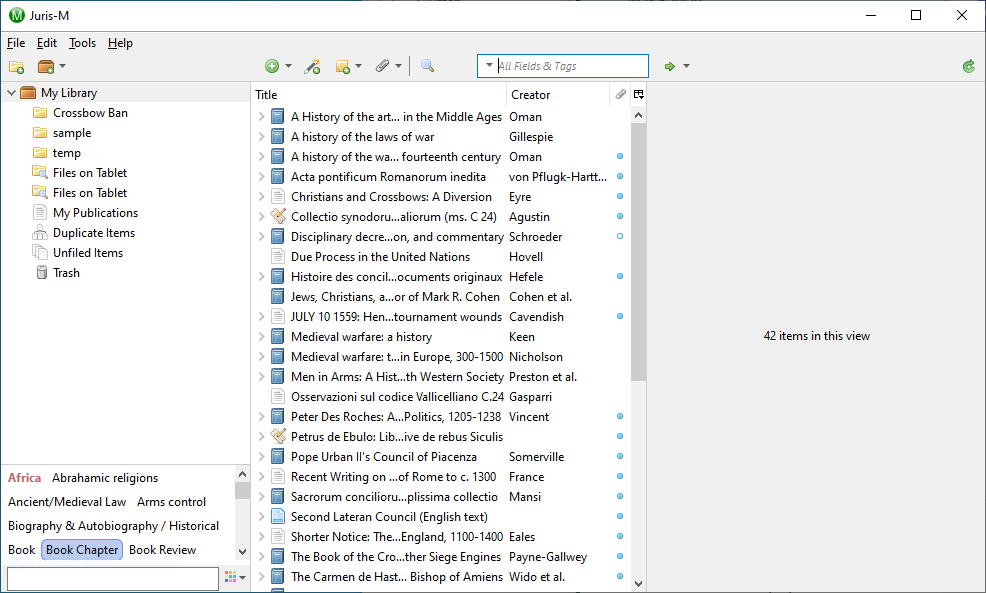 12 September 2019
35
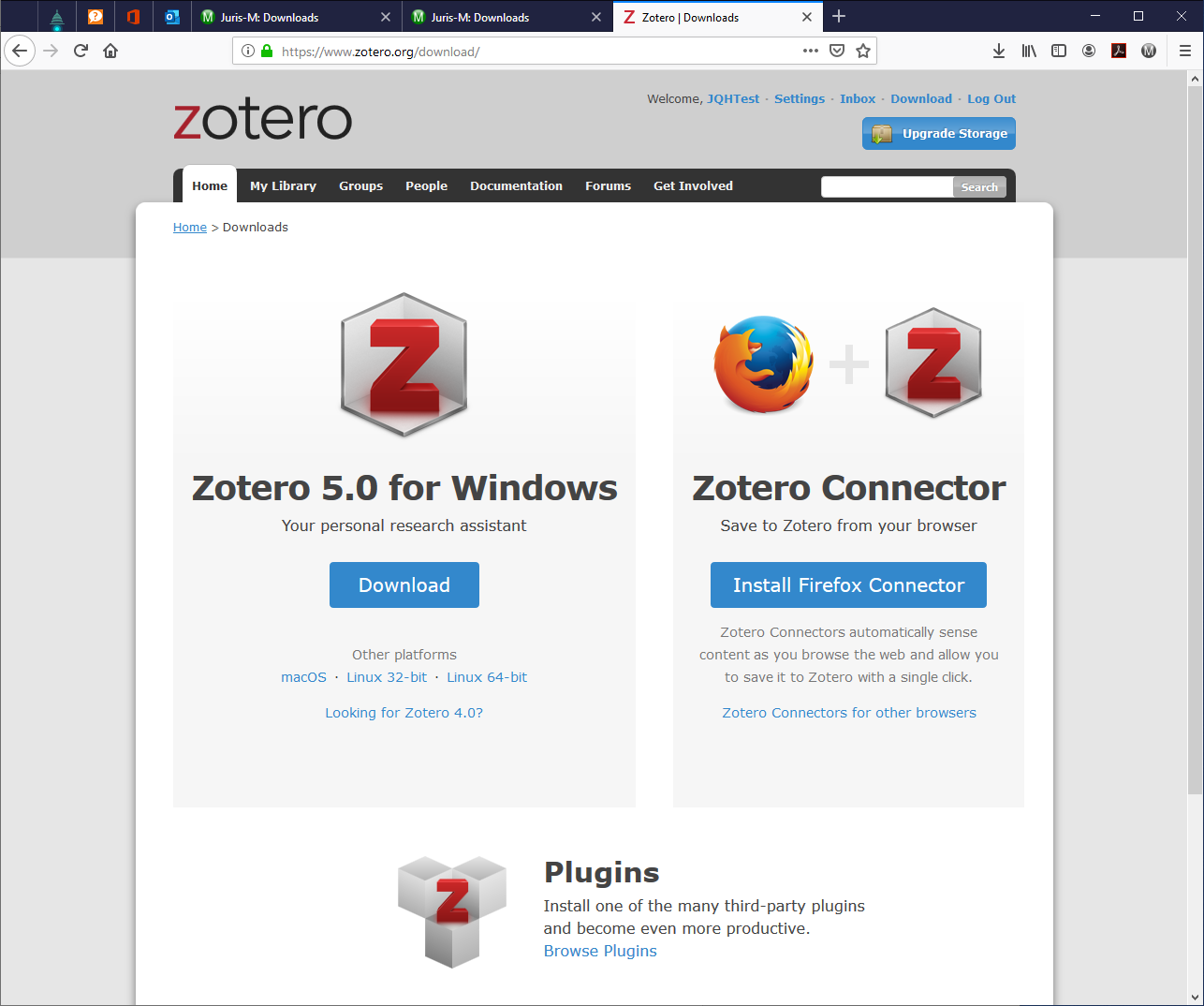 12 September 2019
36
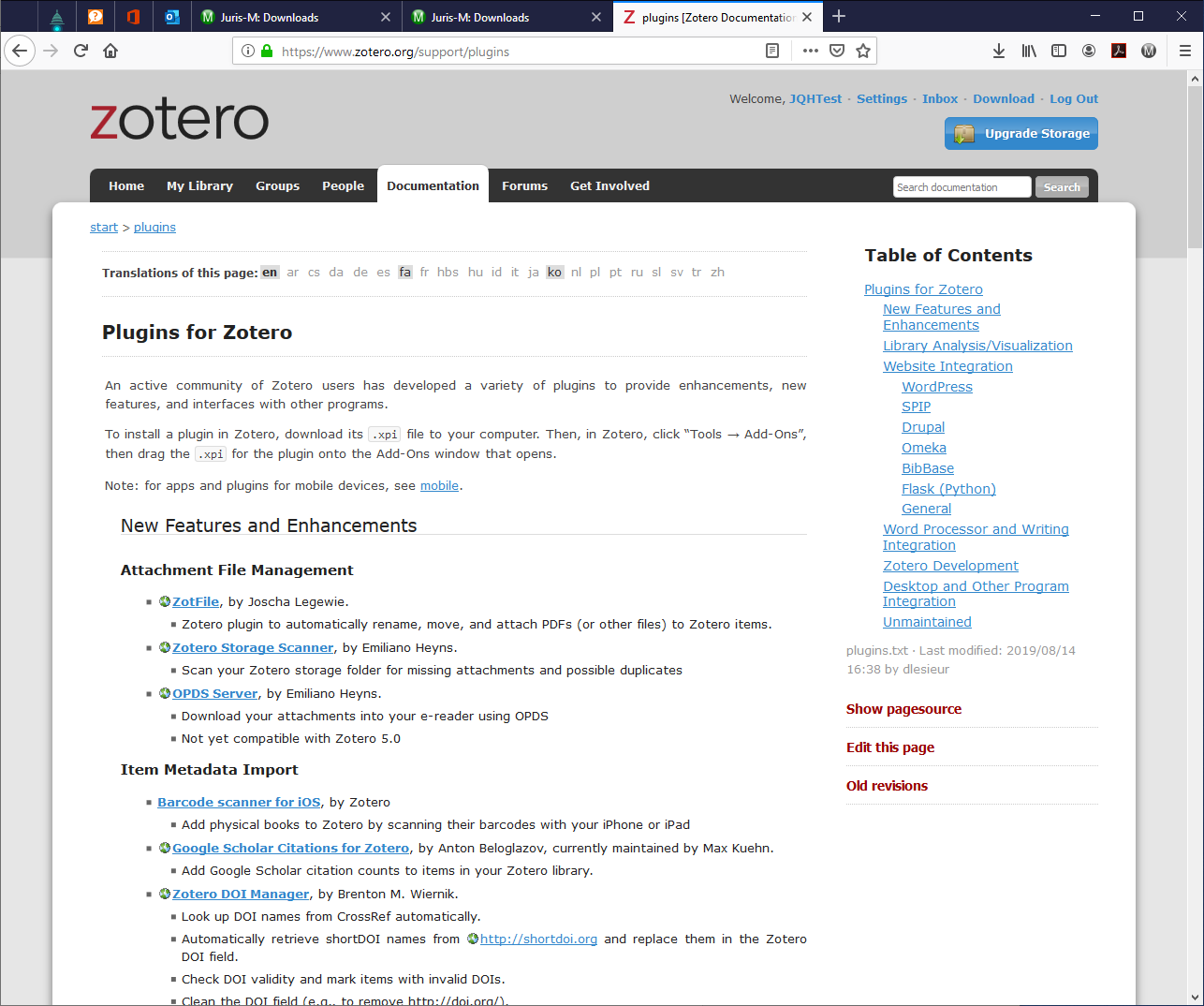 12 September 2019
37
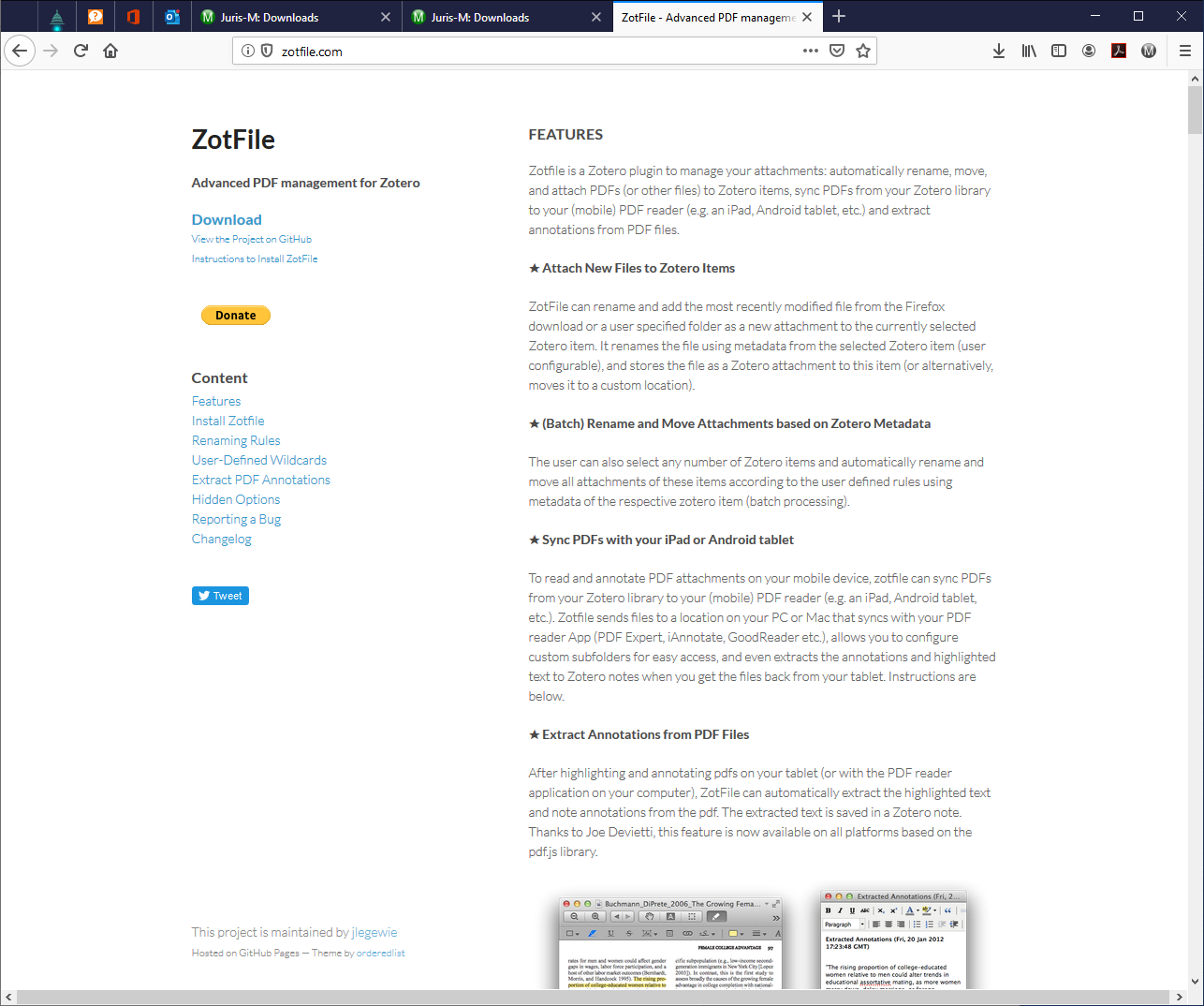 12 September 2019
38
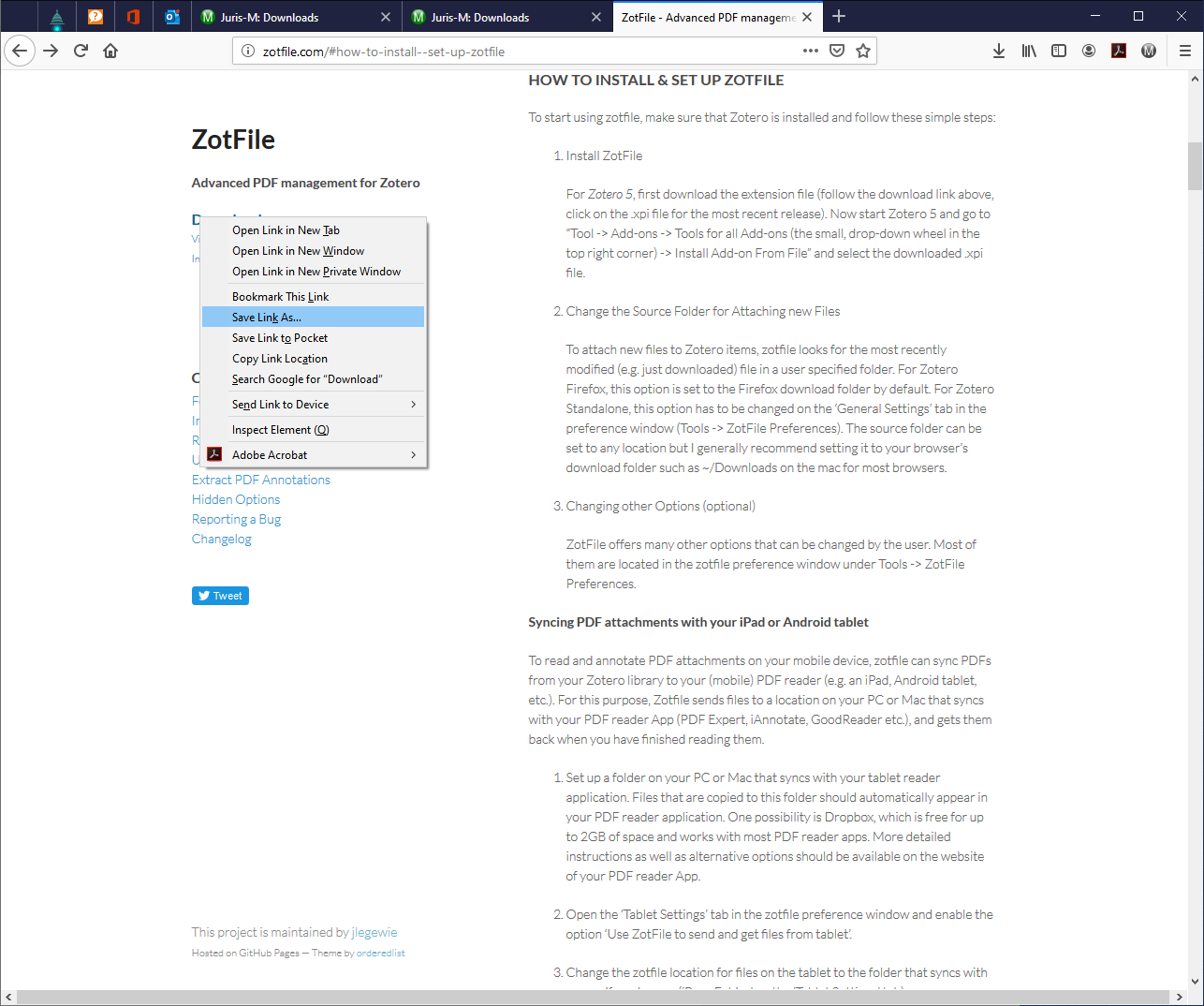 12 September 2019
39
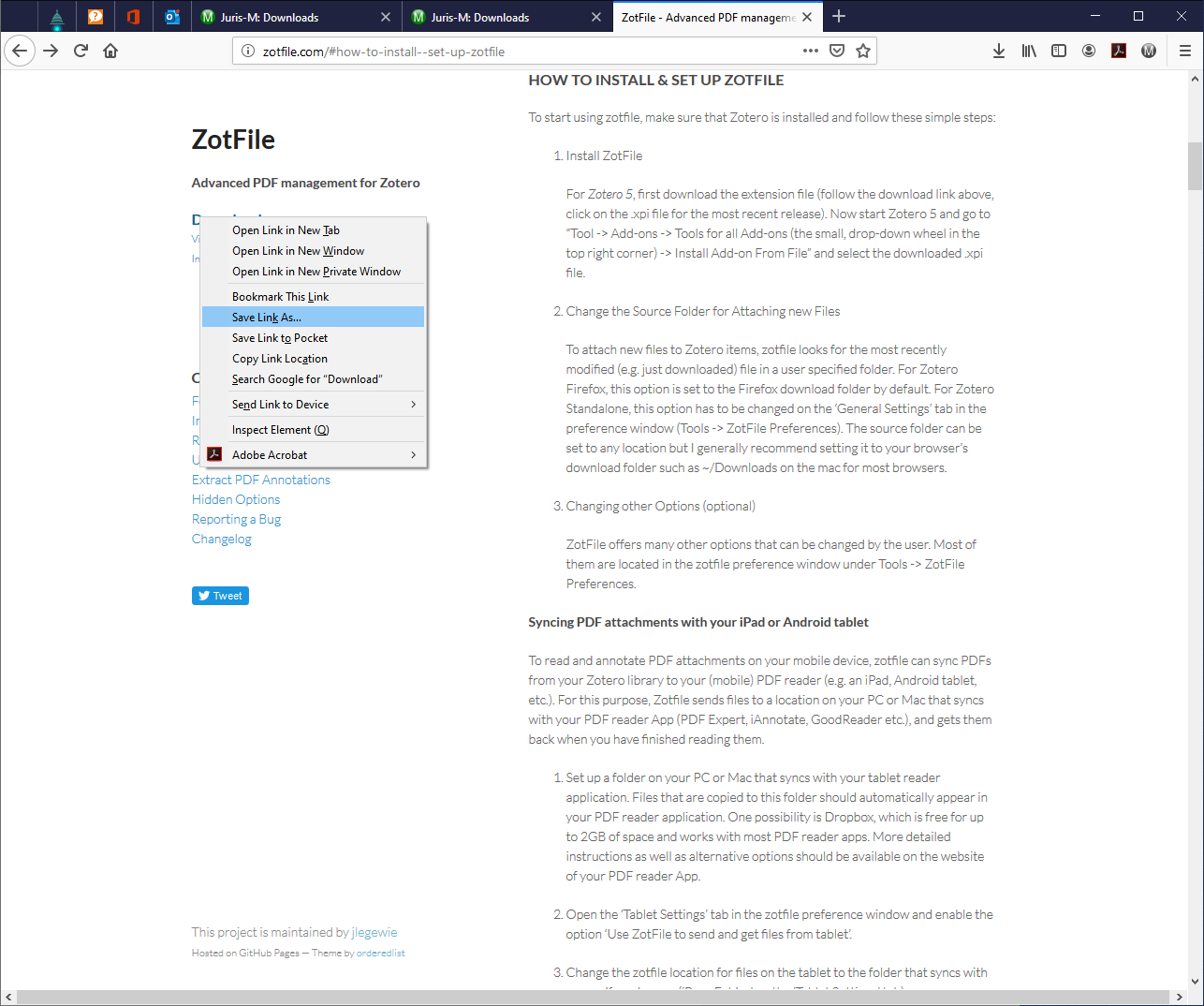 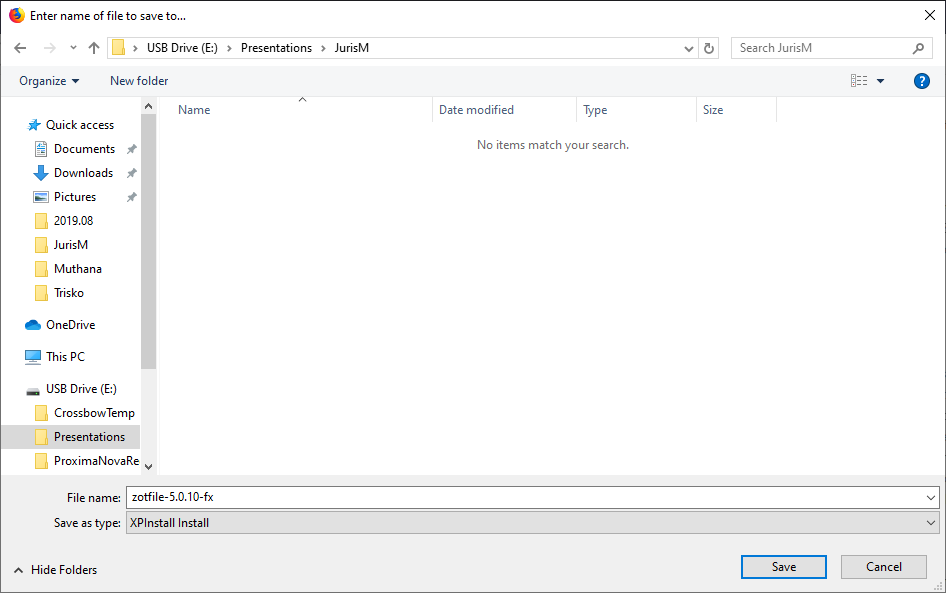 12 September 2019
40
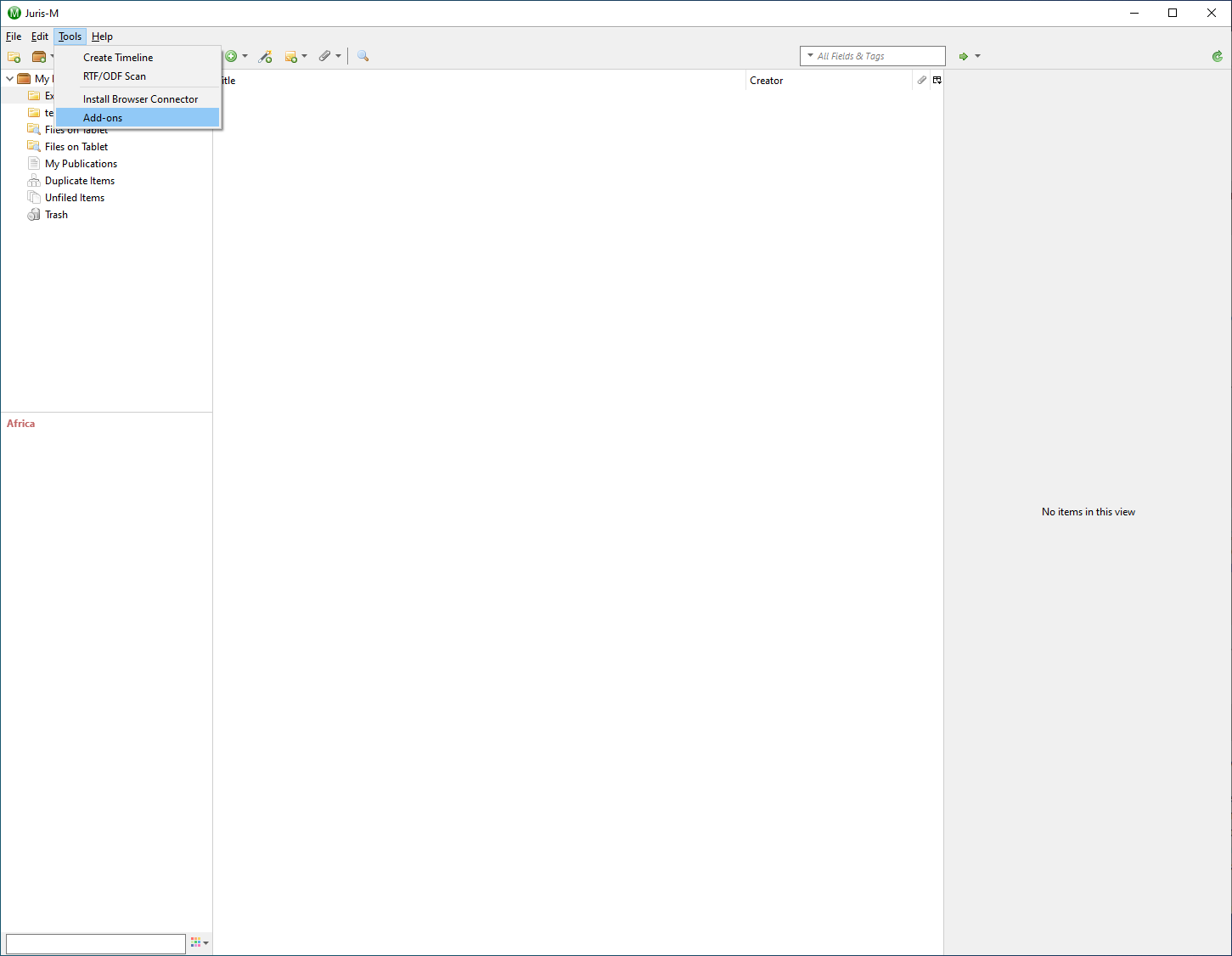 12 September 2019
41
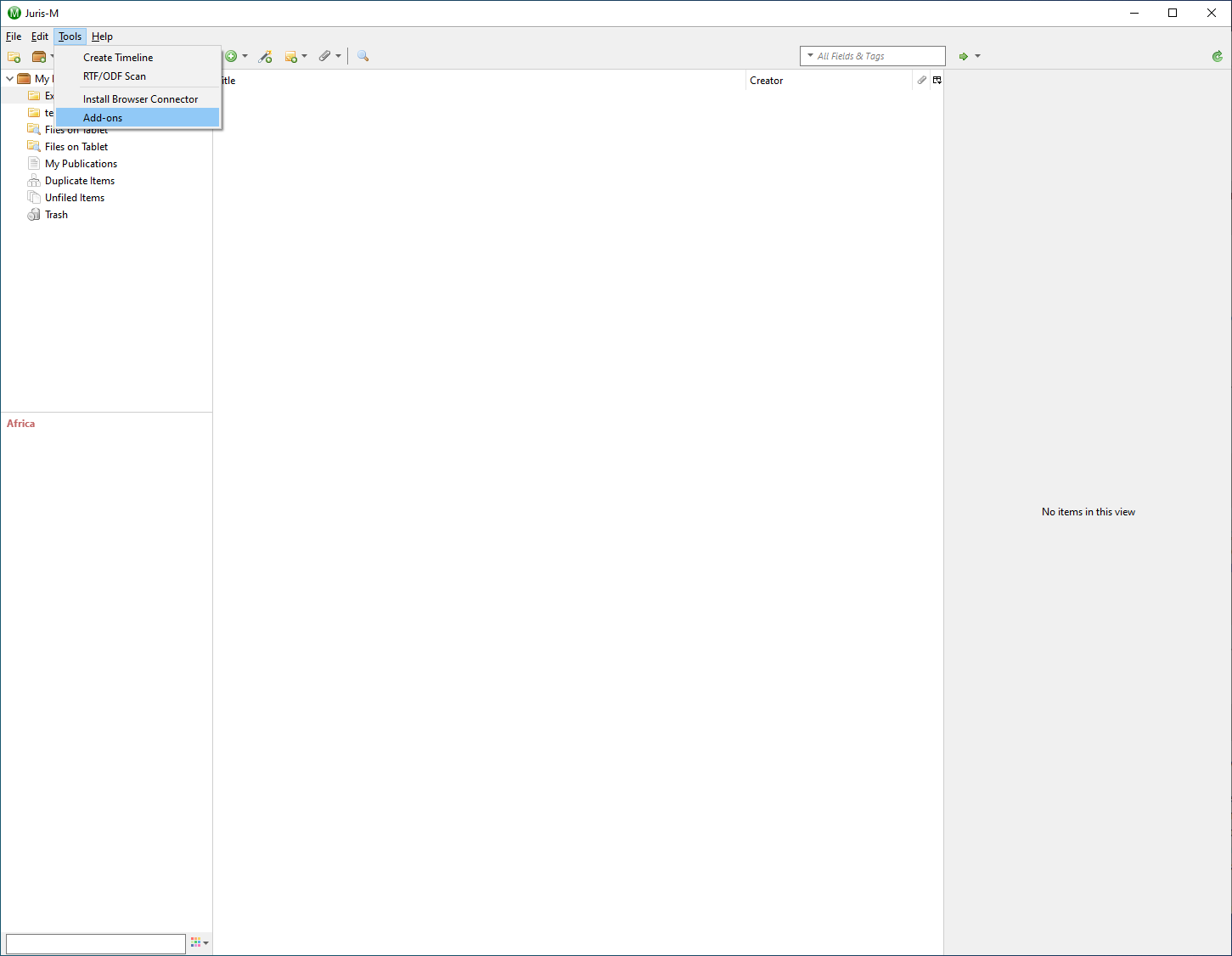 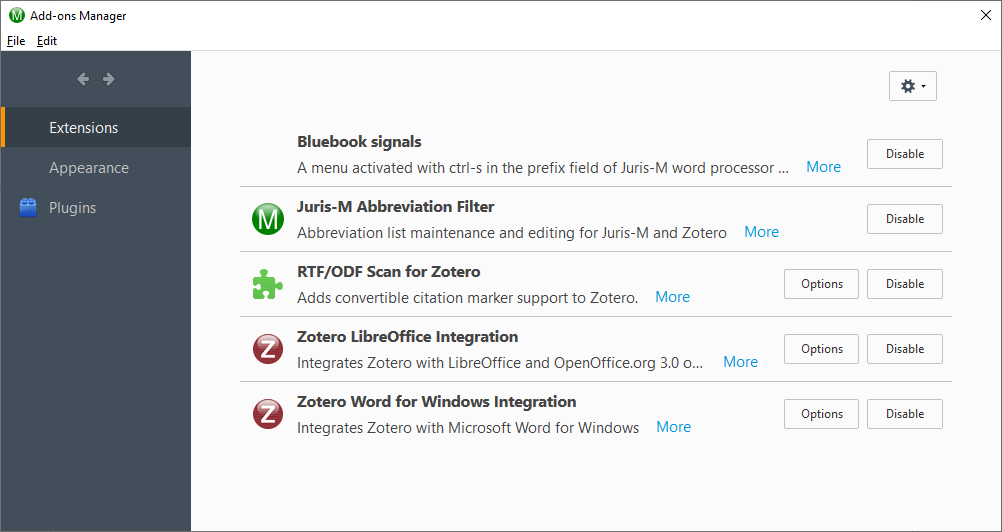 12 September 2019
42
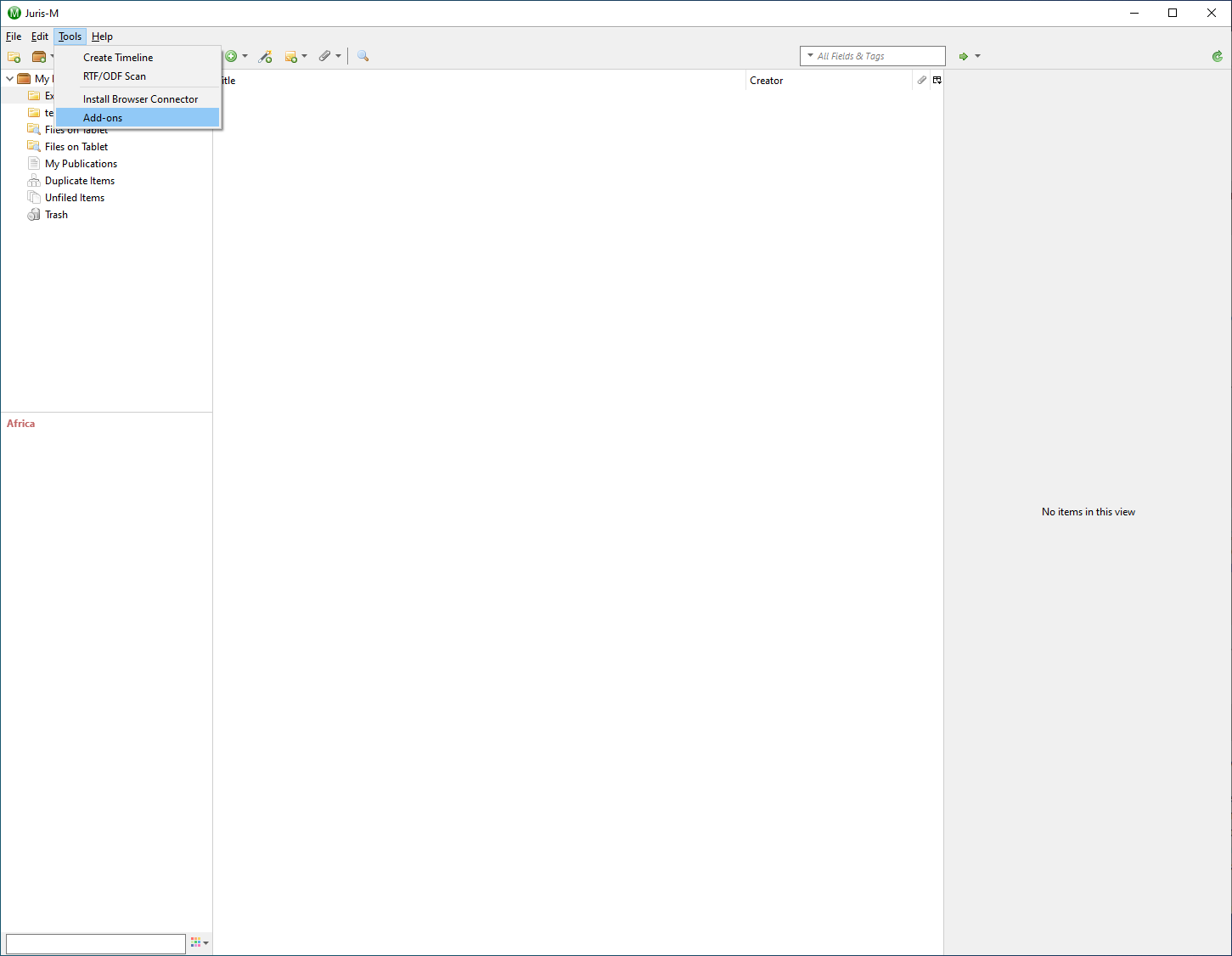 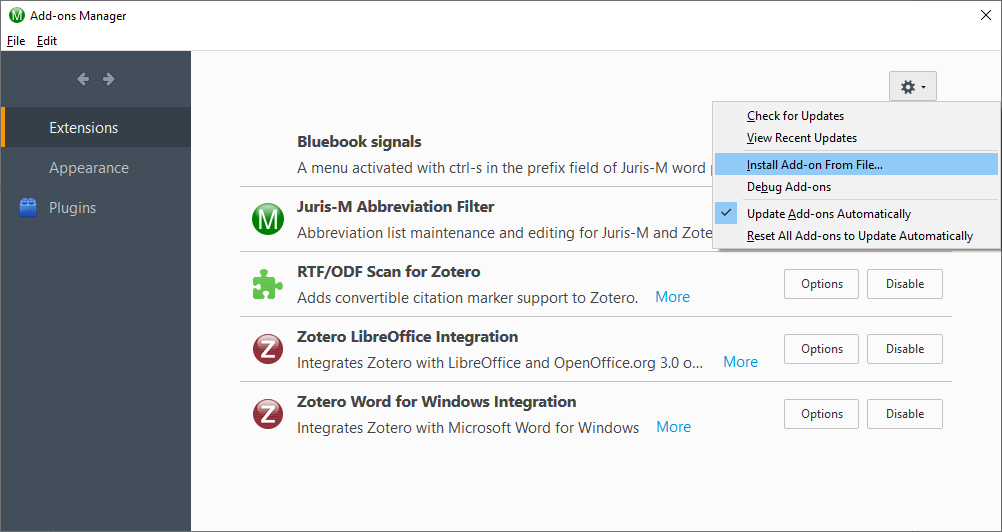 12 September 2019
43
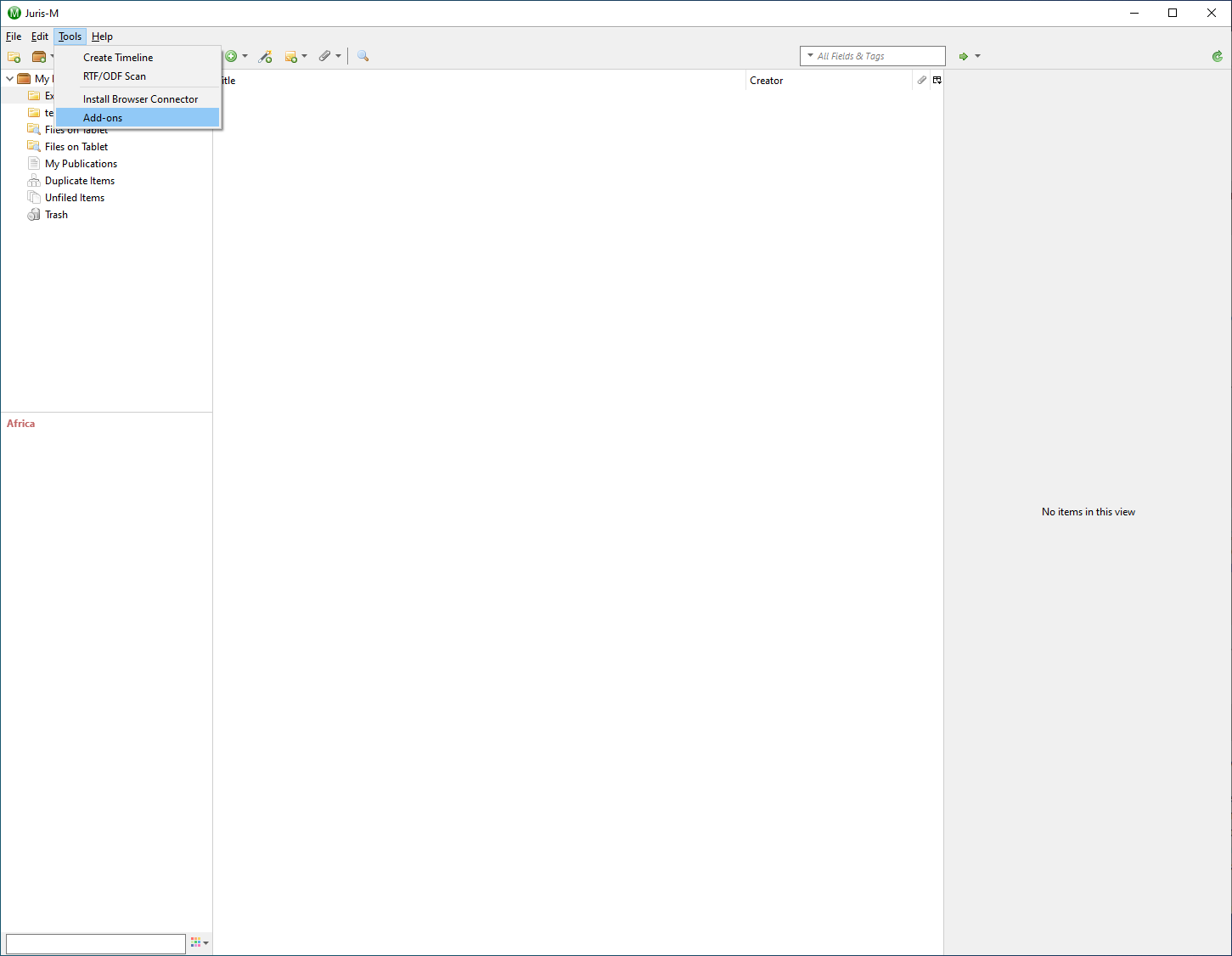 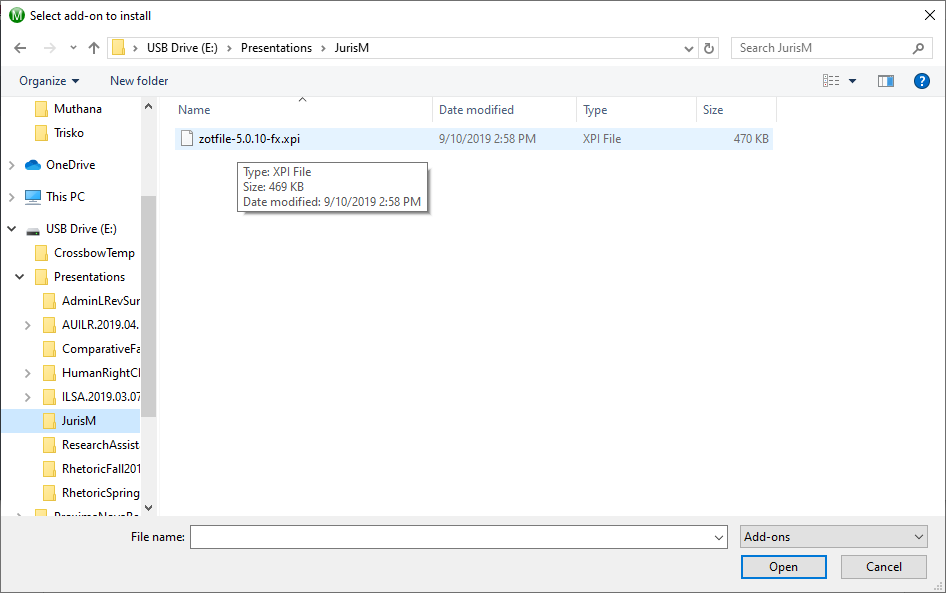 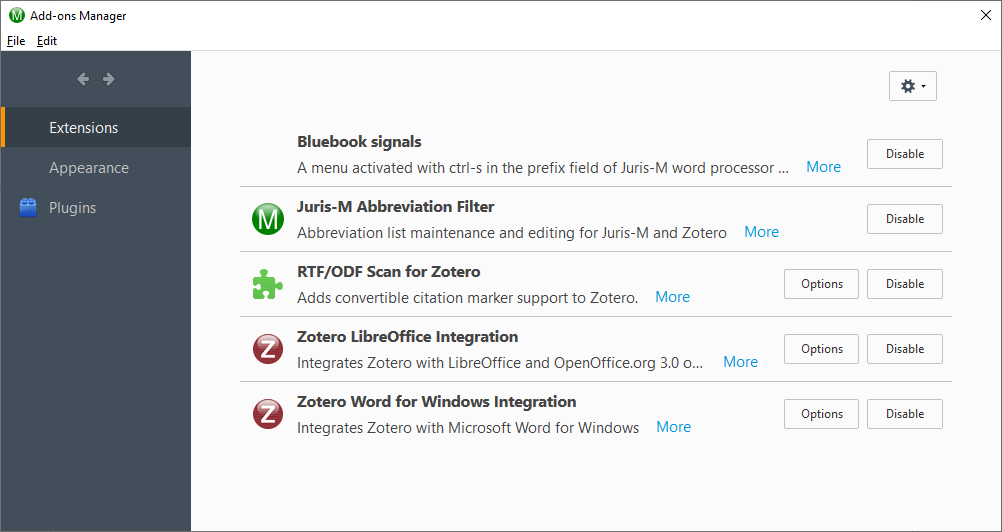 12 September 2019
44
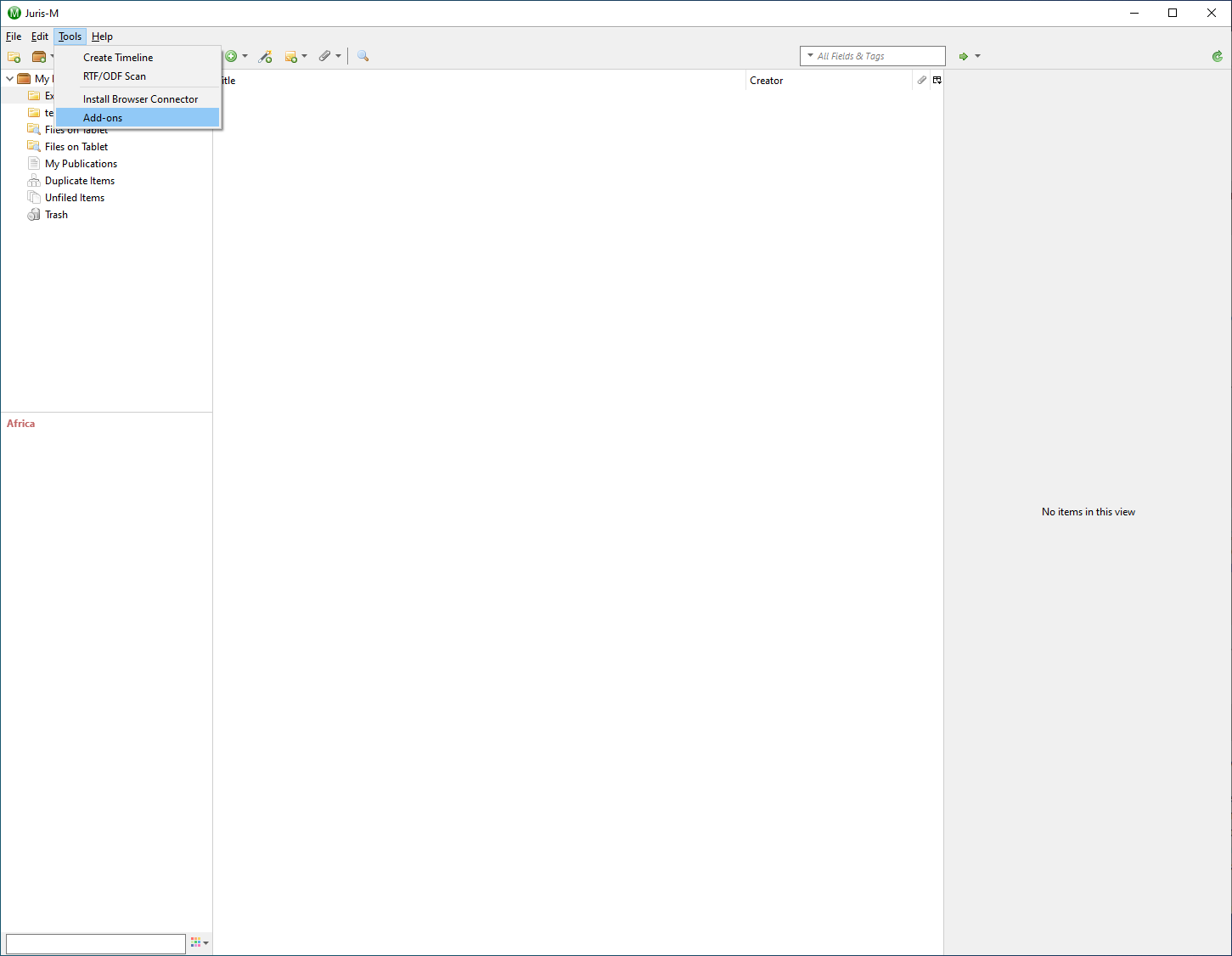 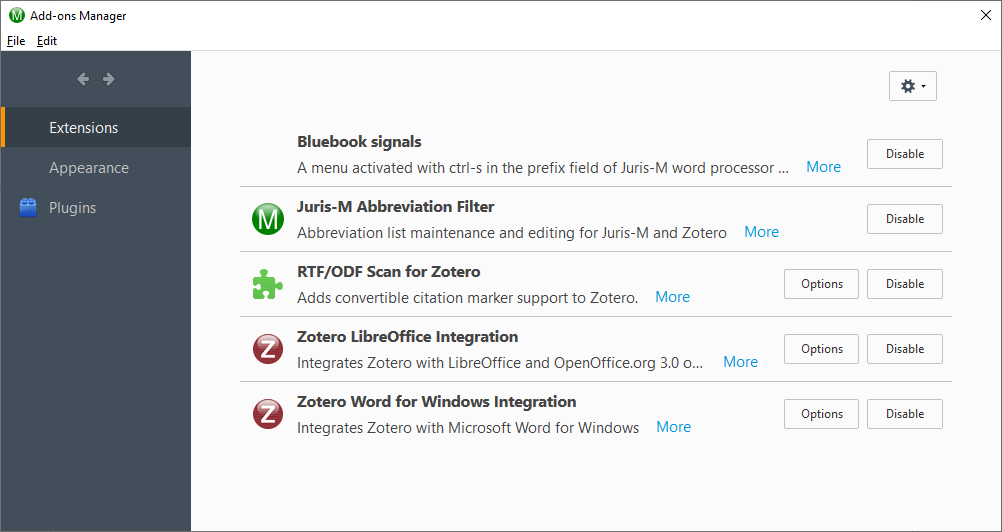 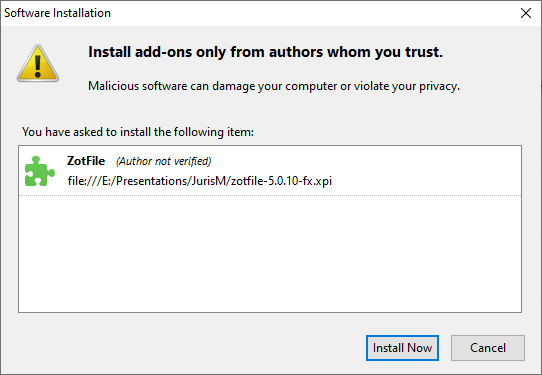 12 September 2019
45
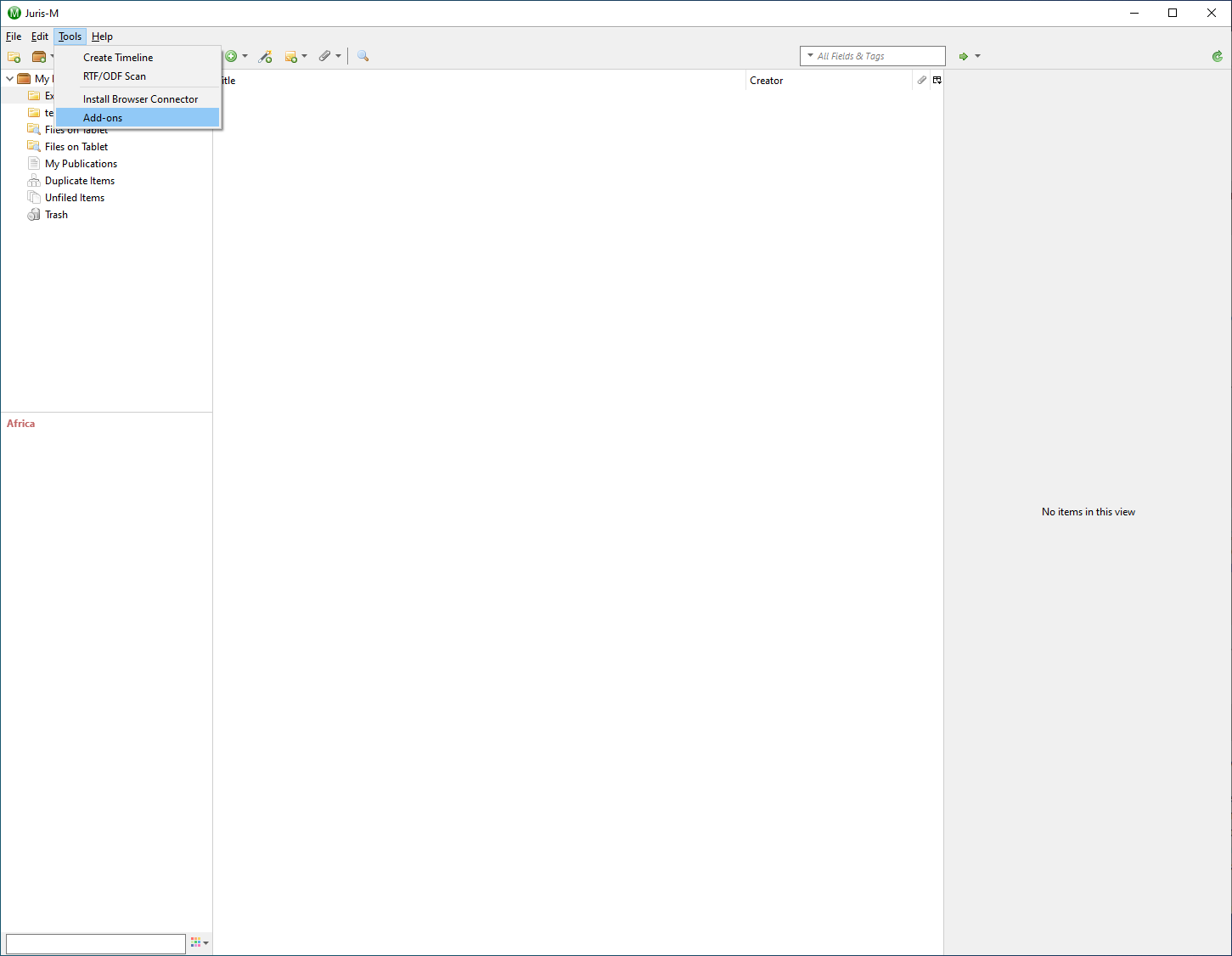 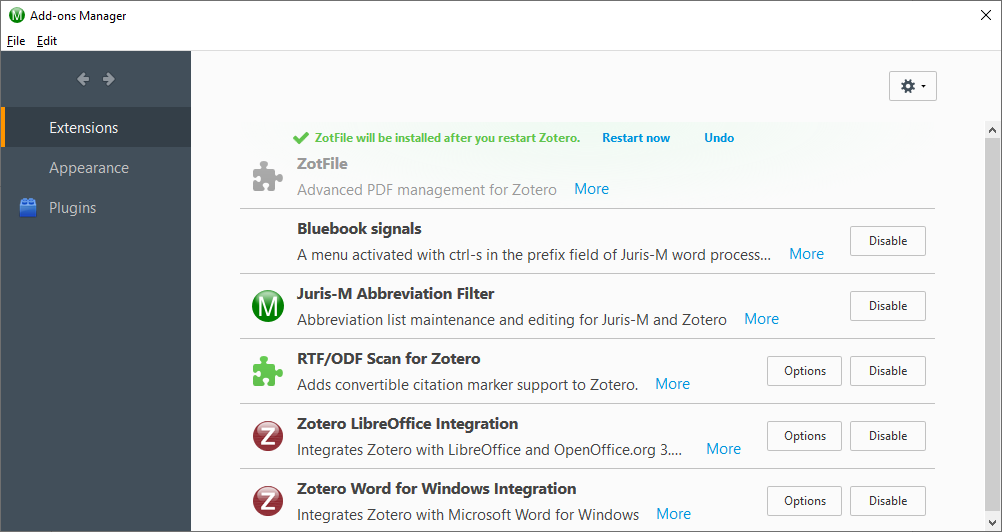 12 September 2019
46
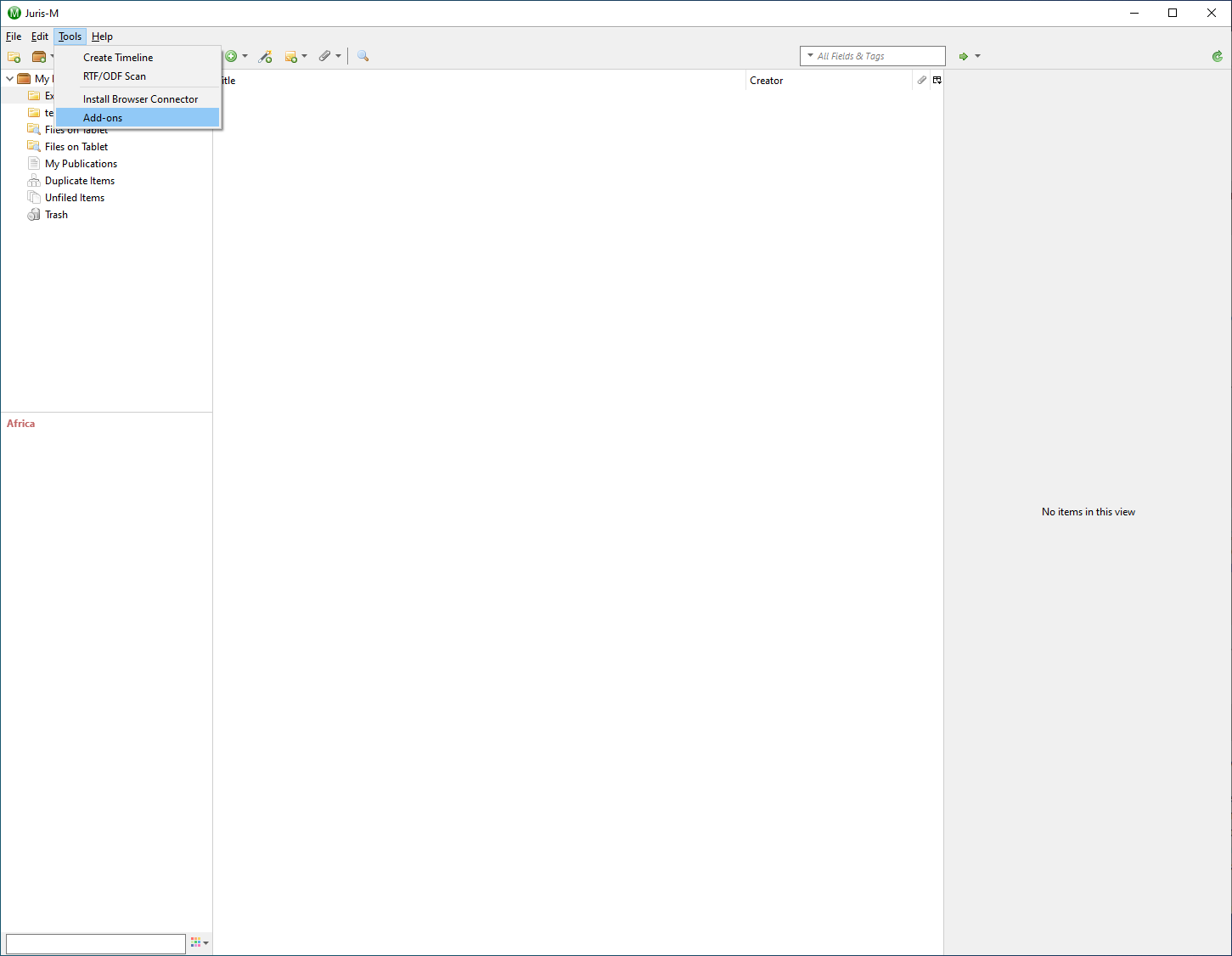 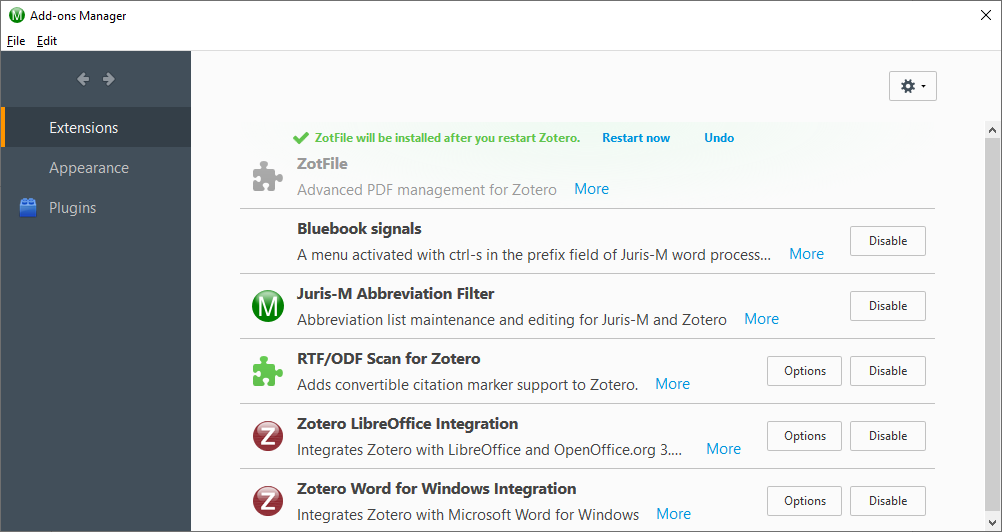 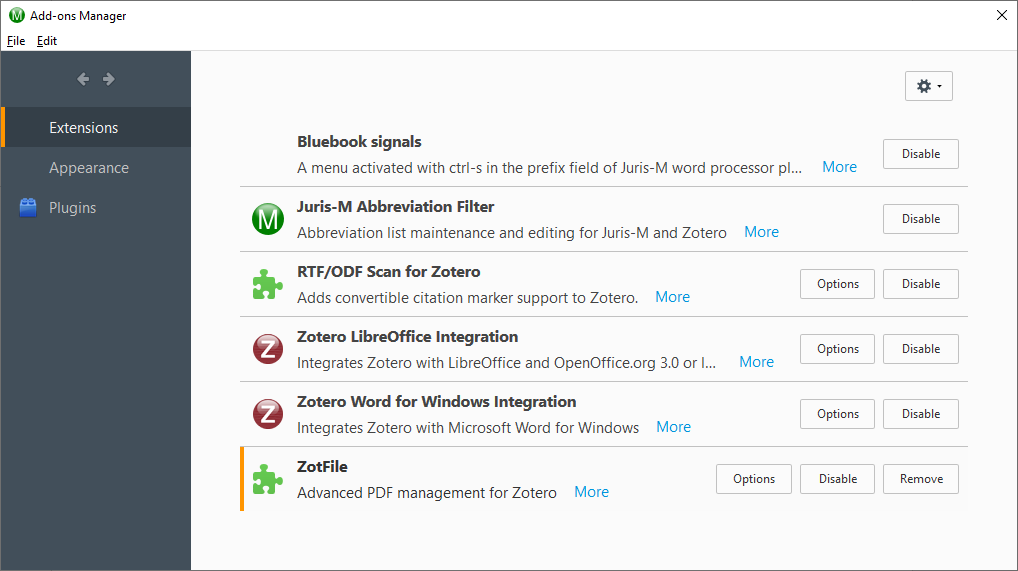 12 September 2019
47
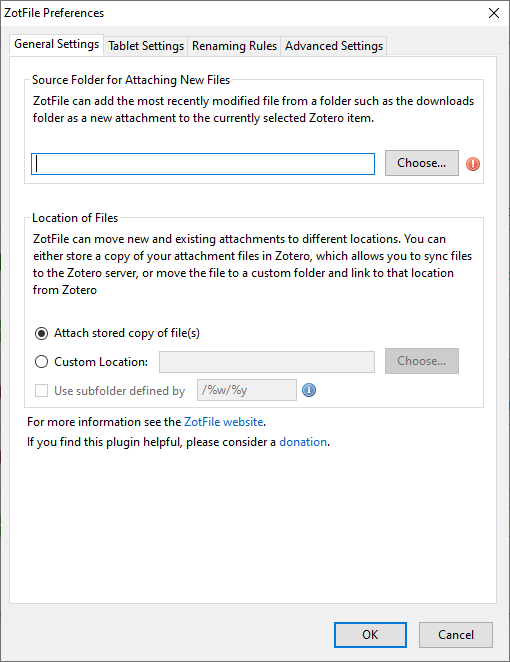 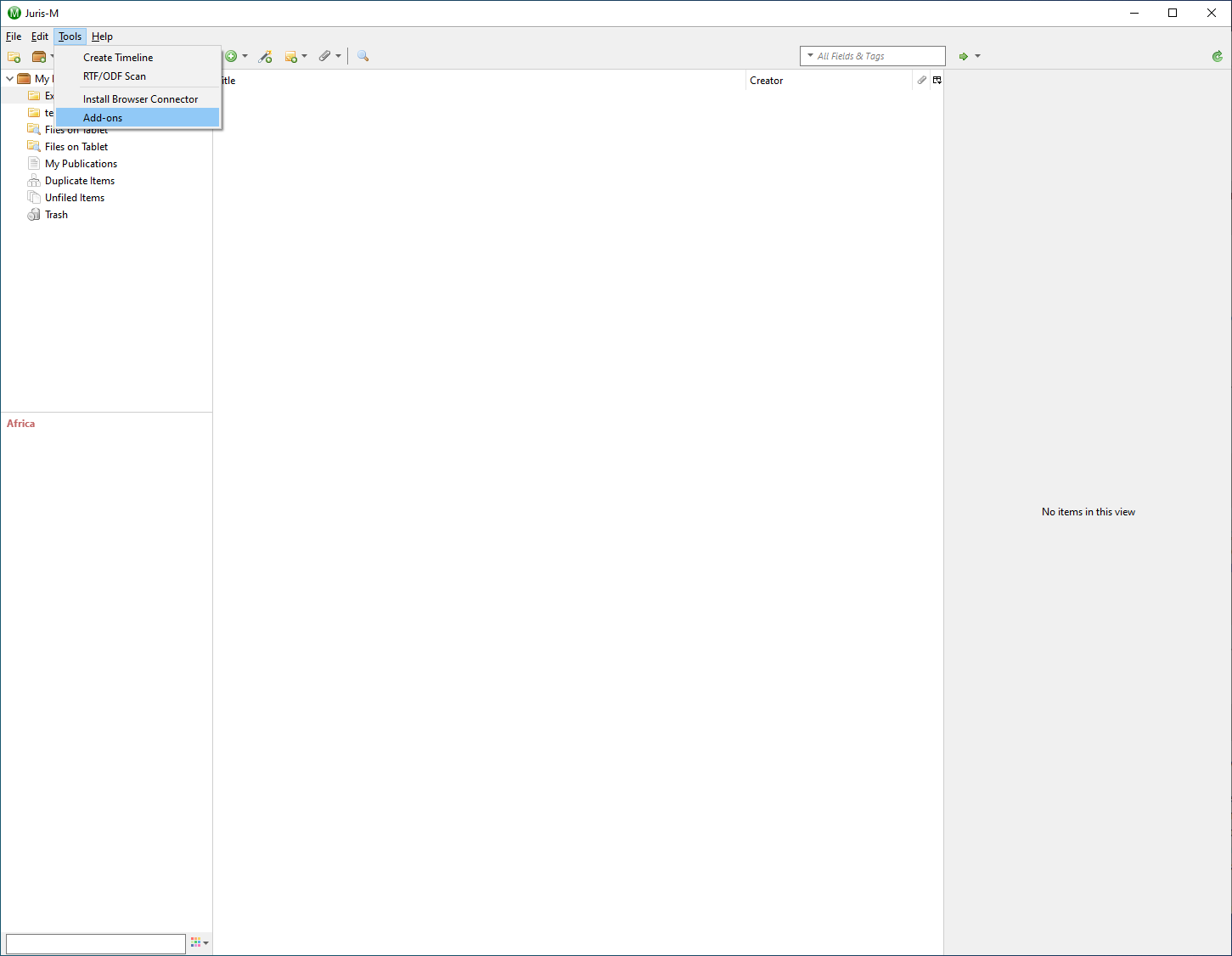 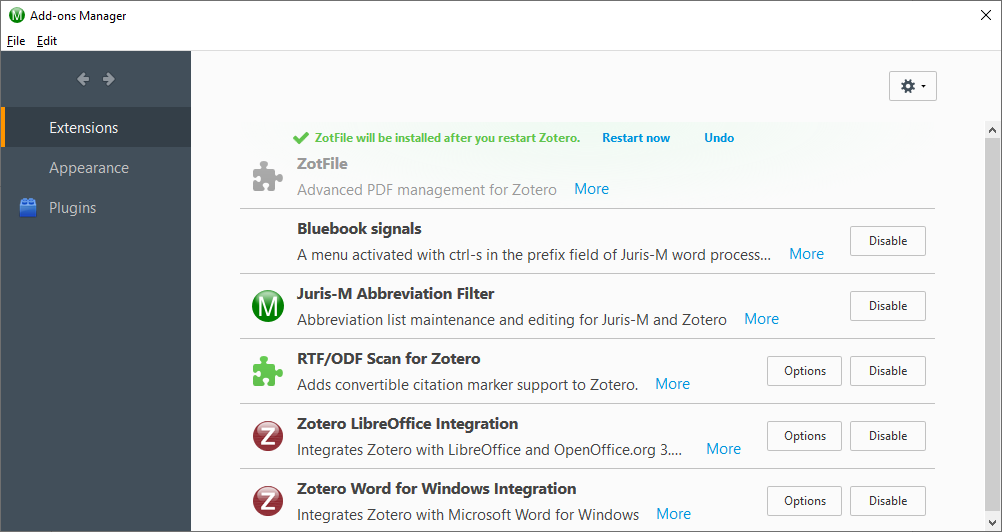 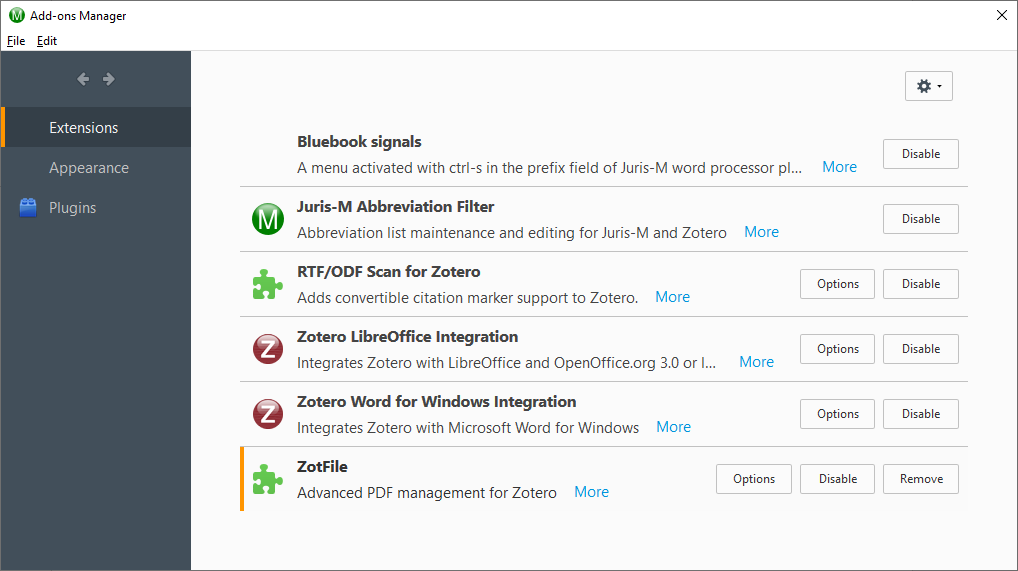 12 September 2019
48
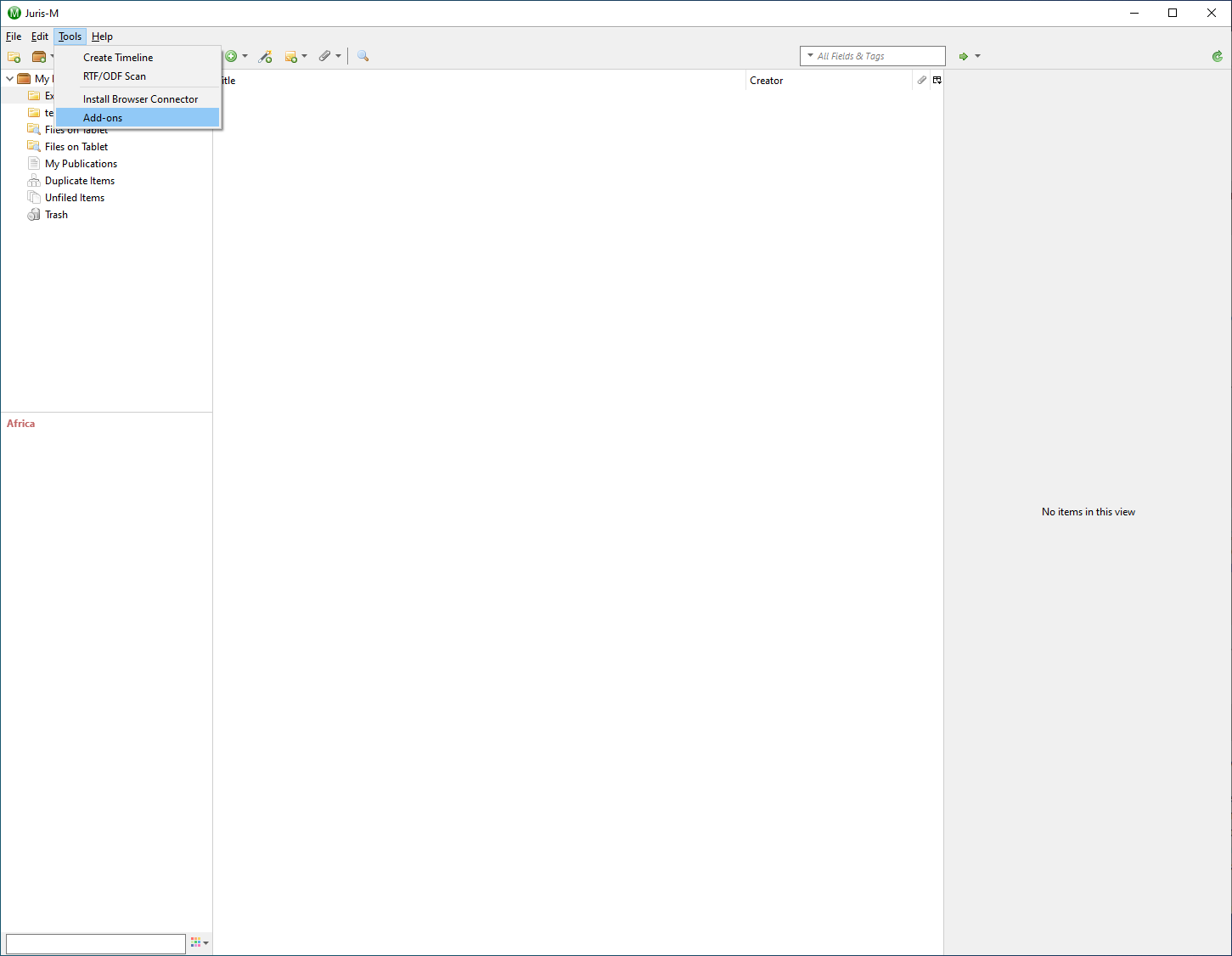 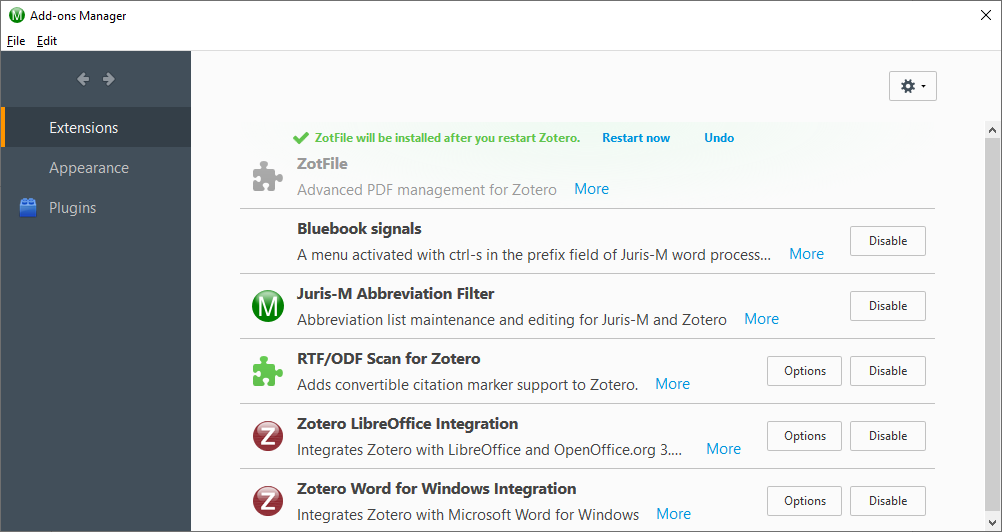 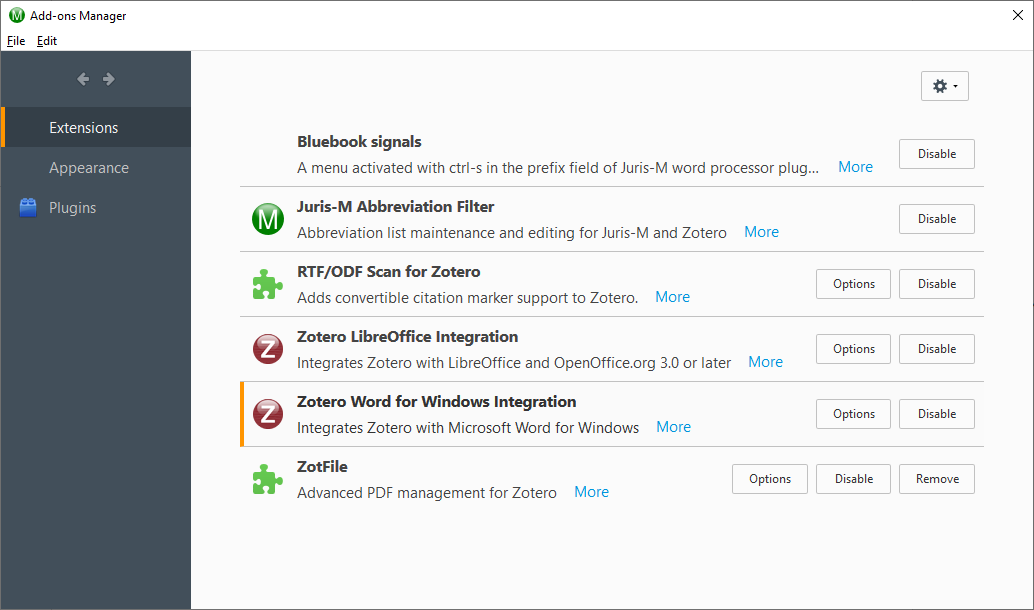 12 September 2019
49
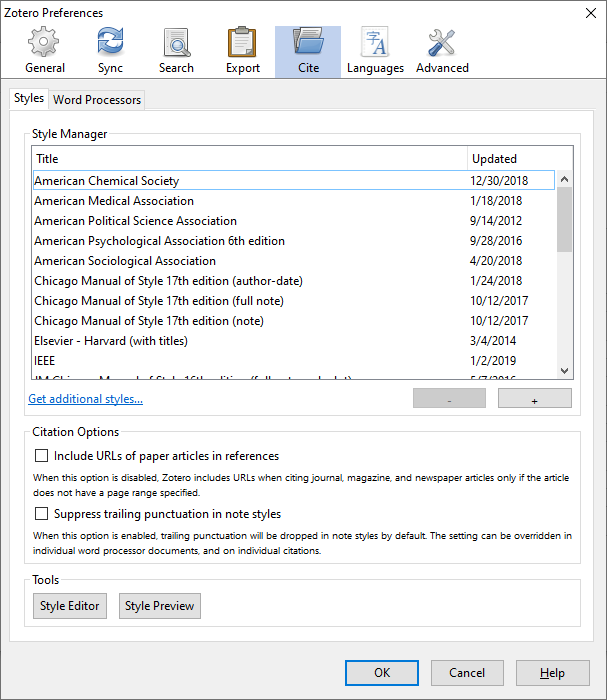 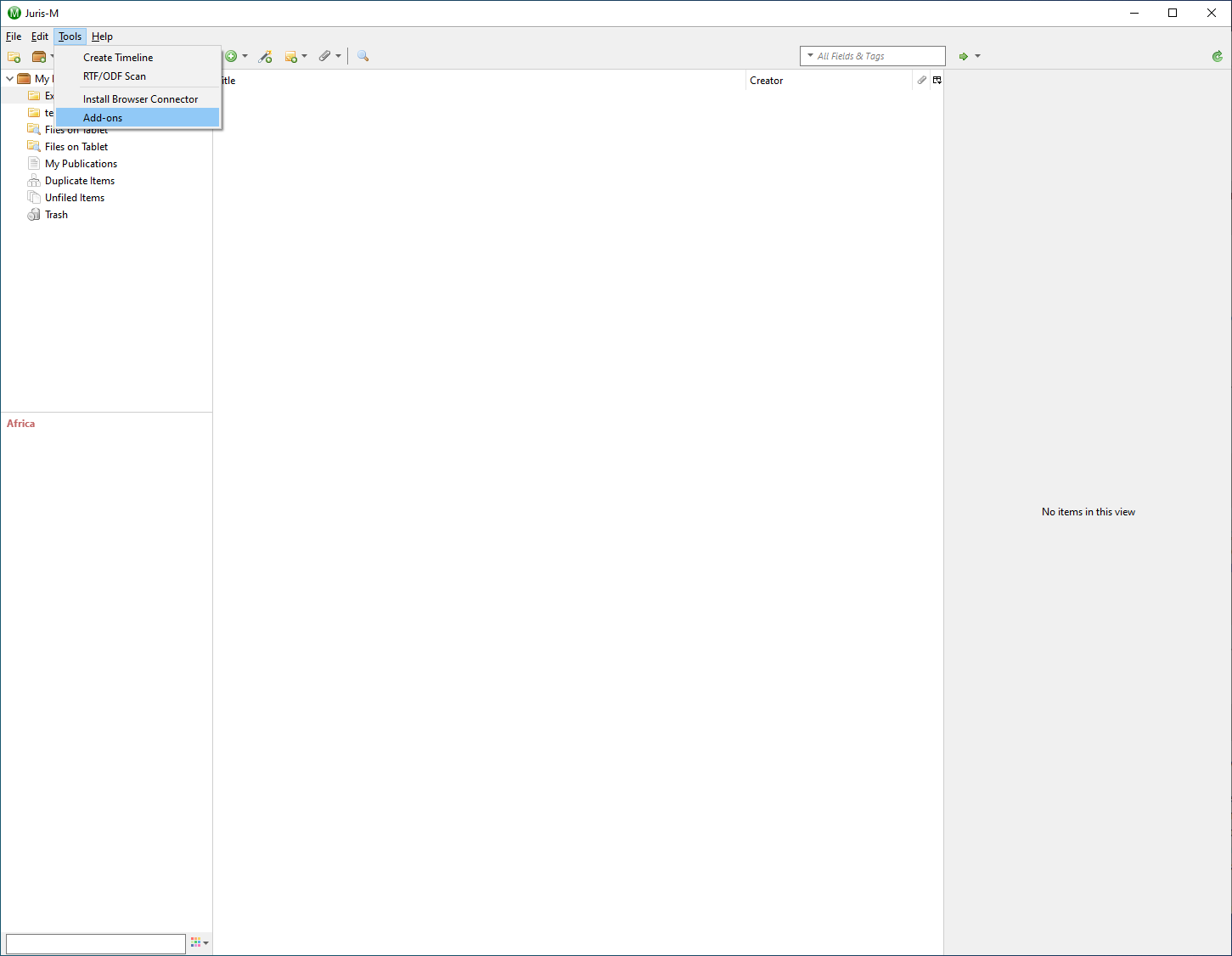 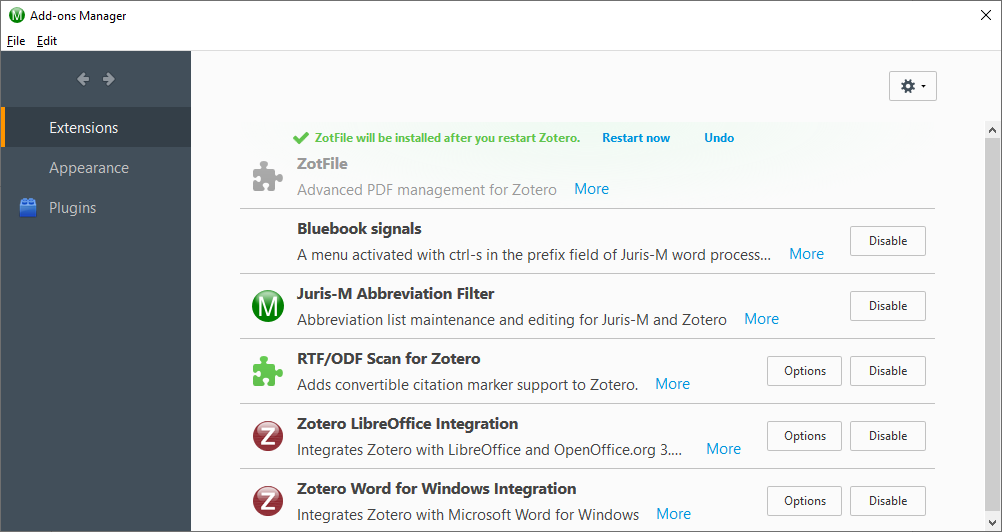 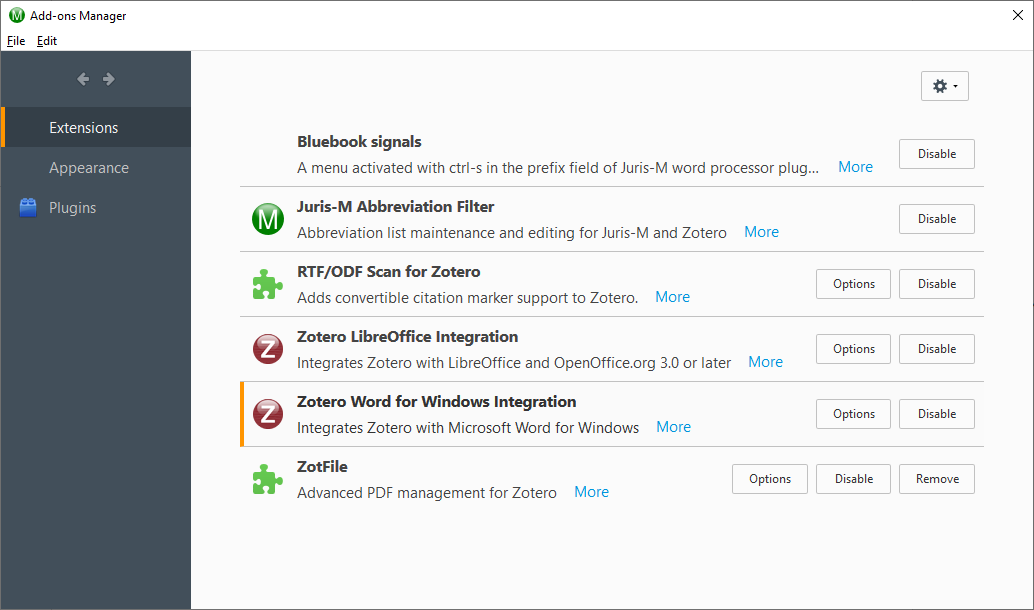 12 September 2019
50
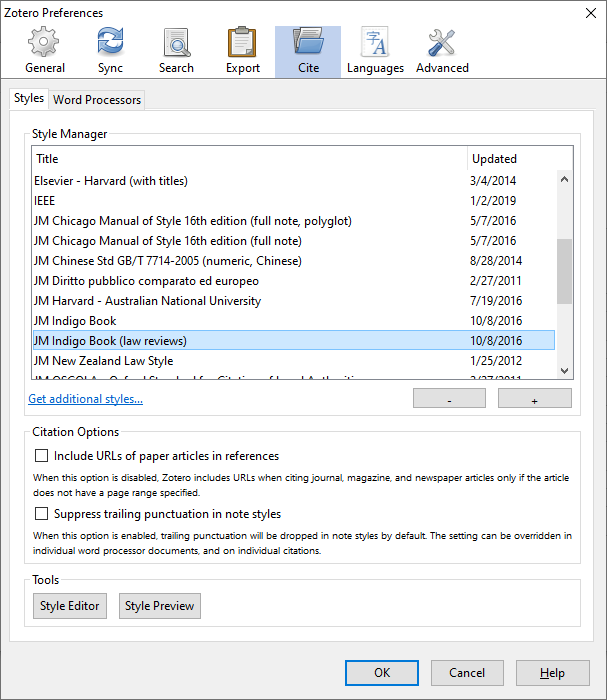 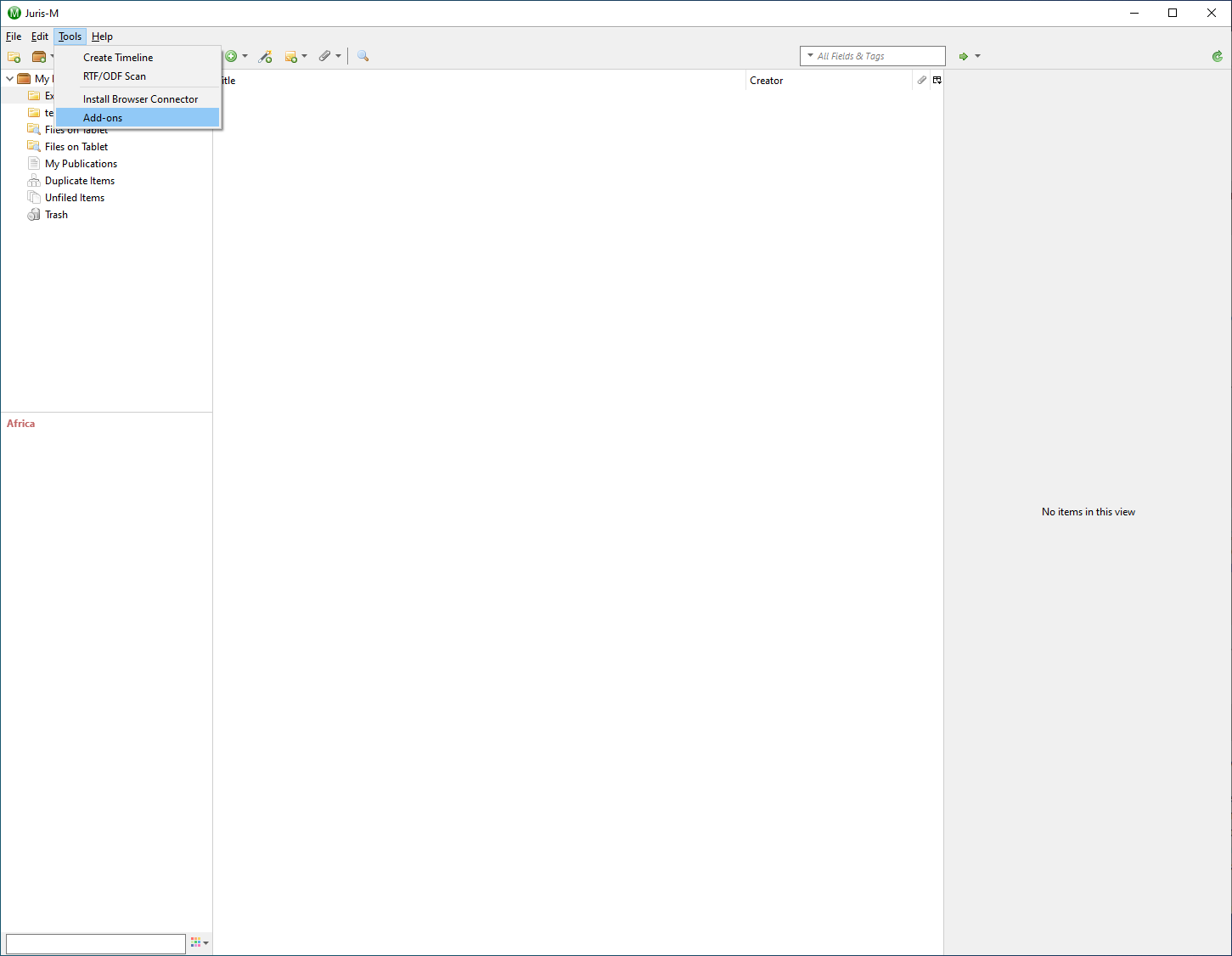 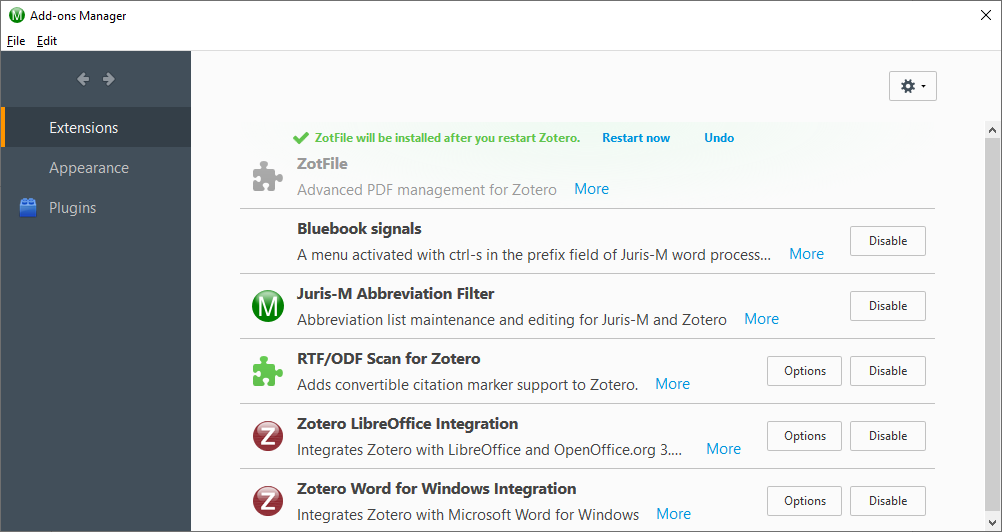 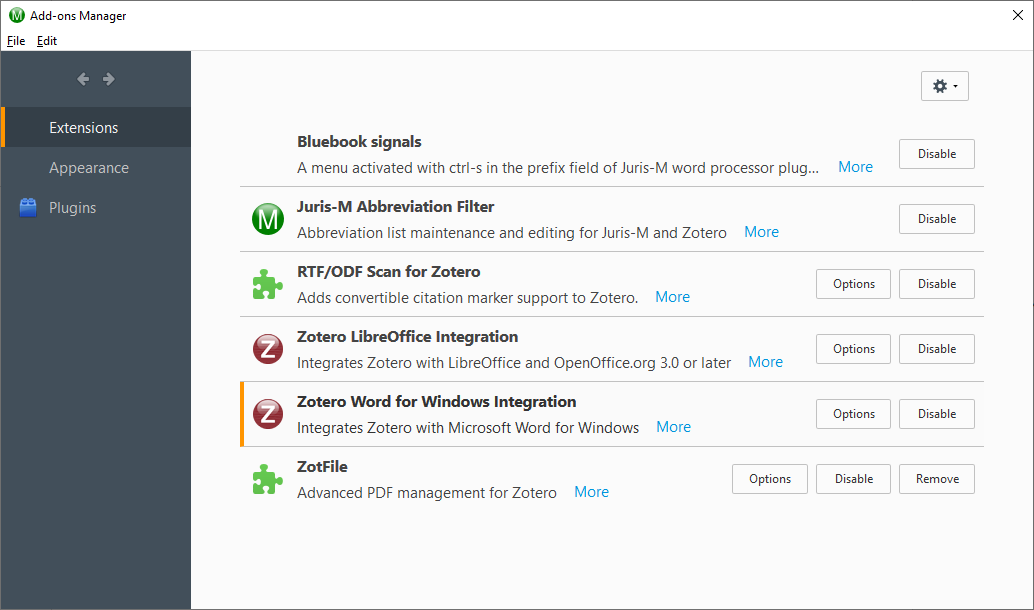 12 September 2019
51
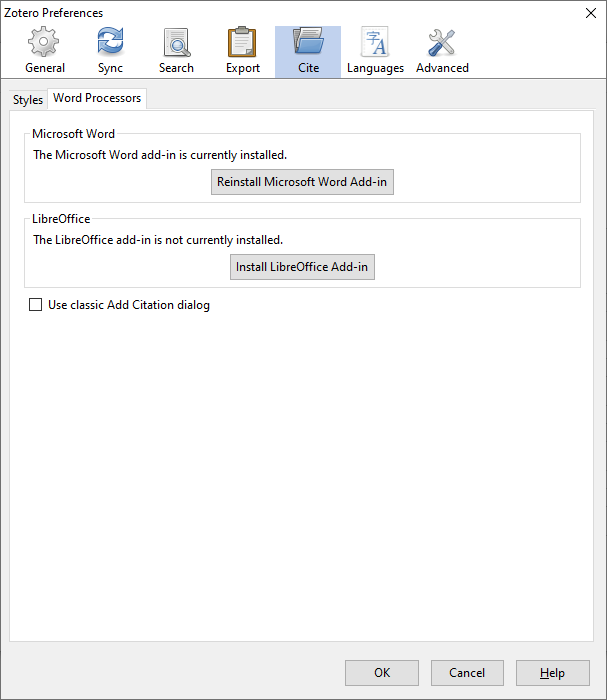 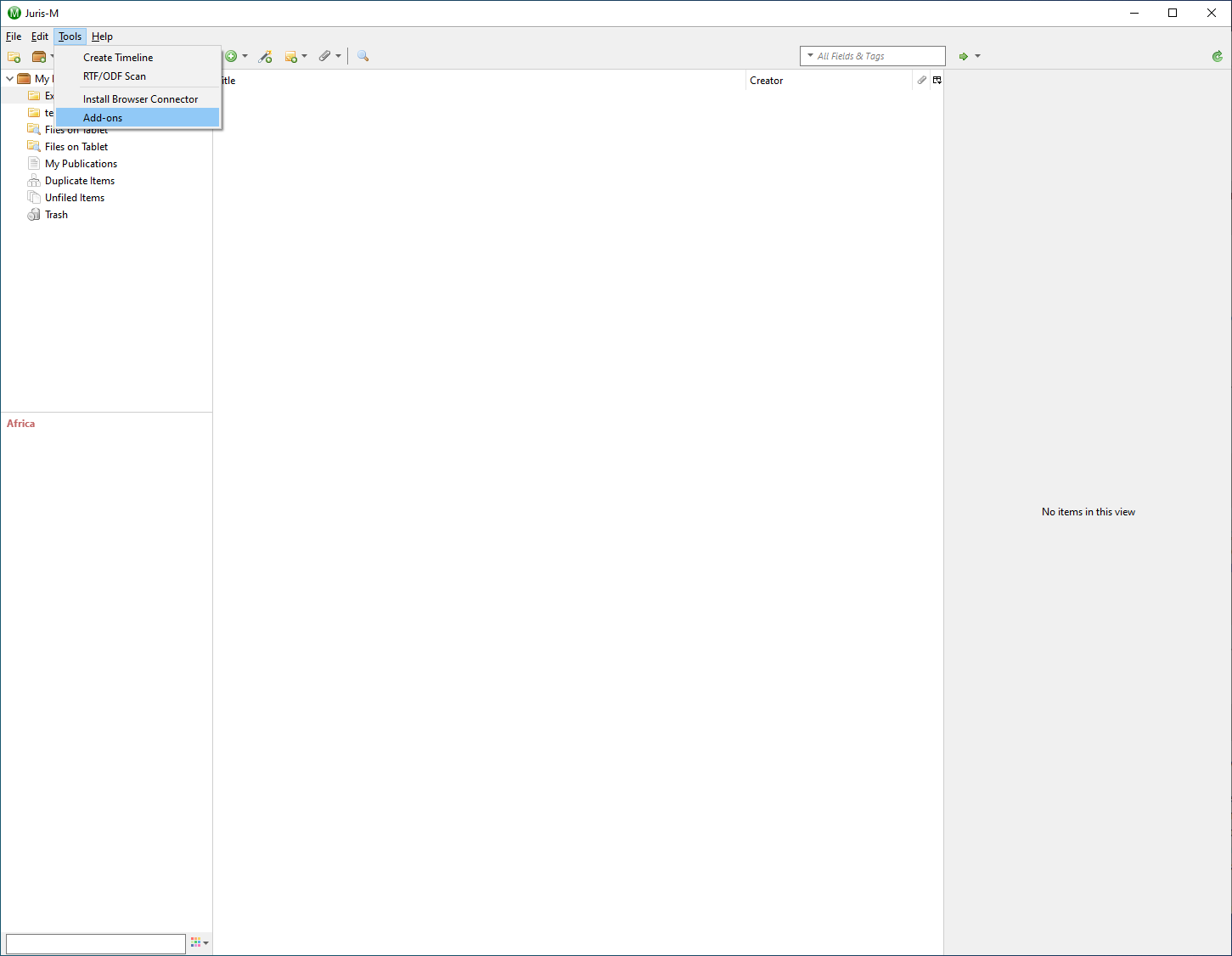 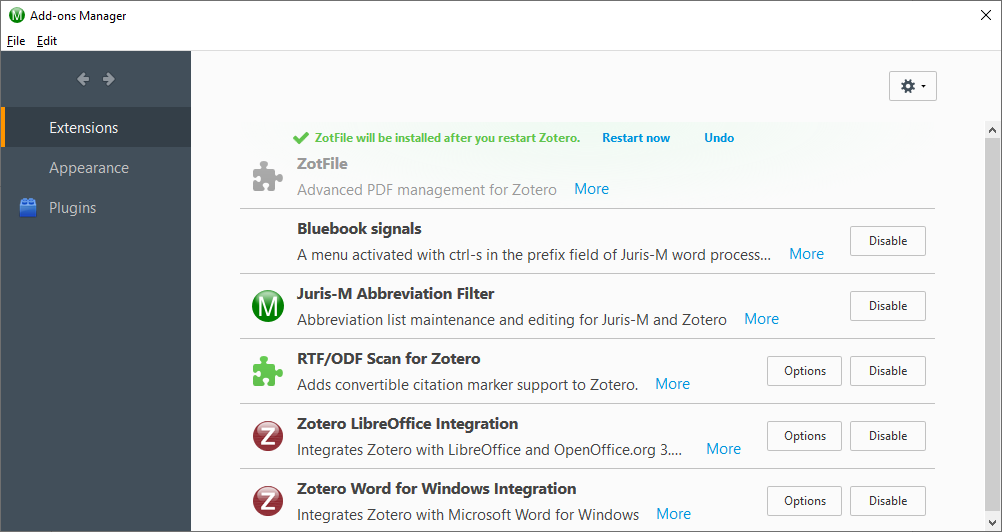 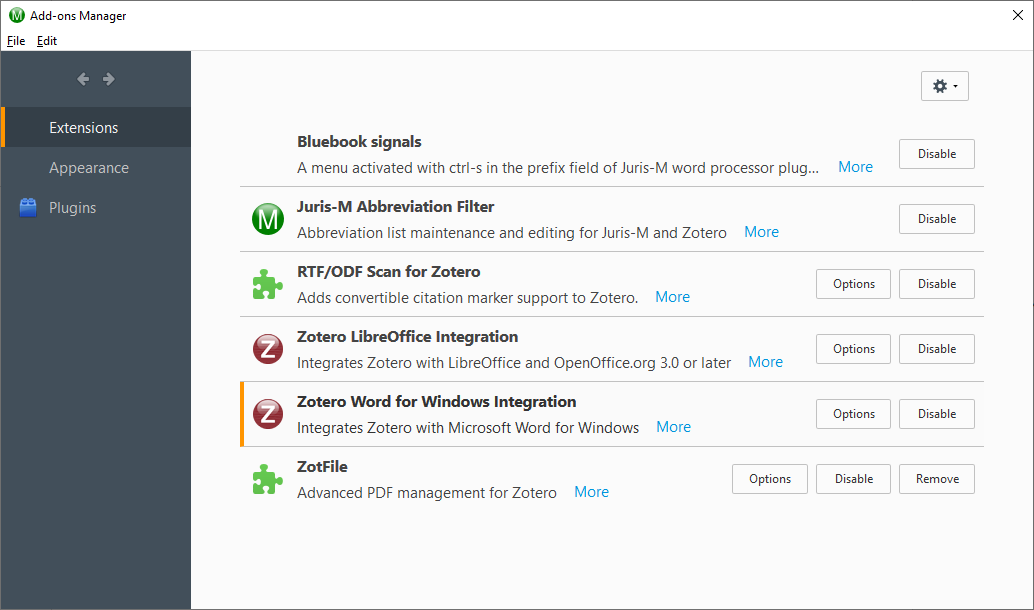 12 September 2019
52
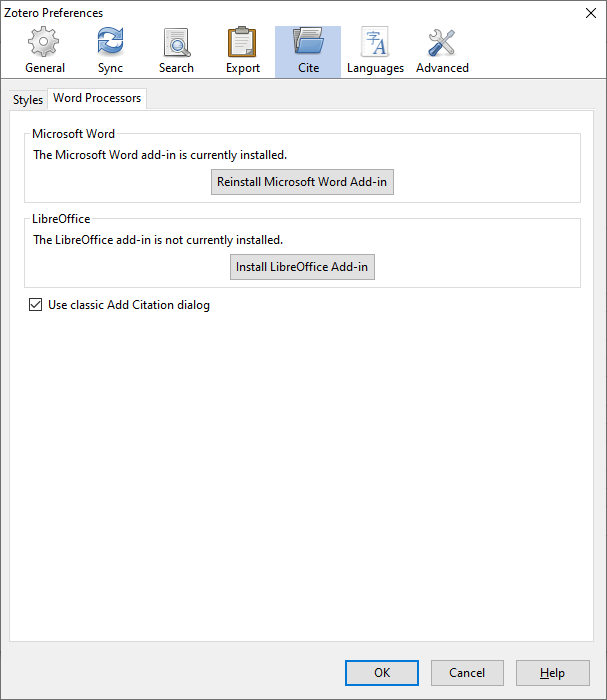 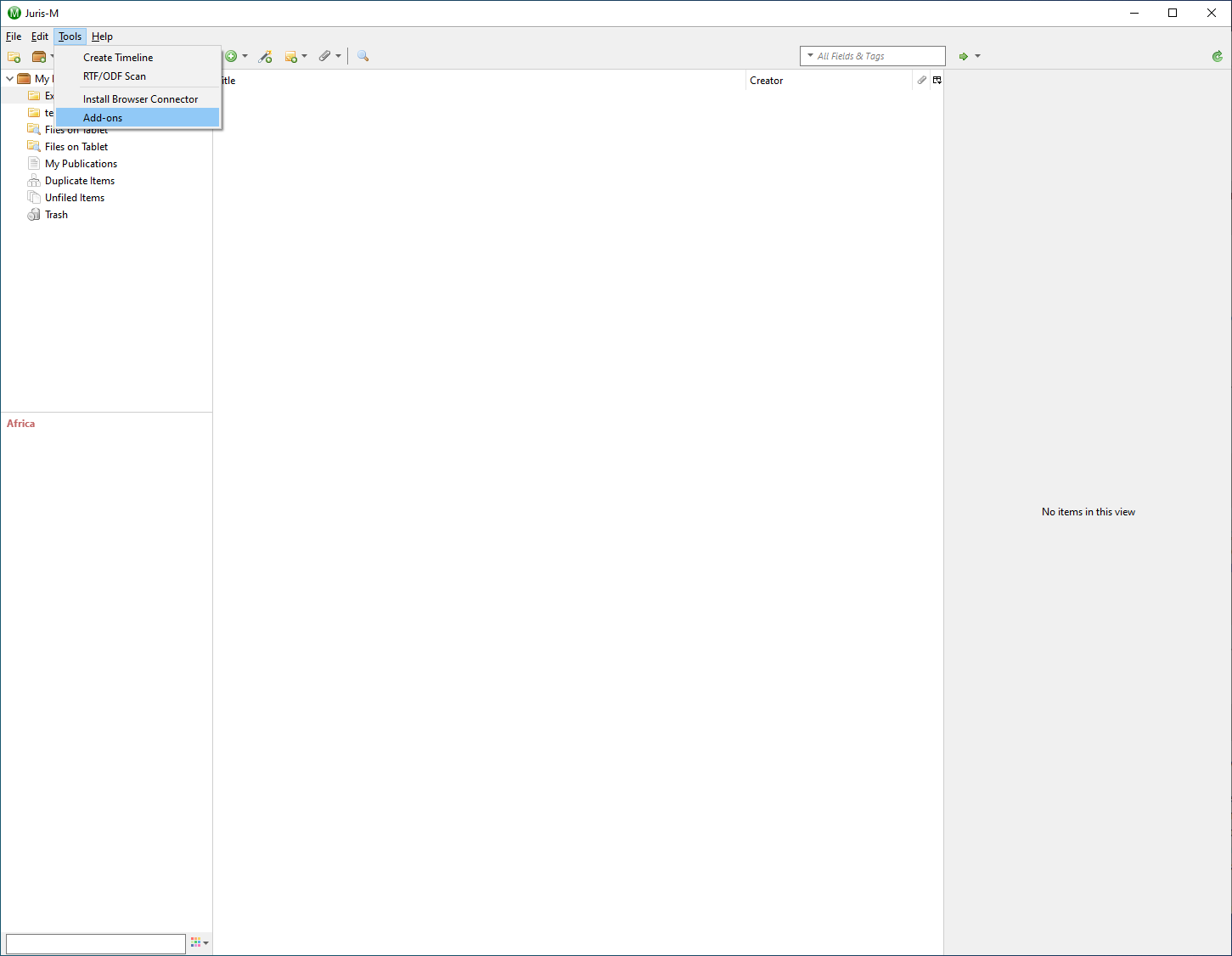 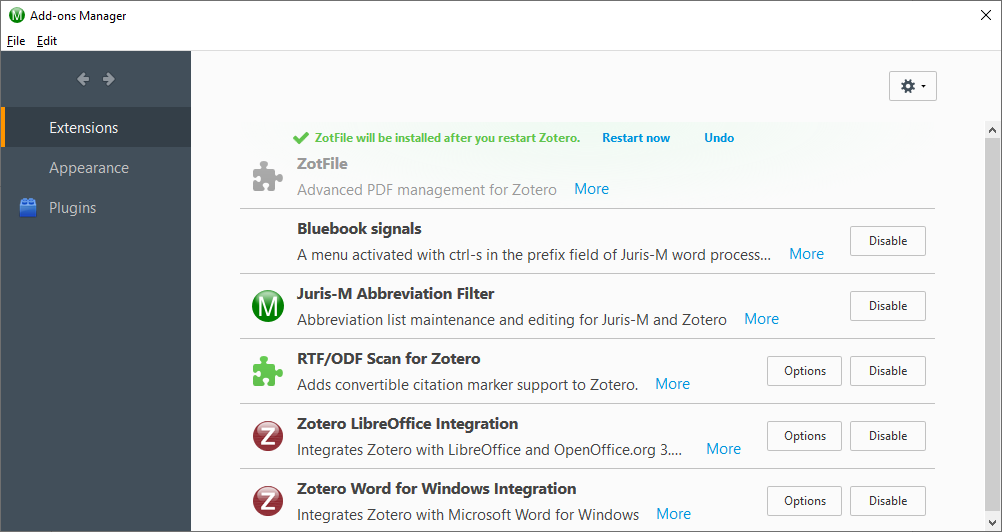 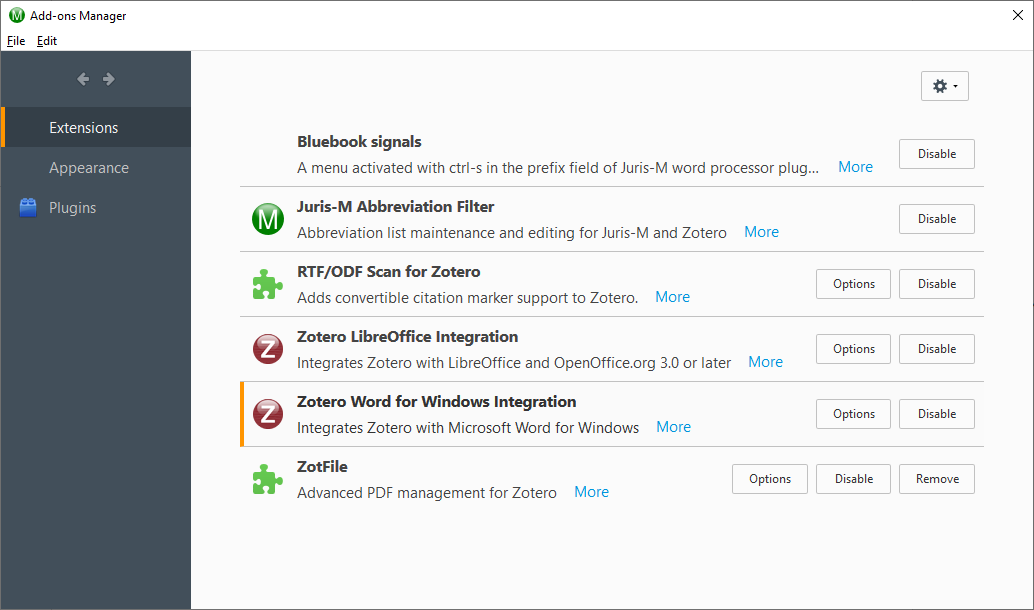 12 September 2019
53
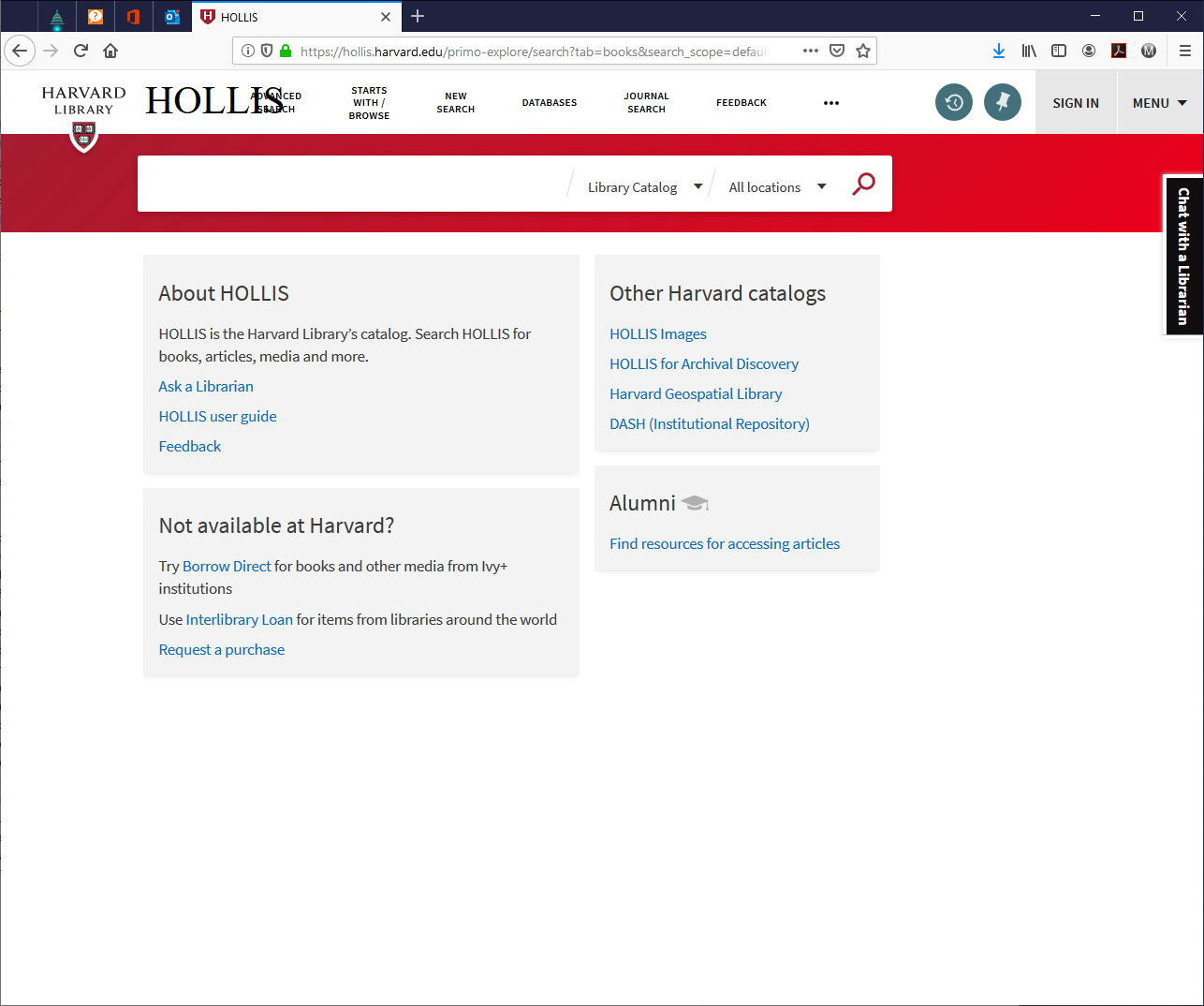 12 September 2019
54
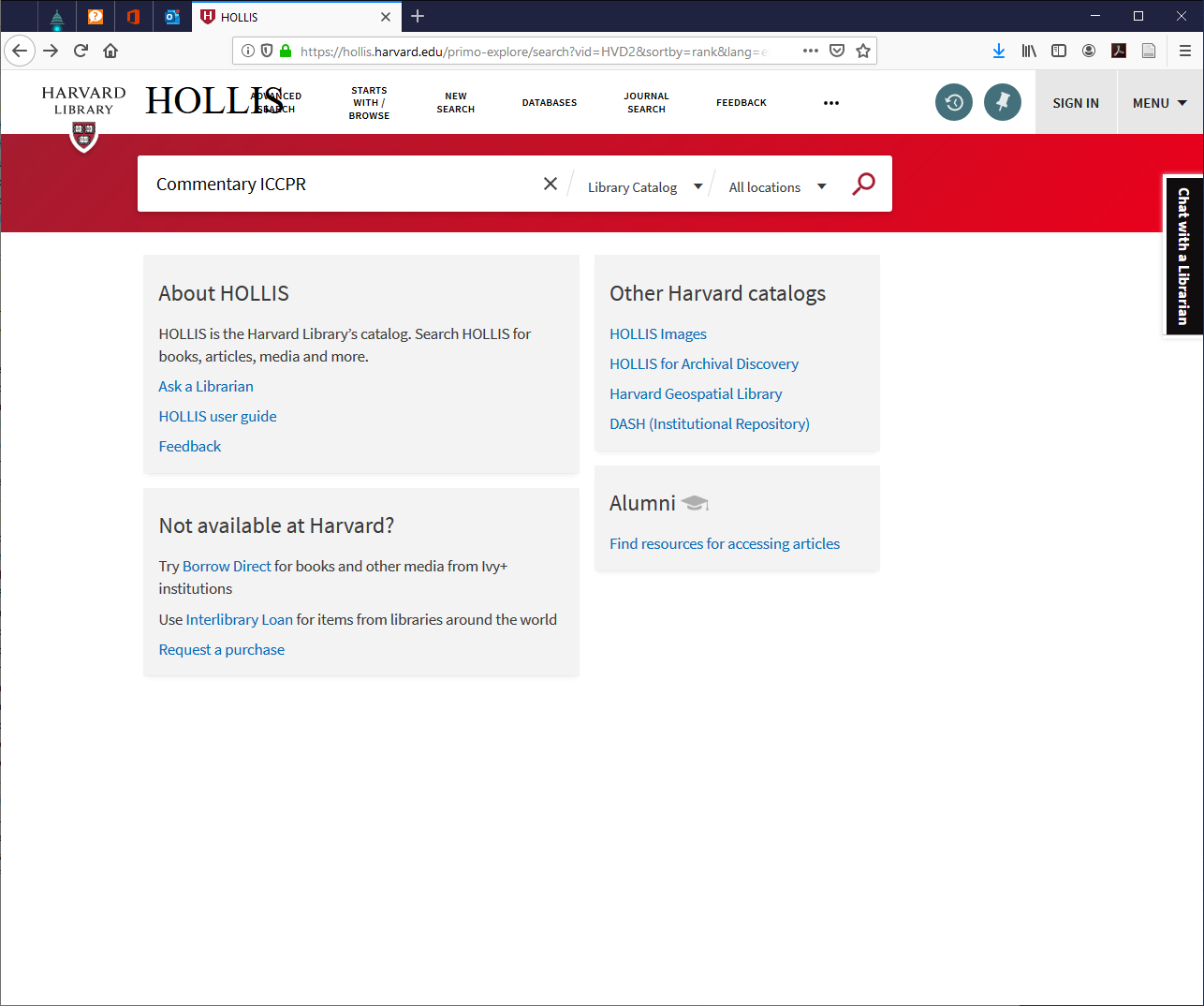 12 September 2019
55
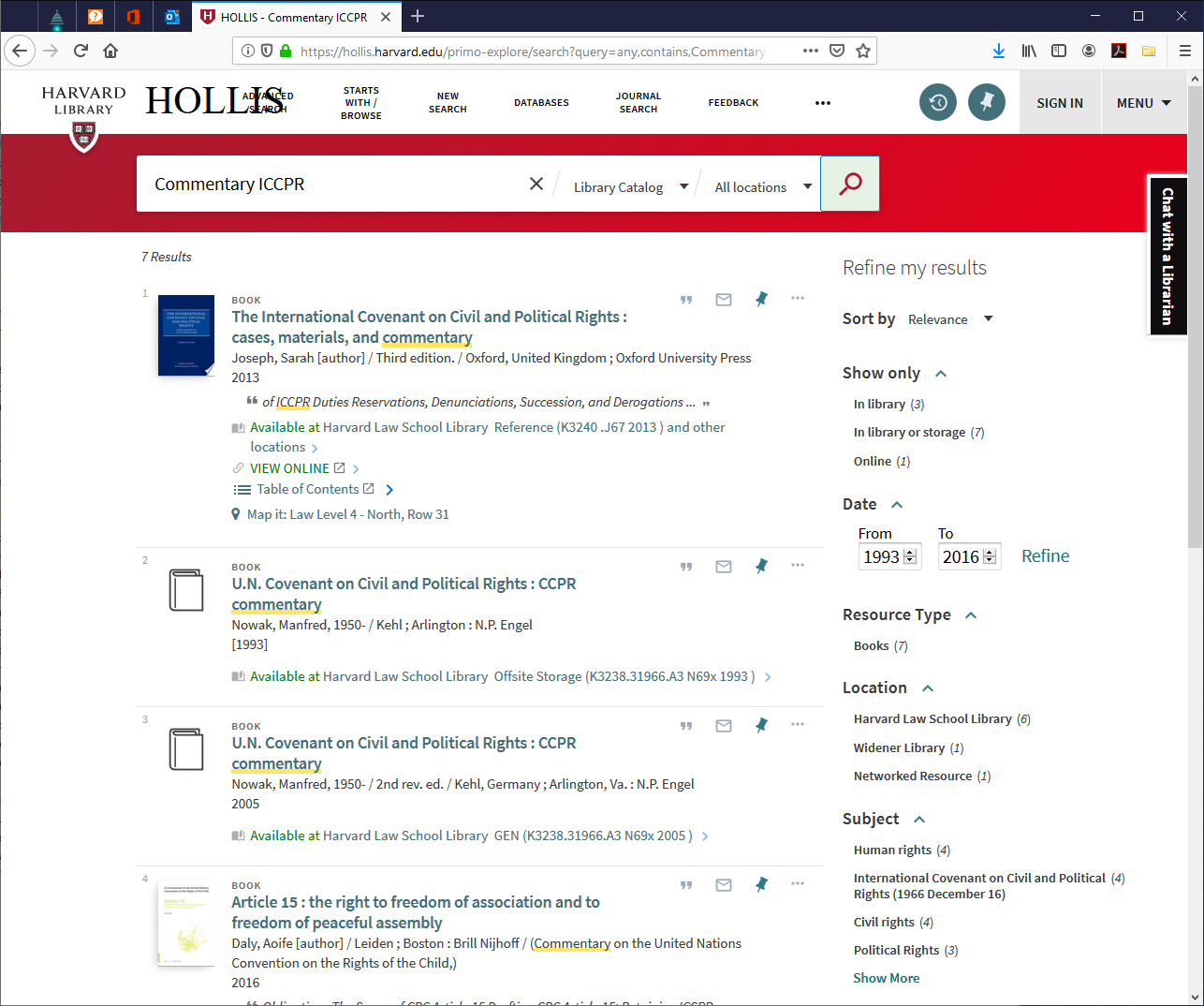 12 September 2019
56
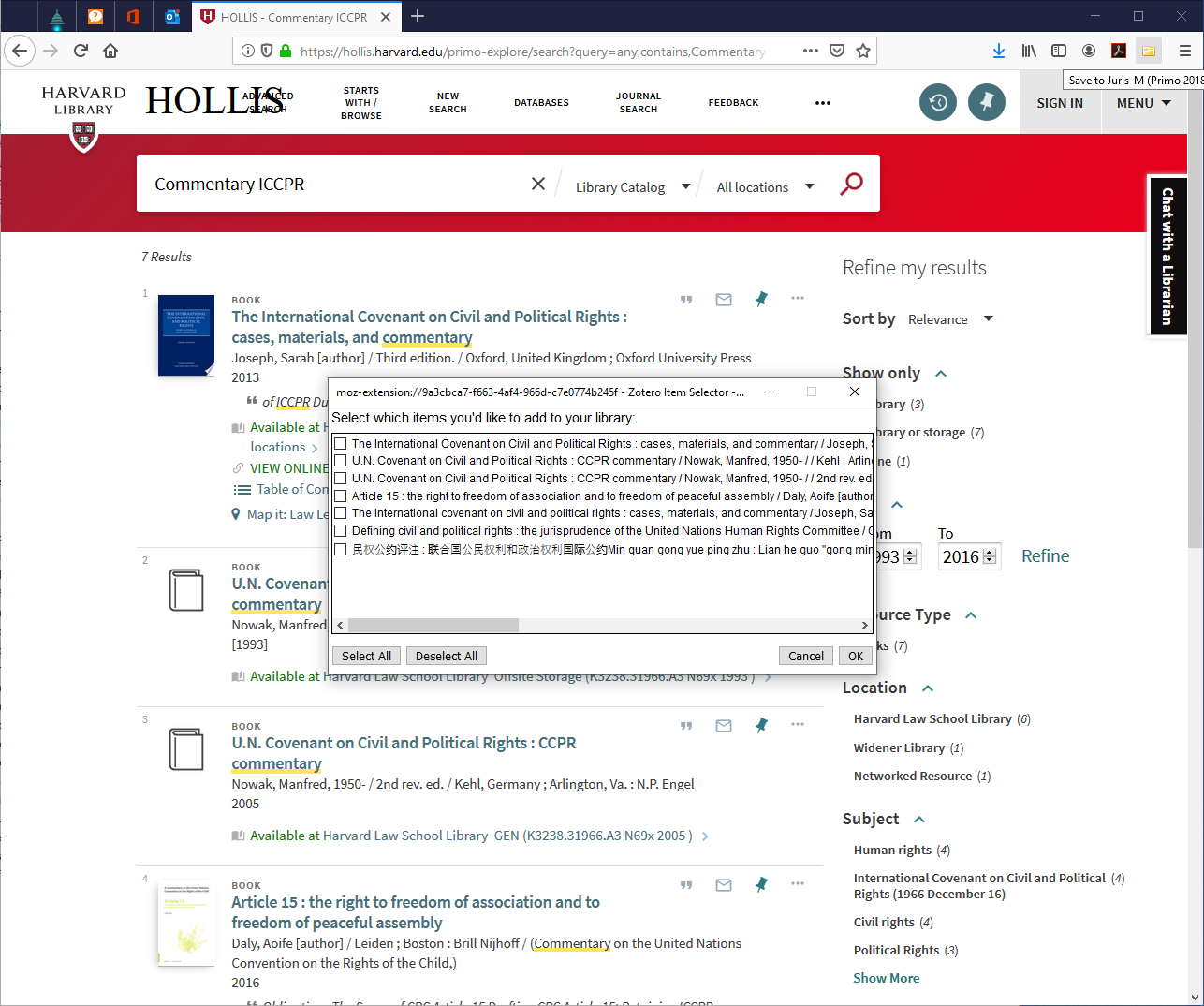 12 September 2019
57
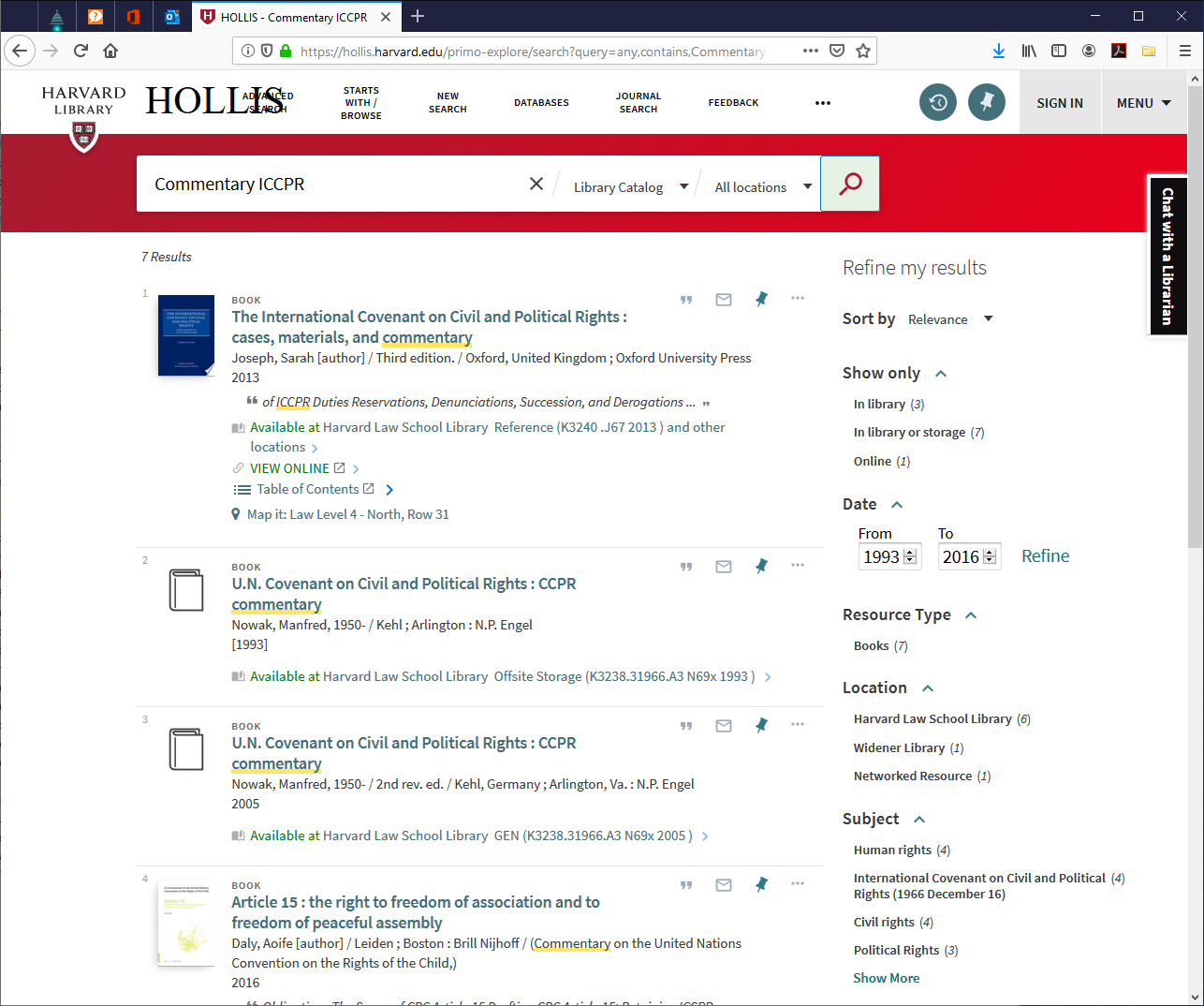 12 September 2019
58
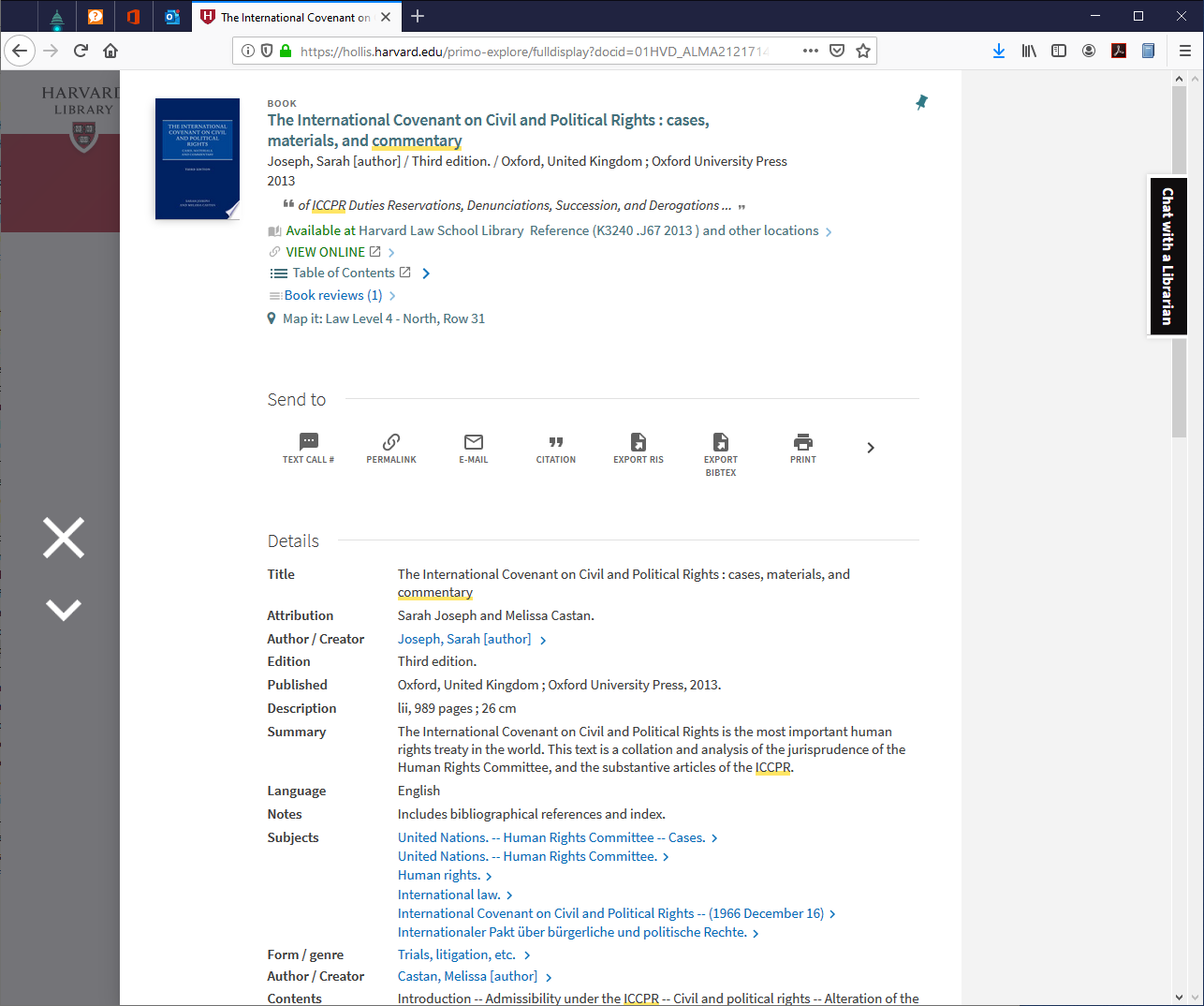 12 September 2019
59
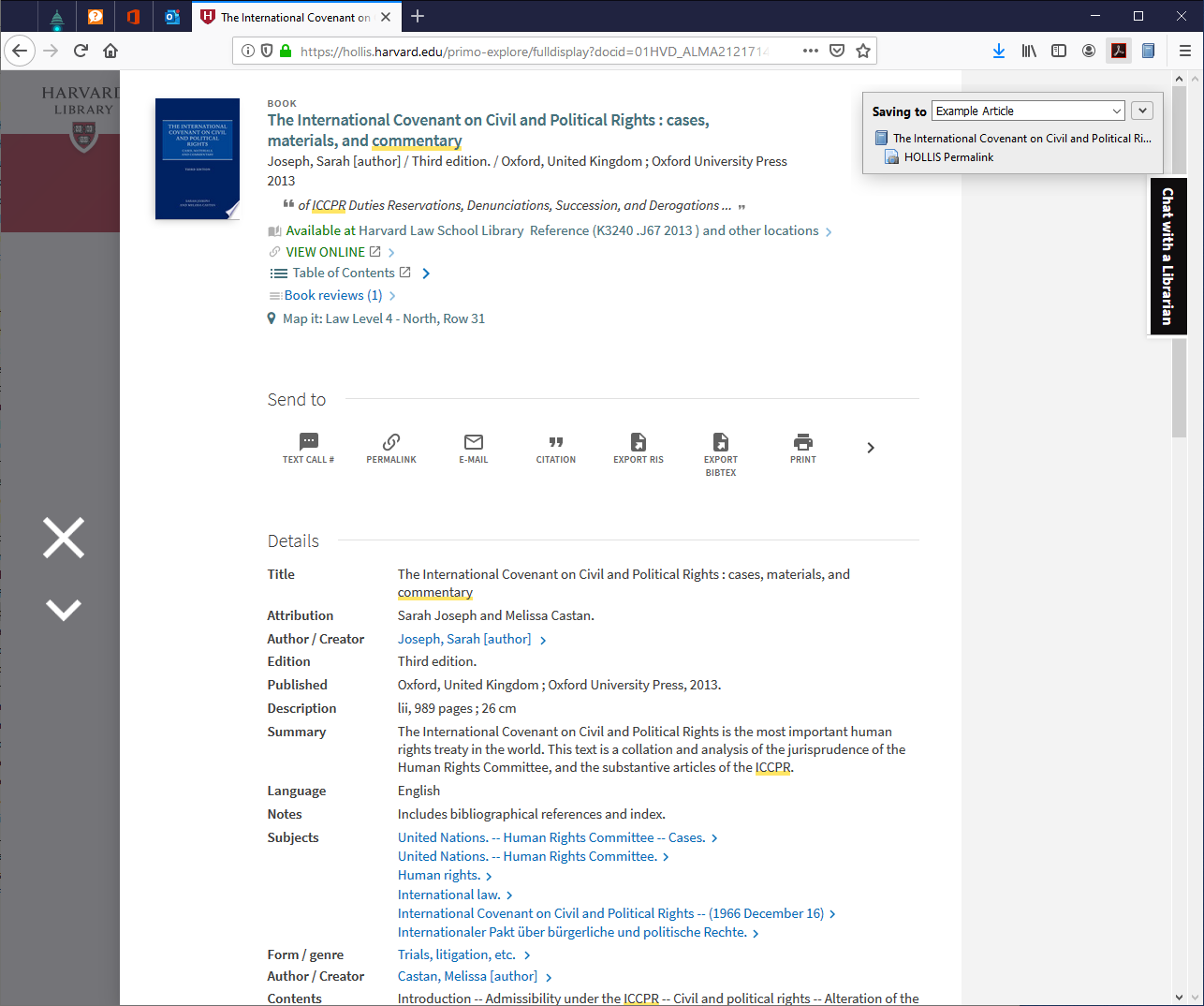 12 September 2019
60
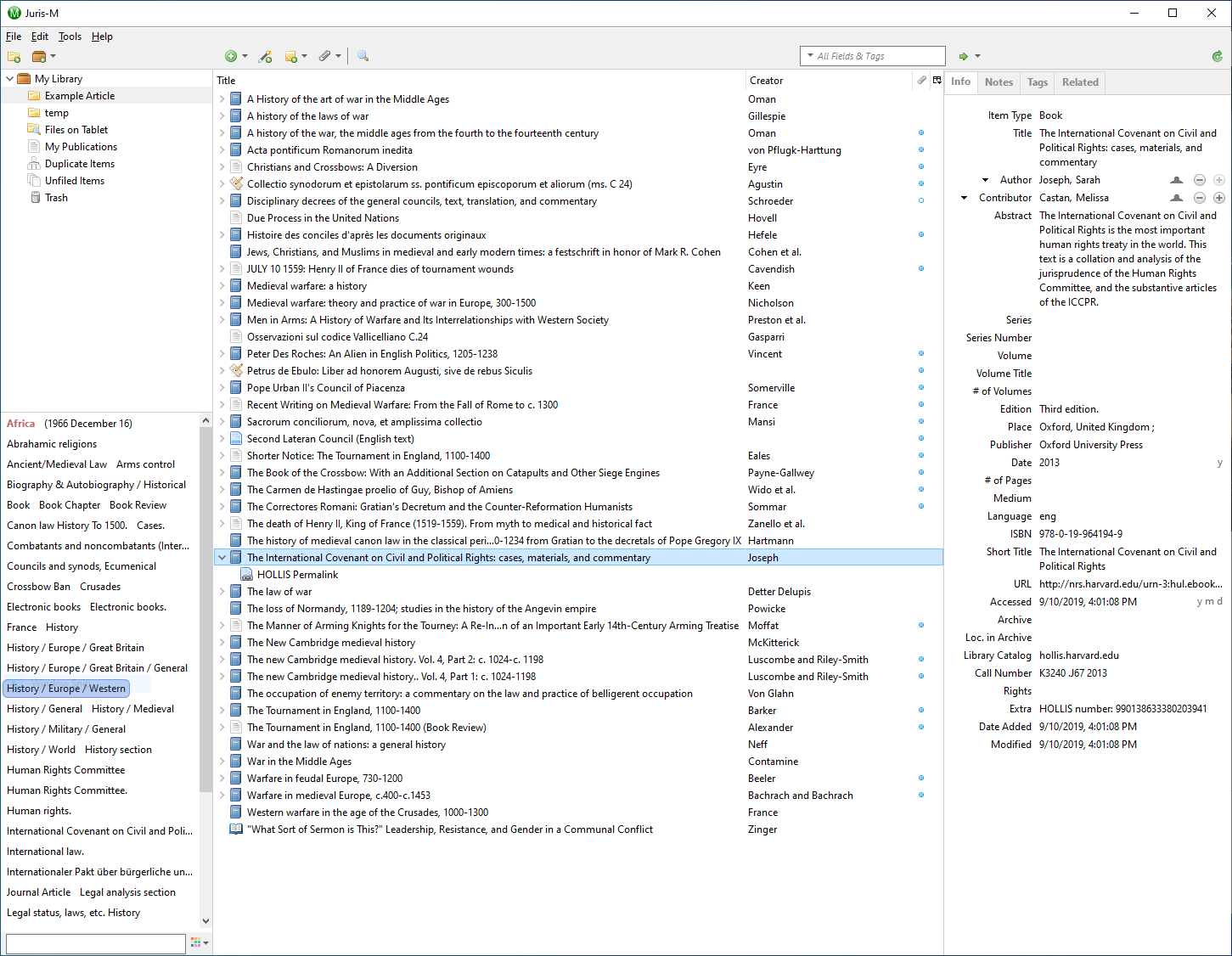 12 September 2019
61
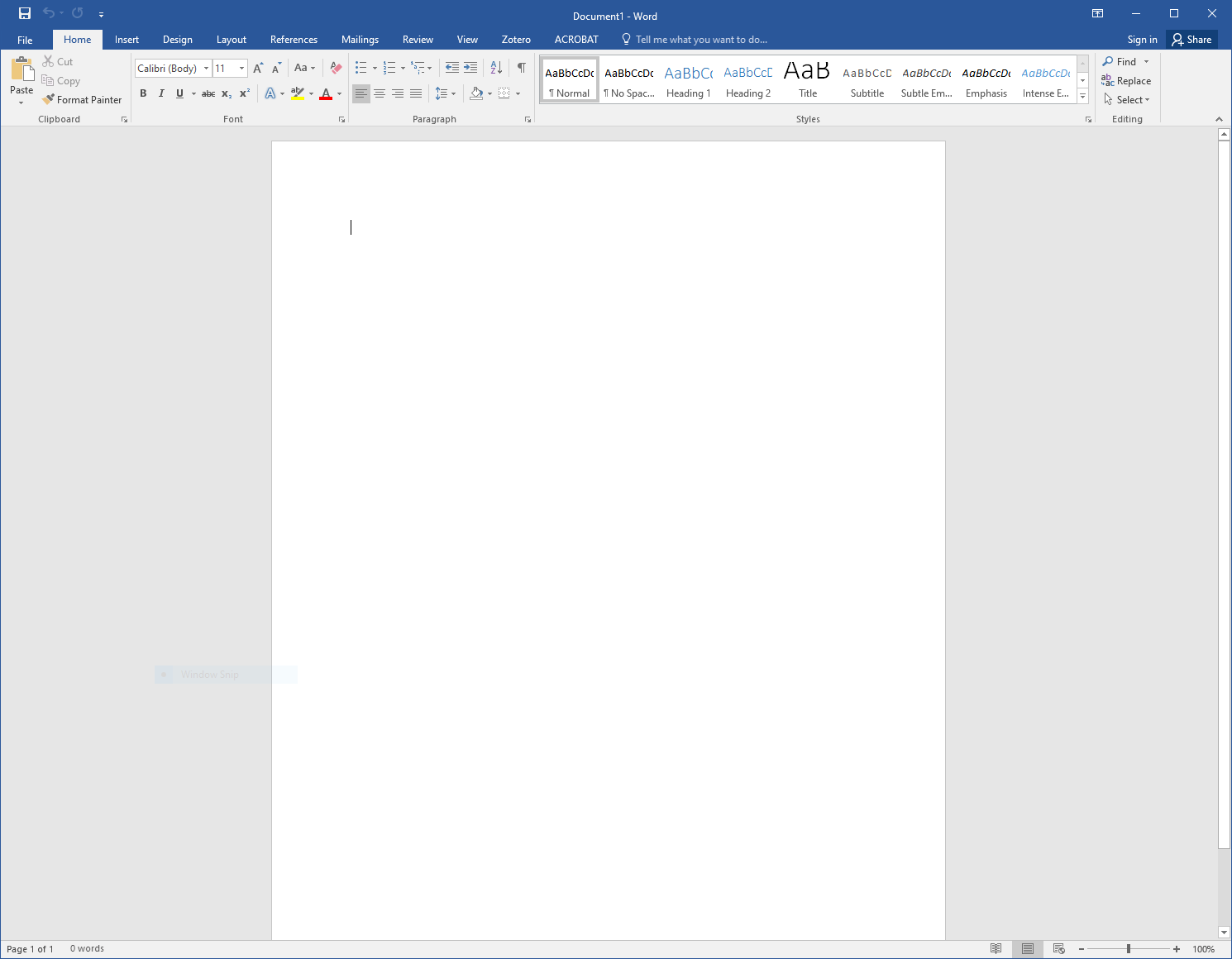 12 September 2019
62
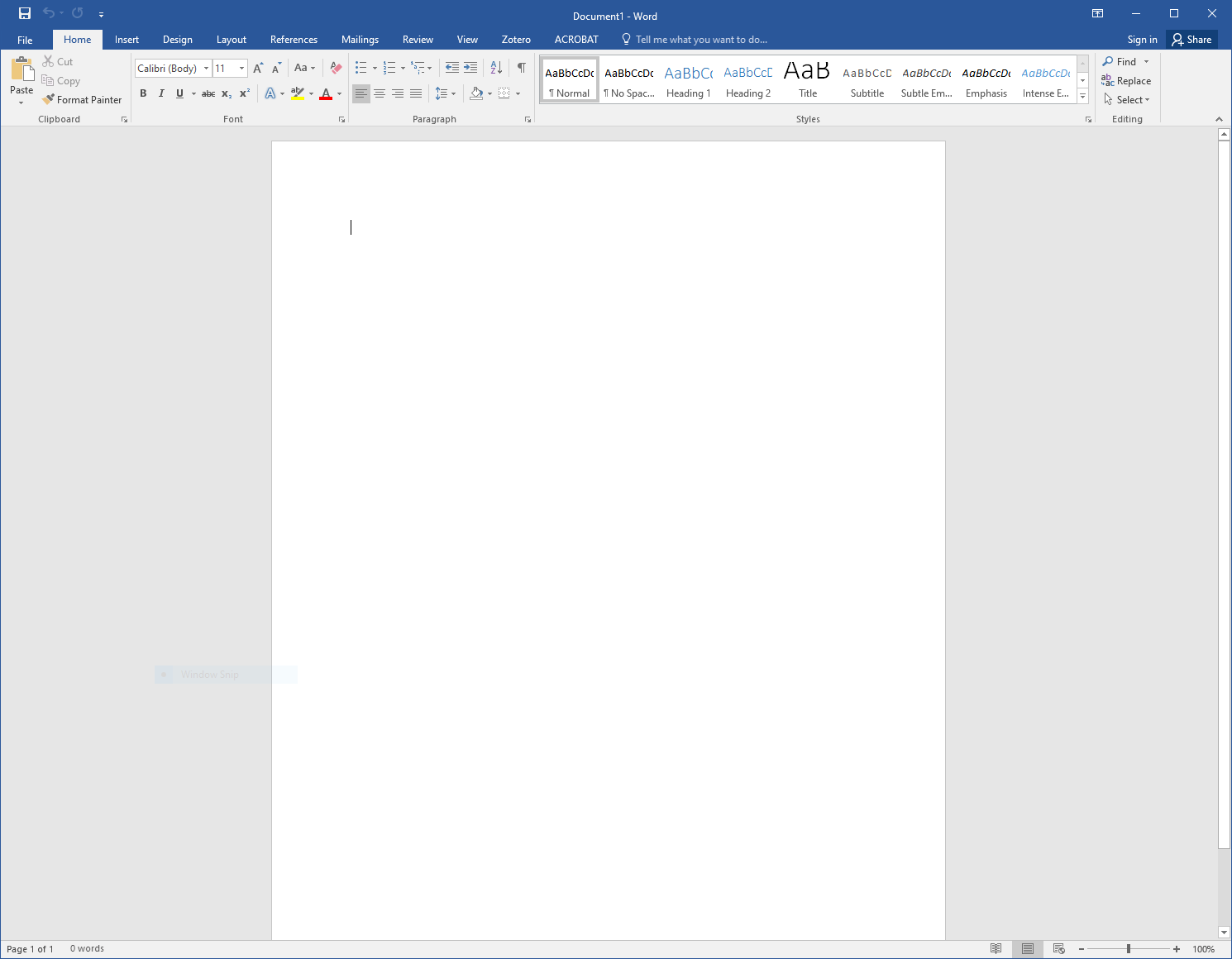 12 September 2019
63
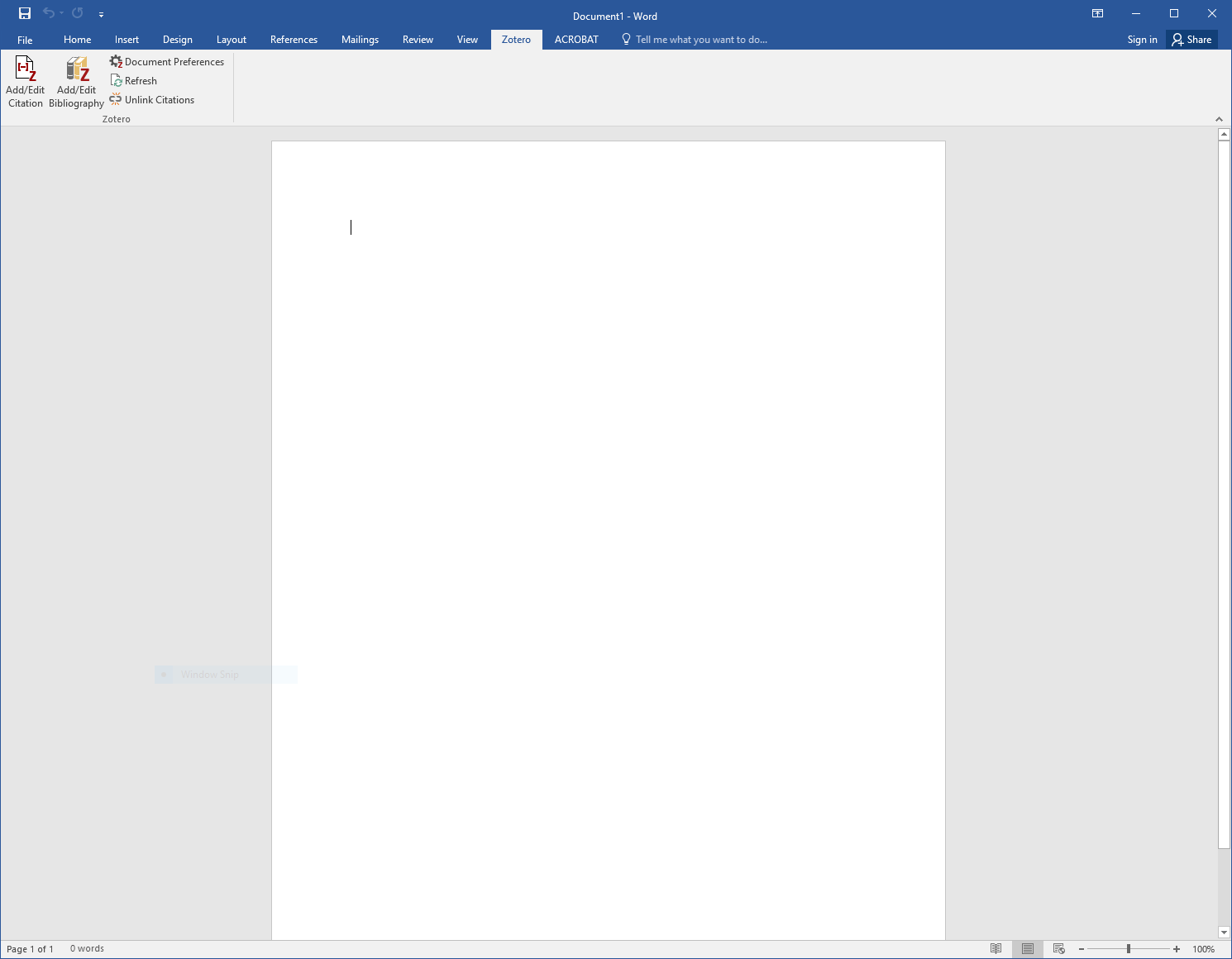 12 September 2019
64
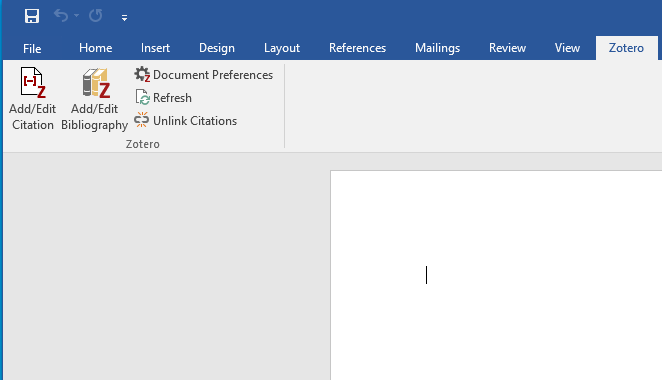 12 September 2019
65
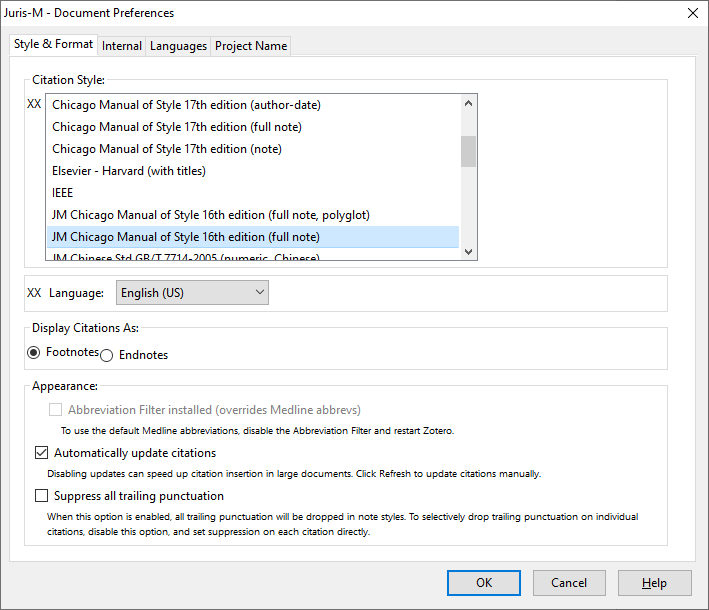 12 September 2019
66
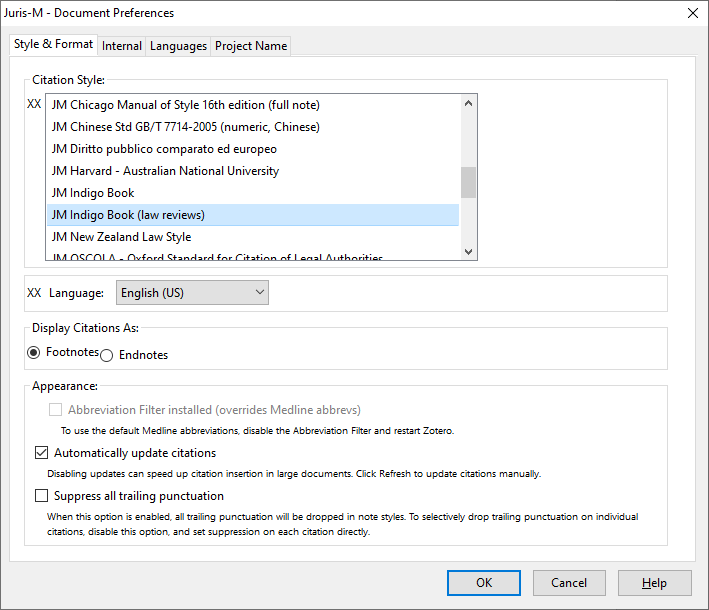 12 September 2019
67
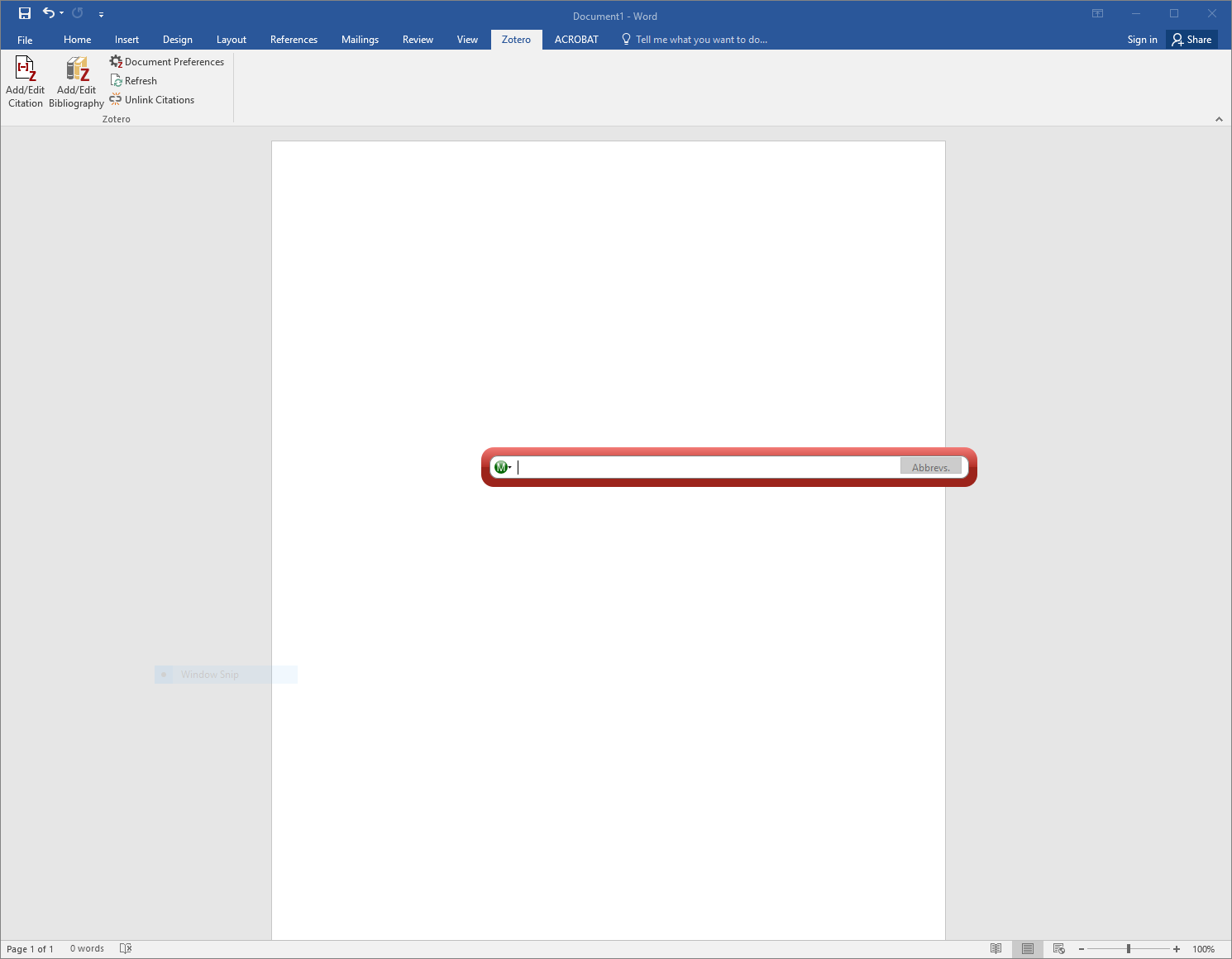 12 September 2019
68
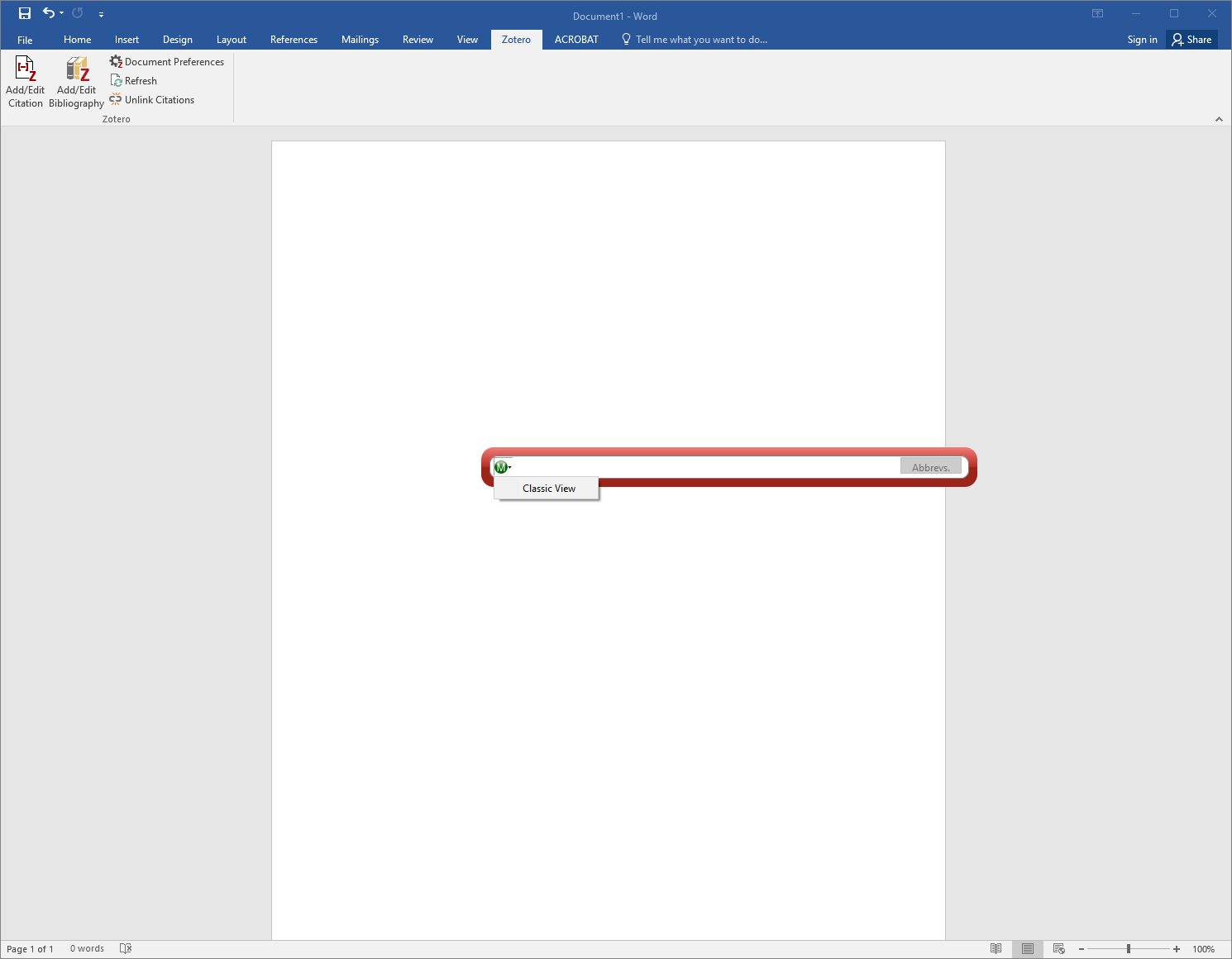 12 September 2019
69
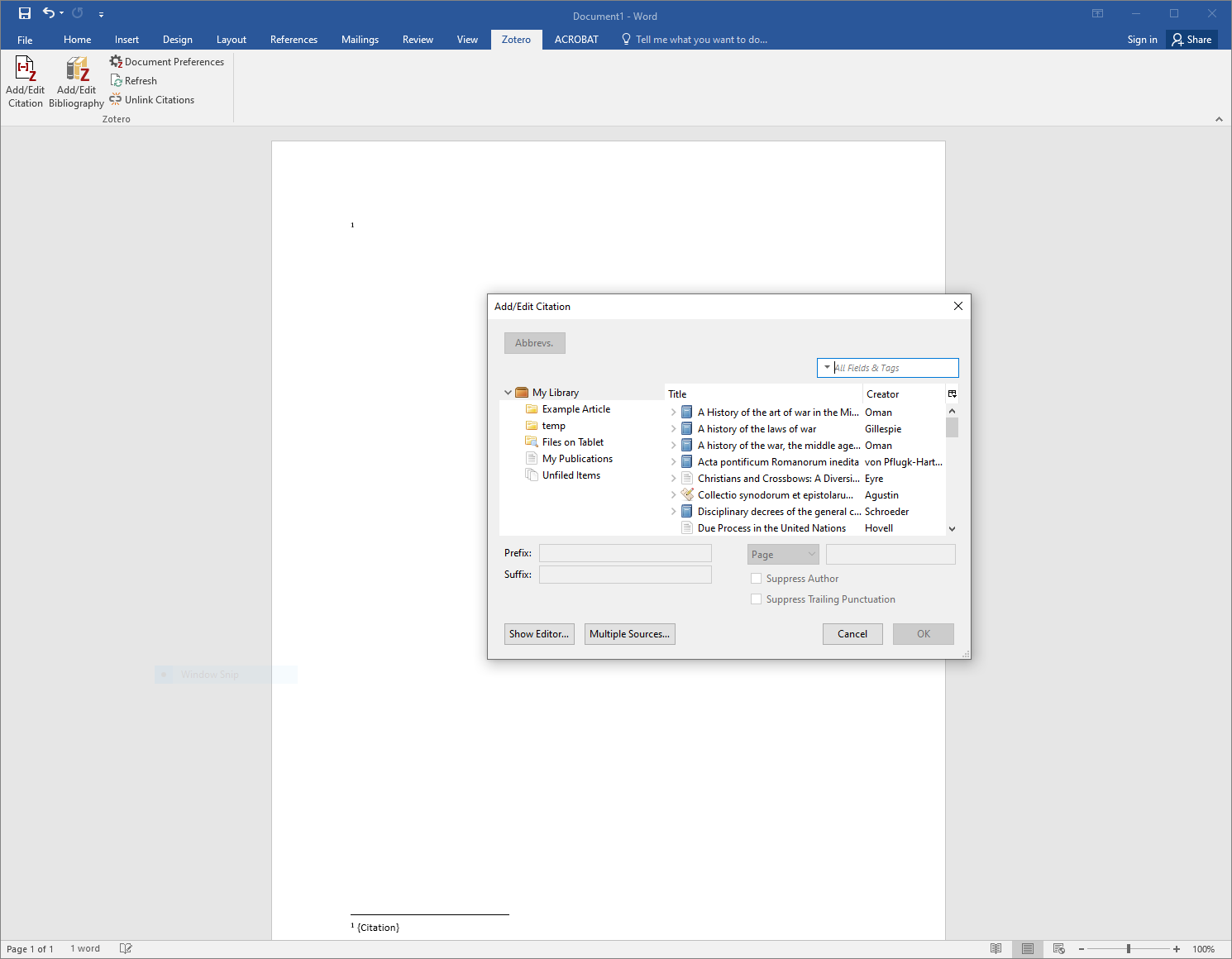 12 September 2019
70
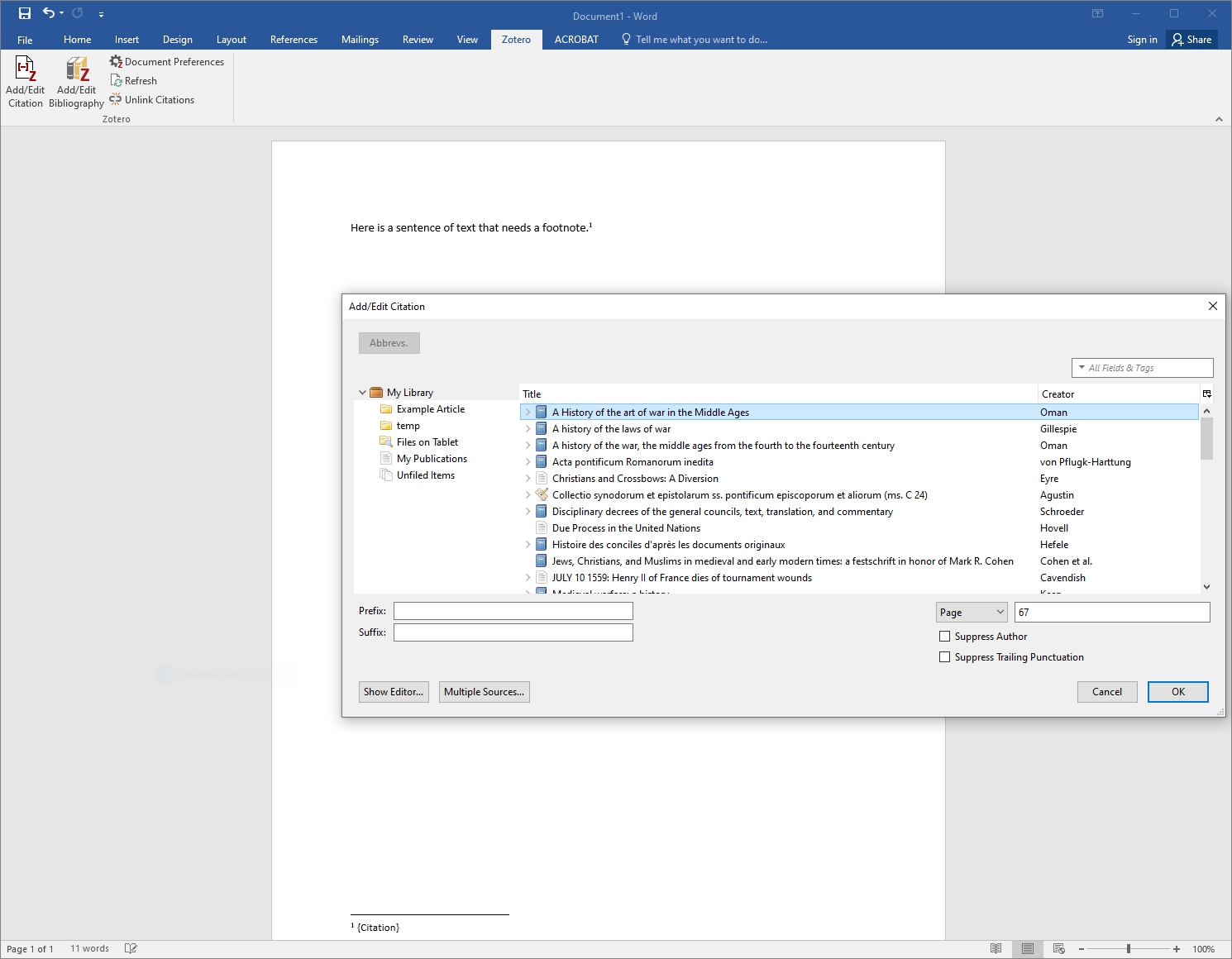 12 September 2019
71
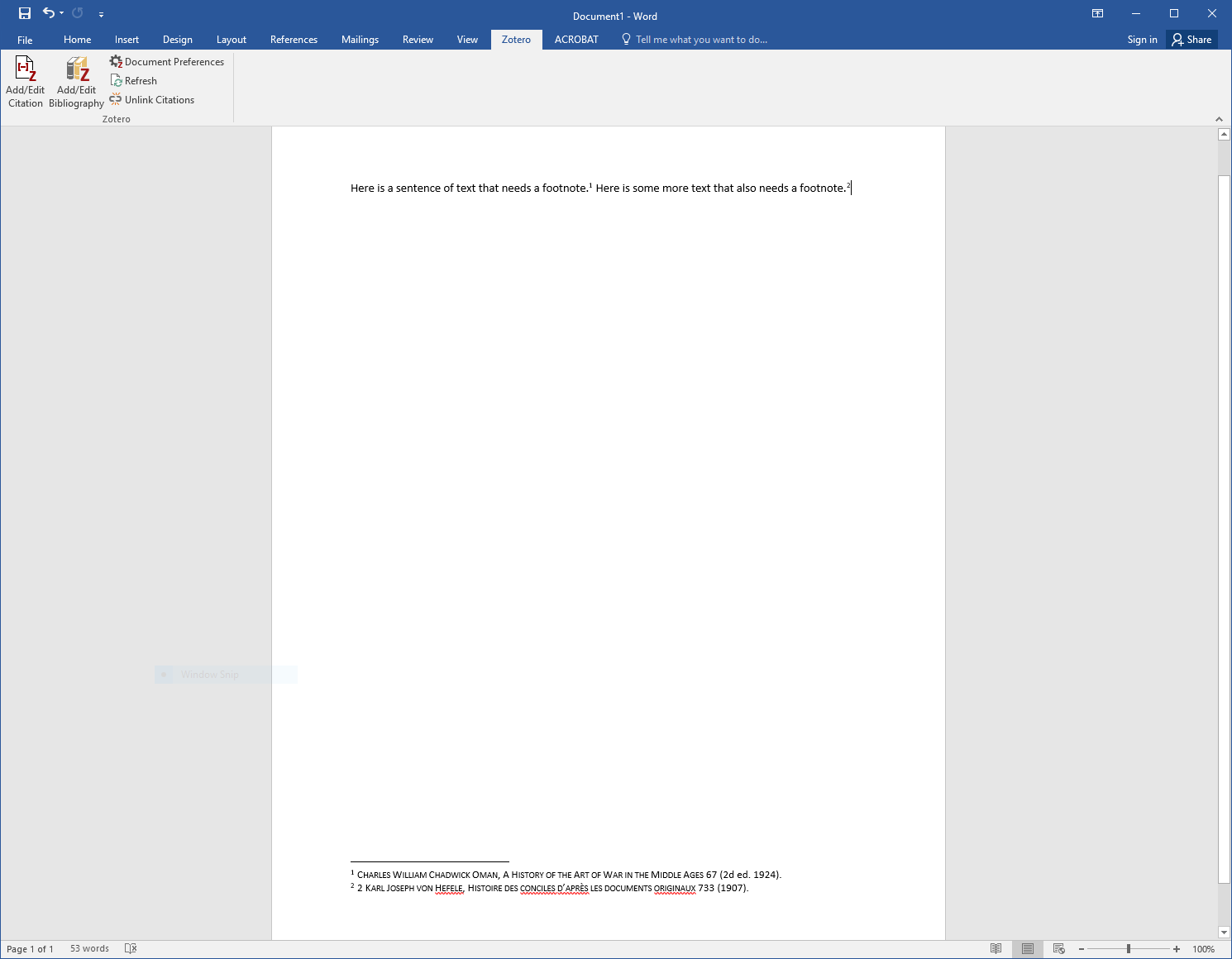 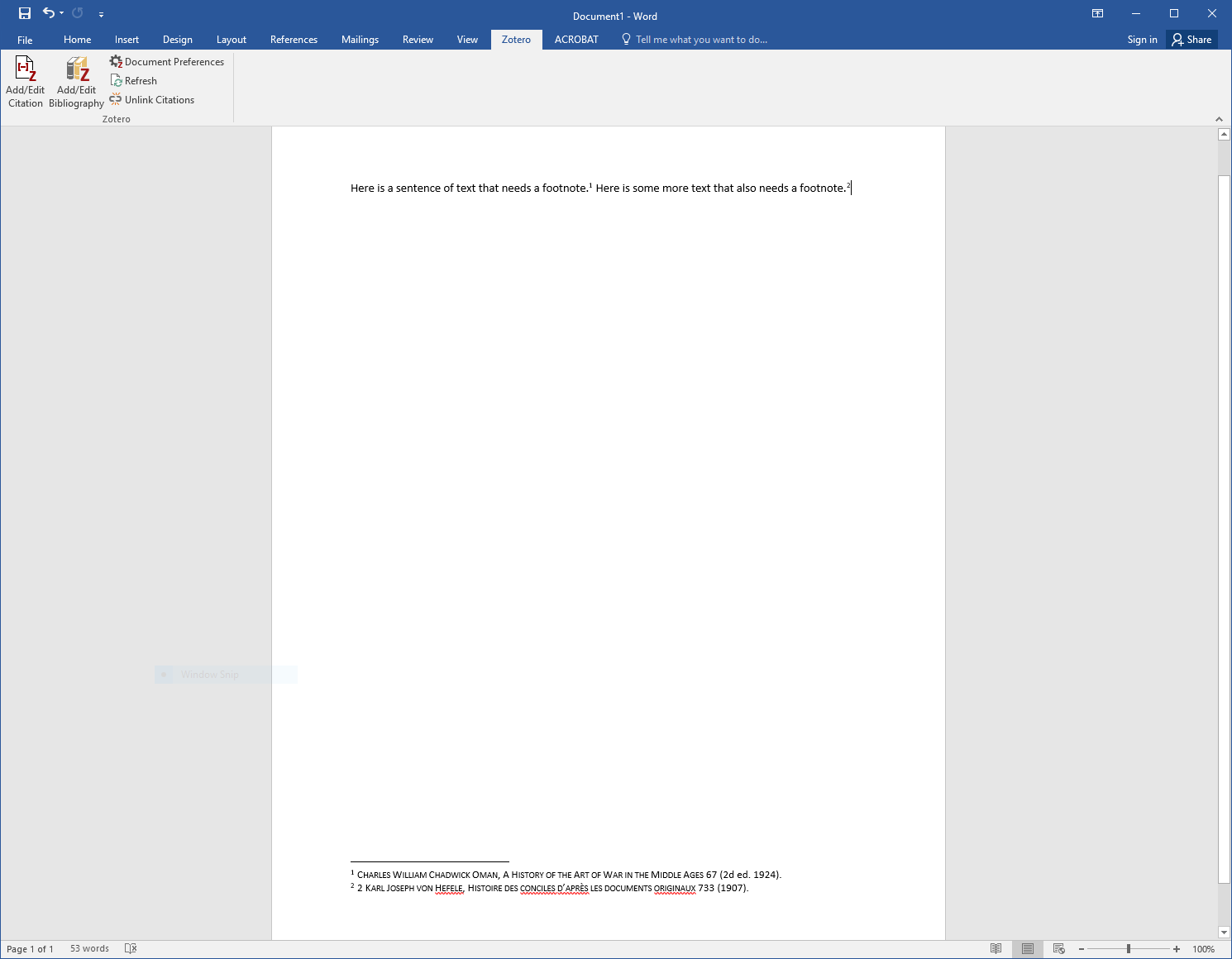 12 September 2019
72
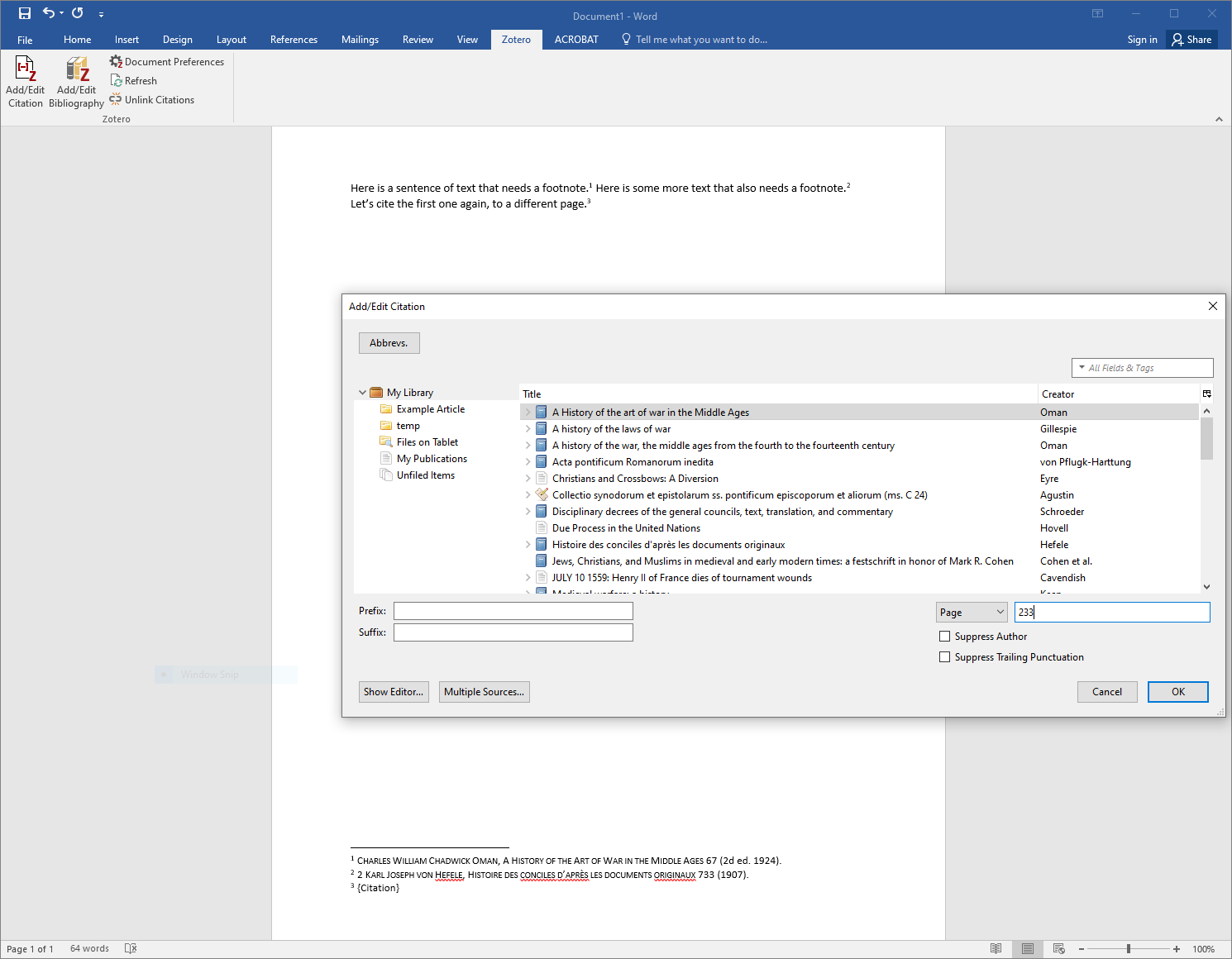 12 September 2019
73
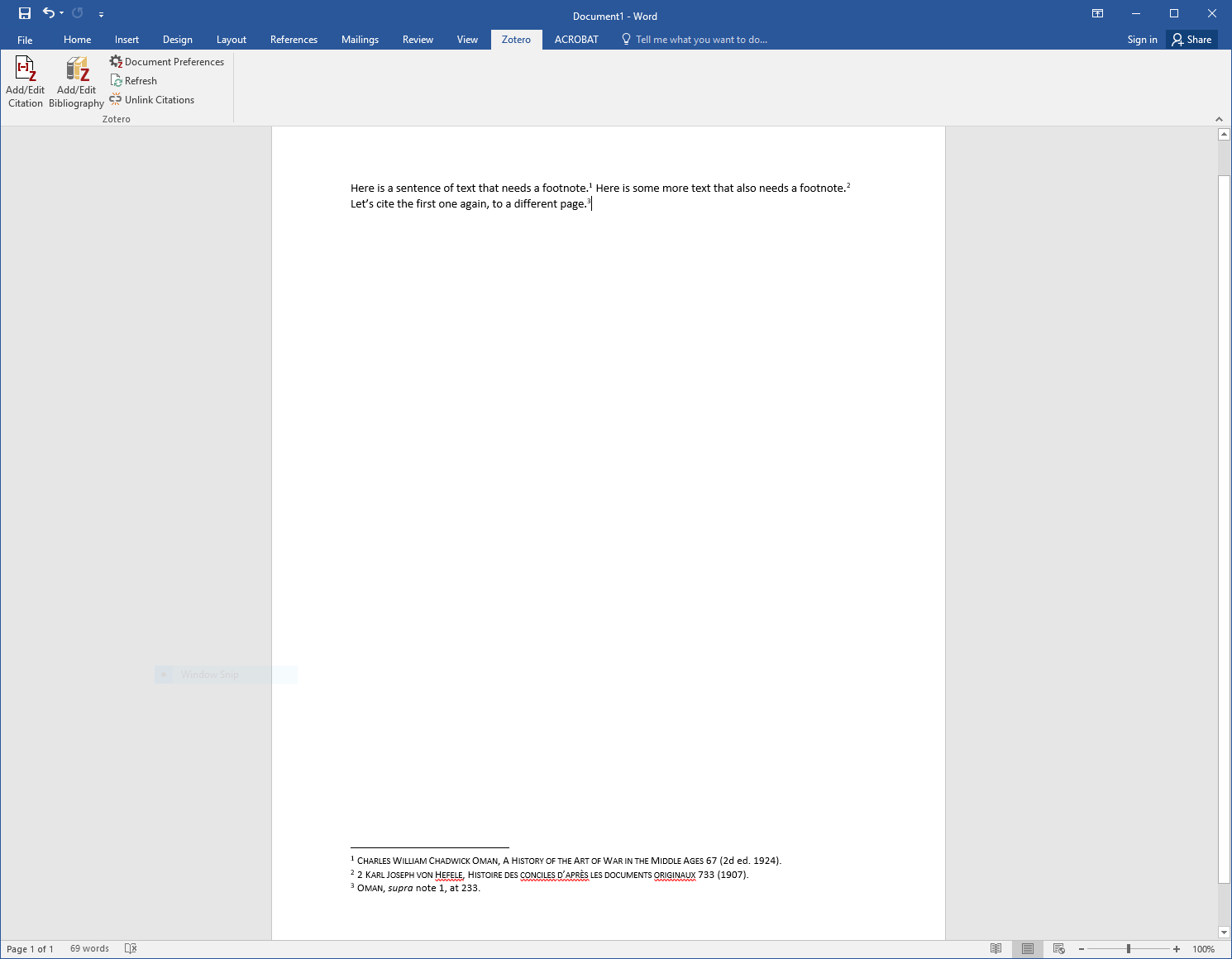 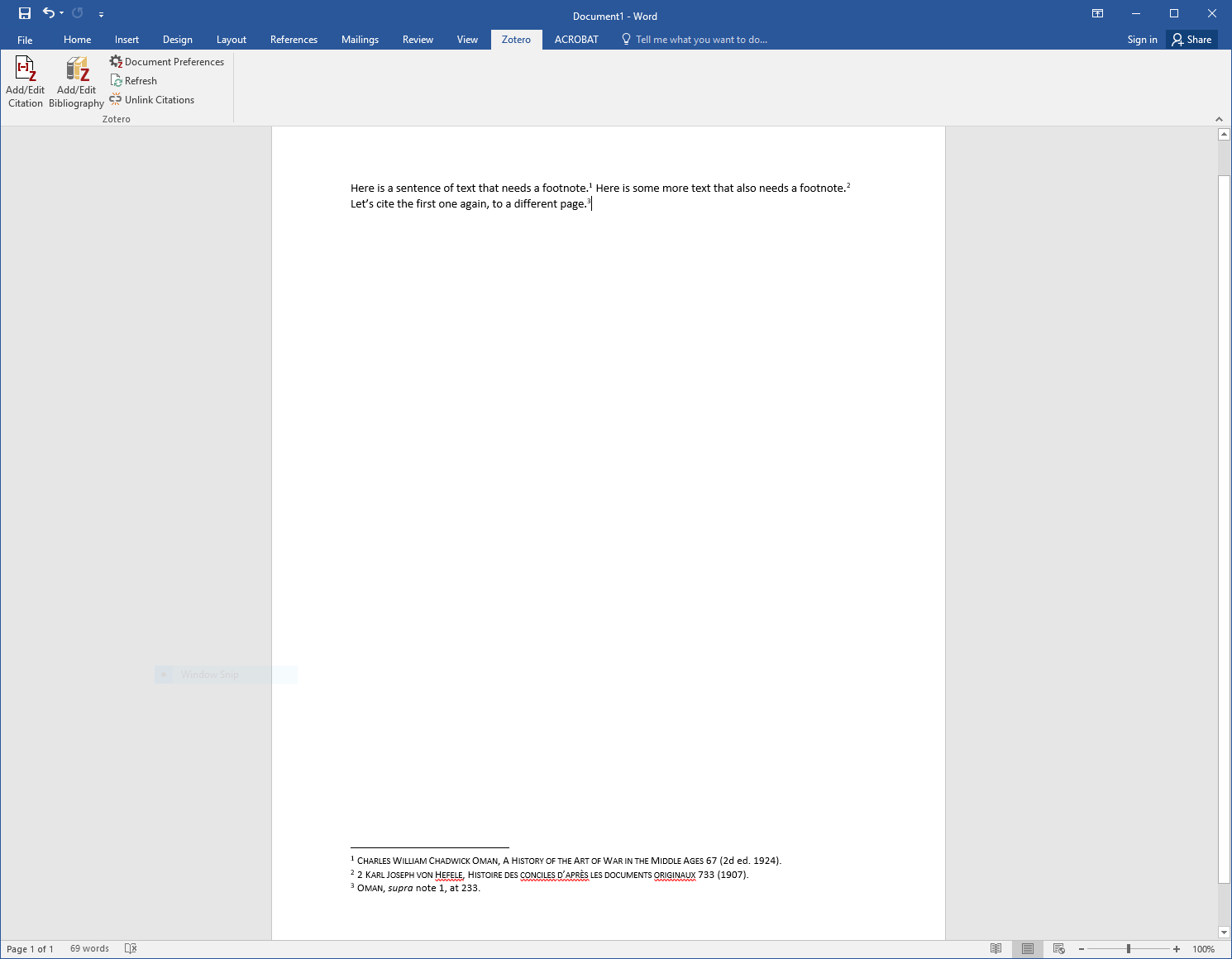 12 September 2019
74
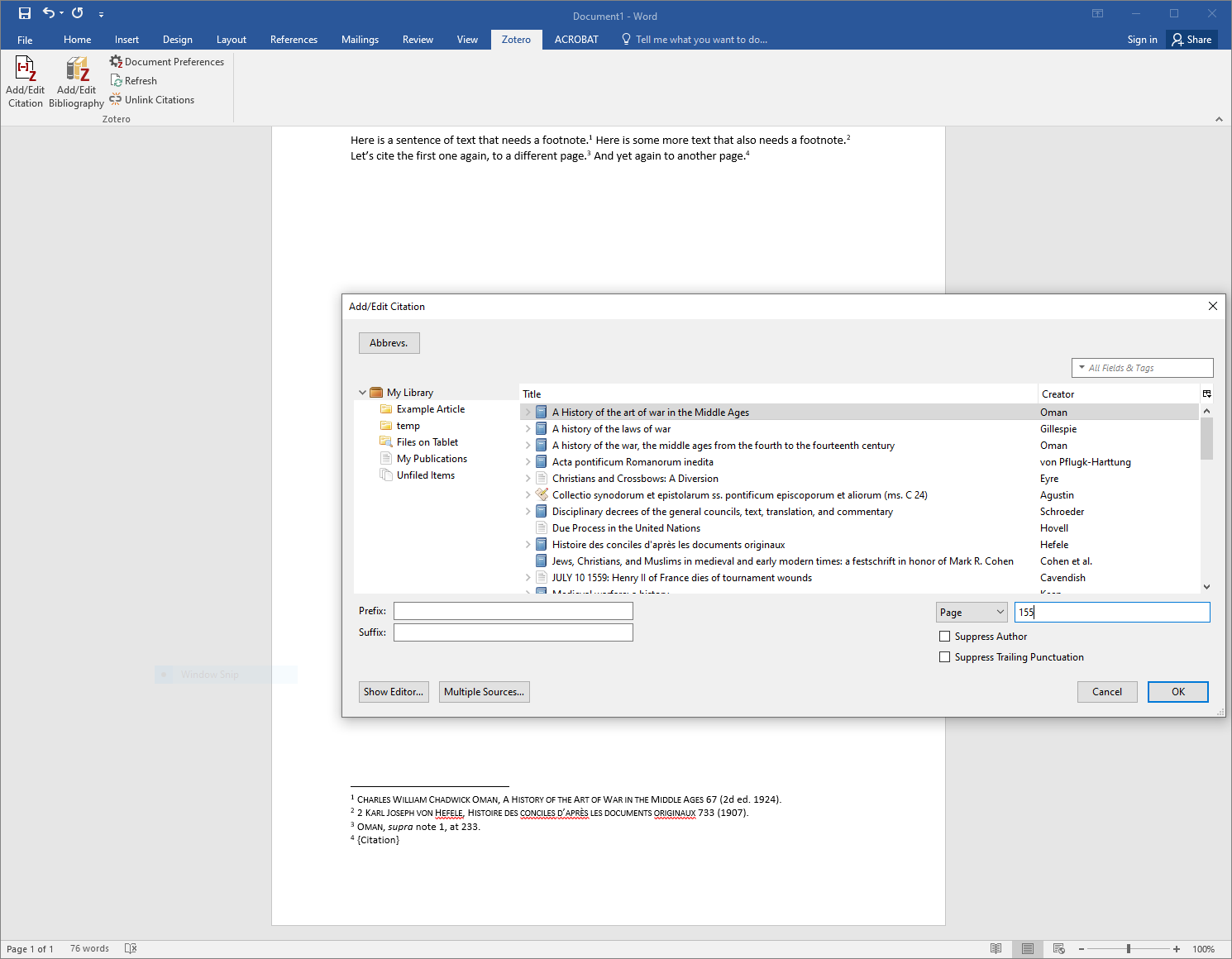 12 September 2019
75
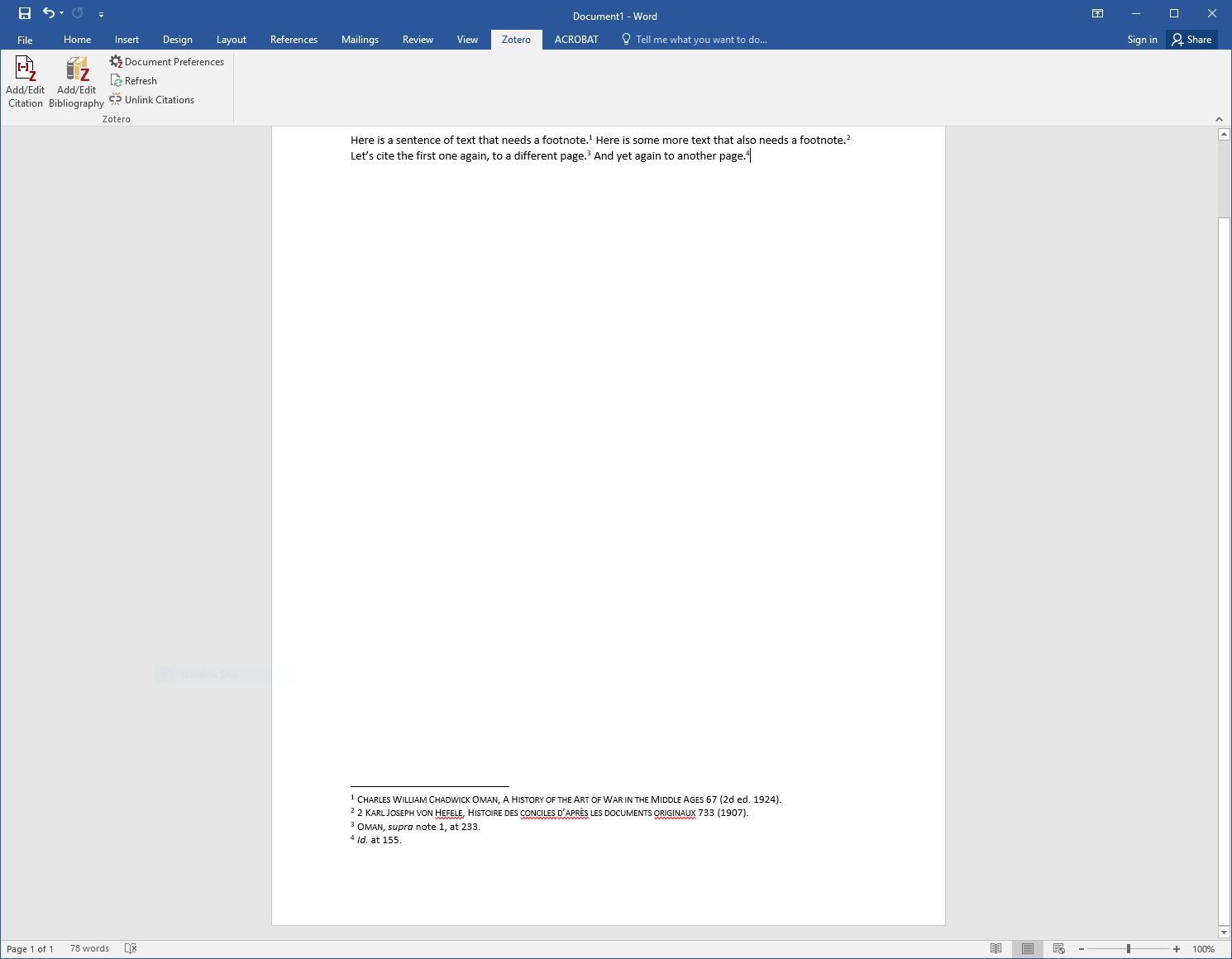 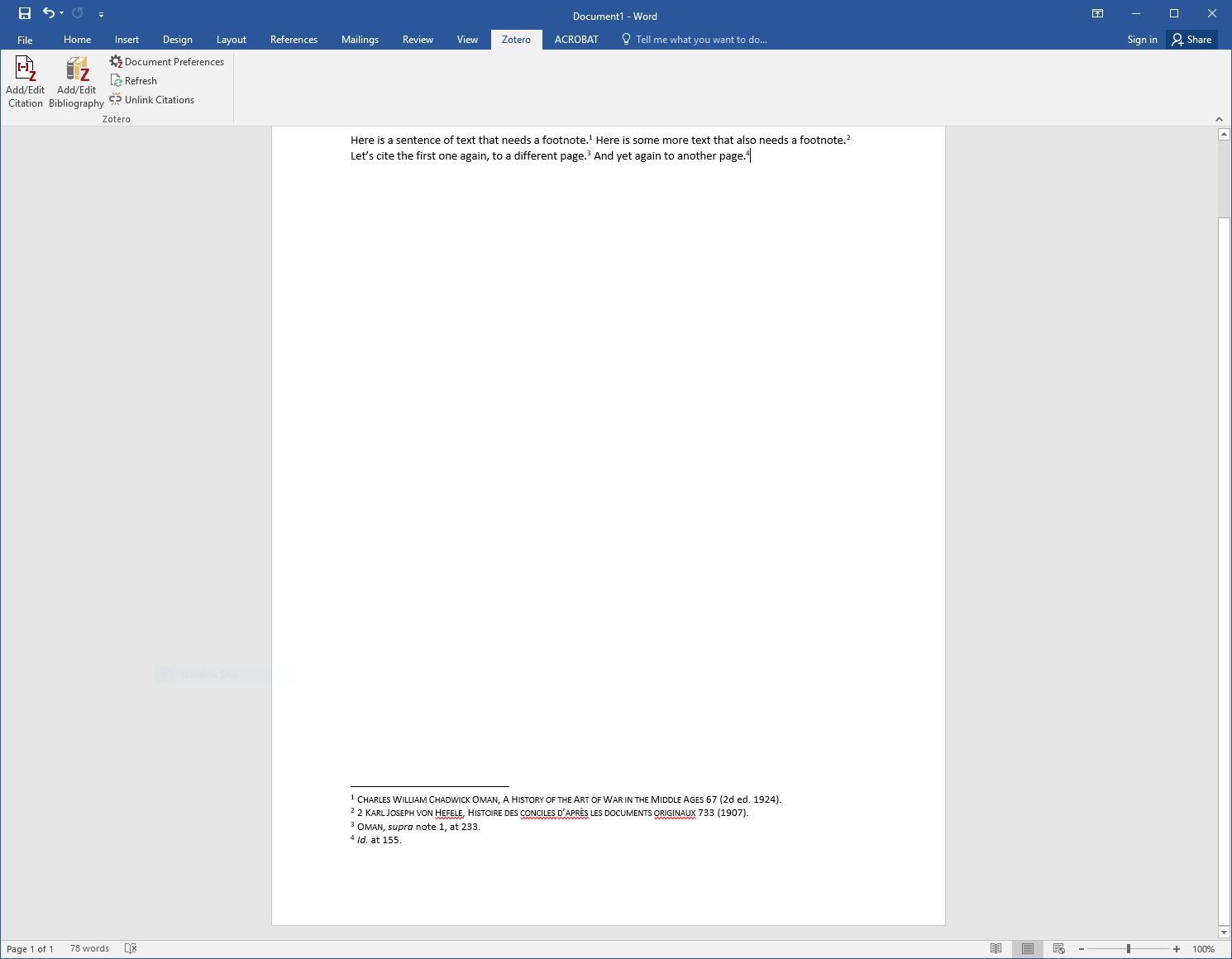 12 September 2019
76
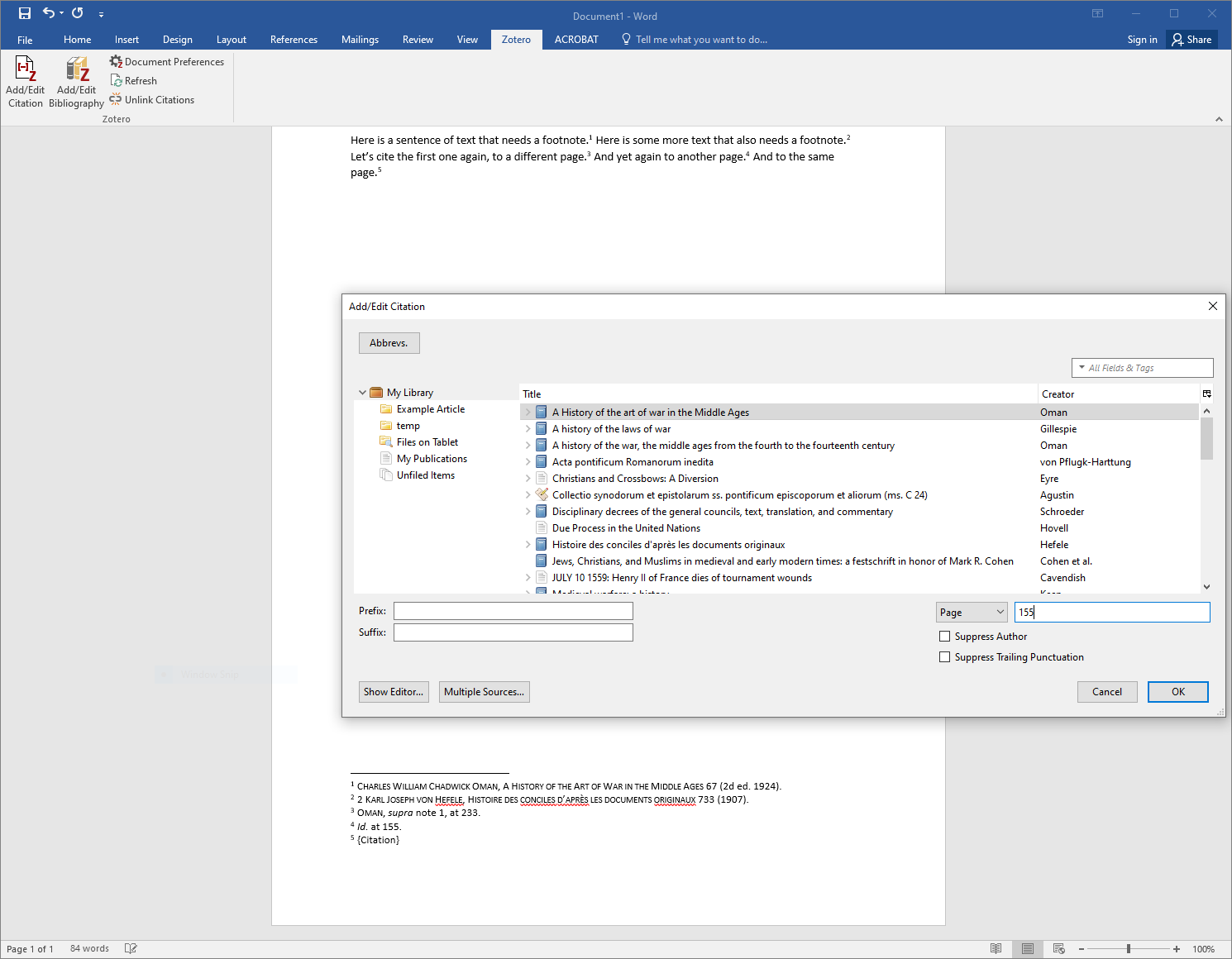 12 September 2019
77
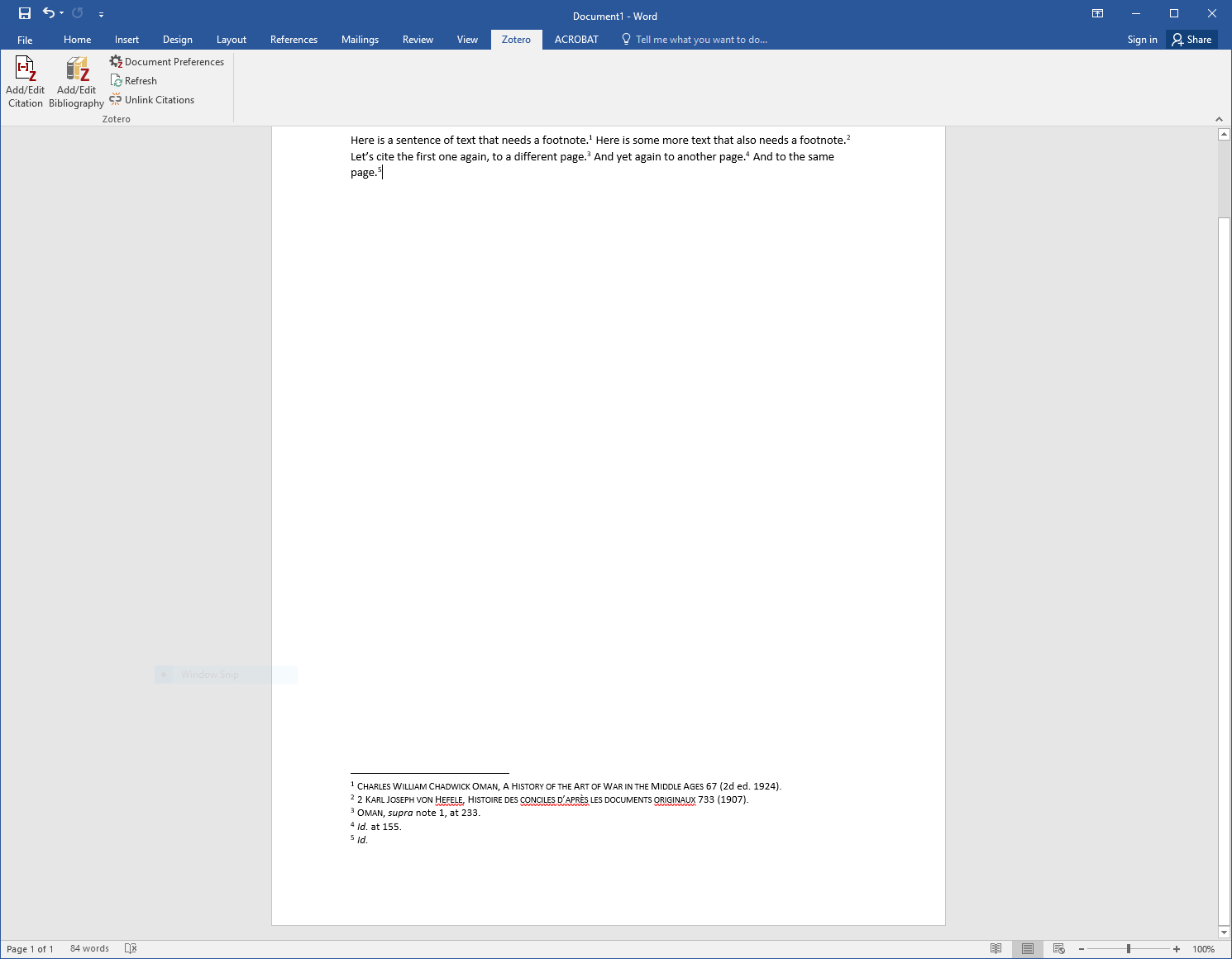 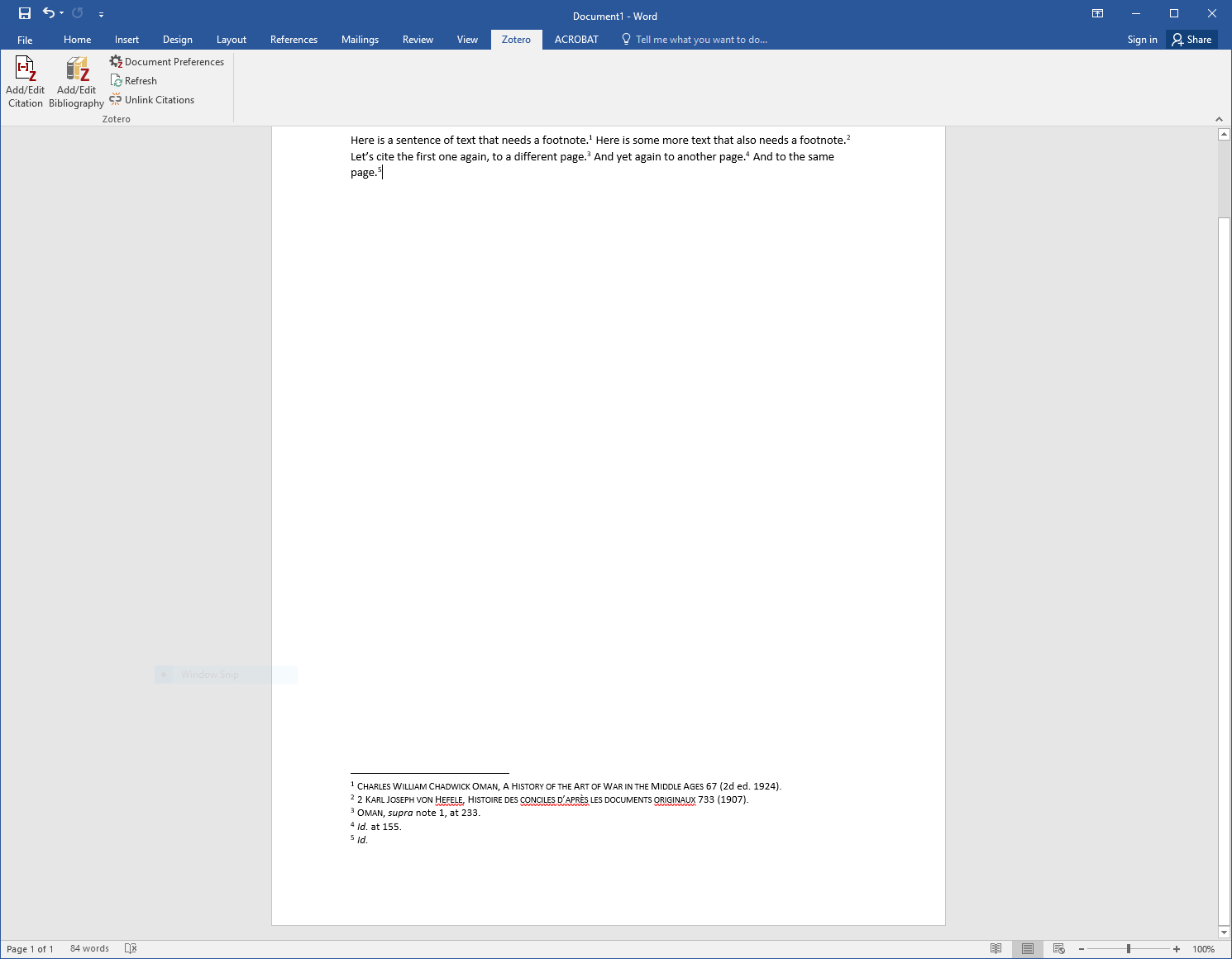 12 September 2019
78
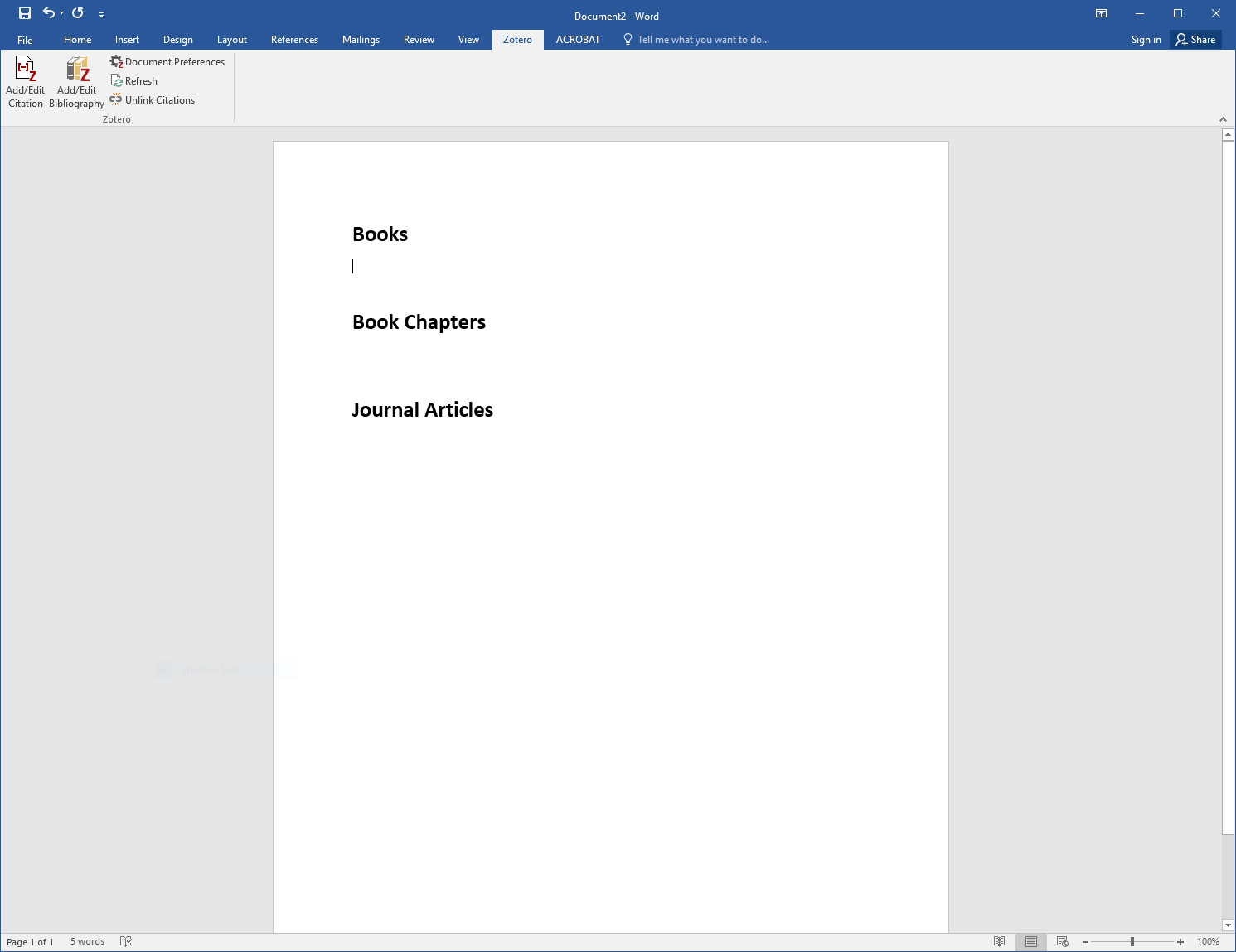 12 September 2019
79
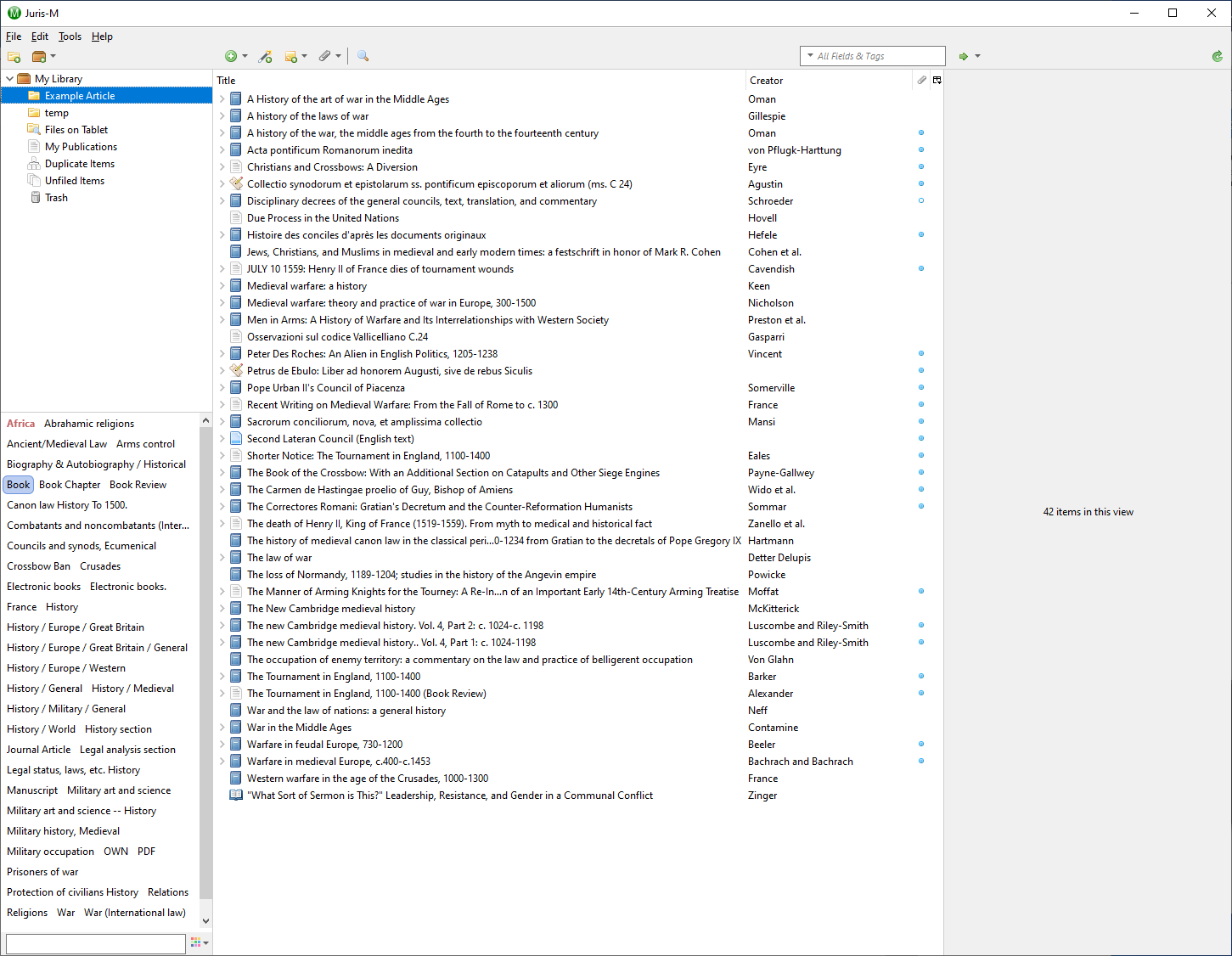 12 September 2019
80
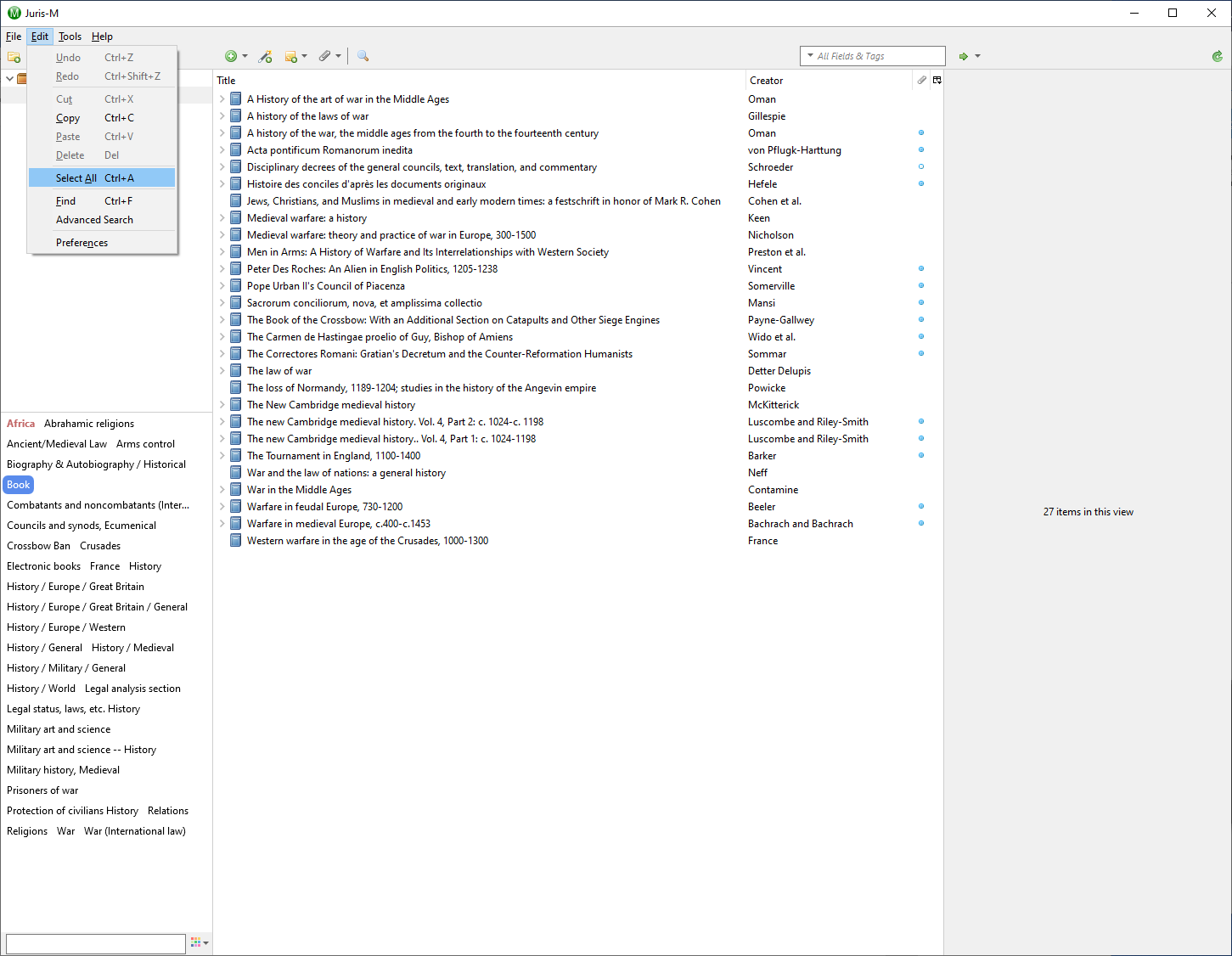 12 September 2019
81
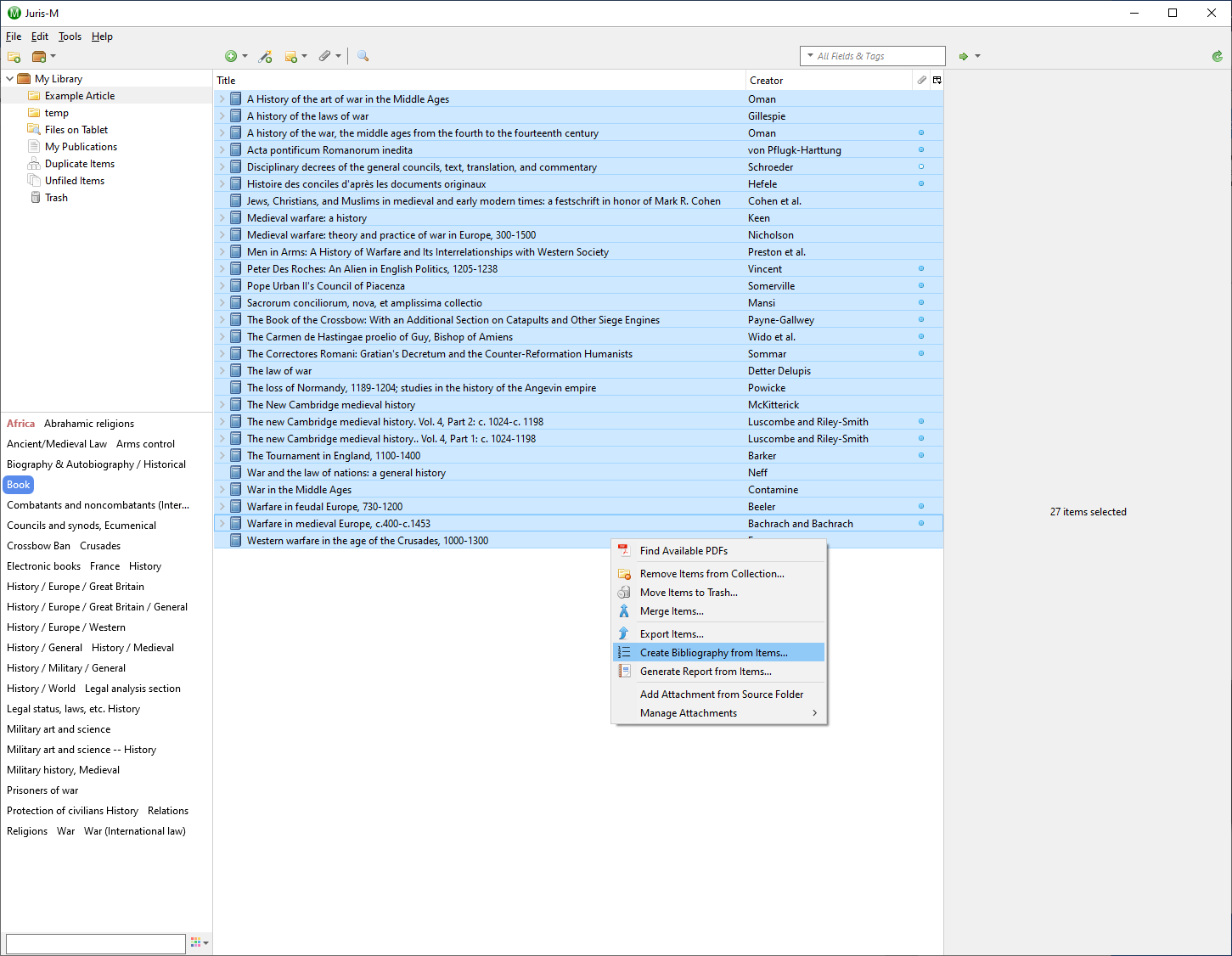 12 September 2019
82
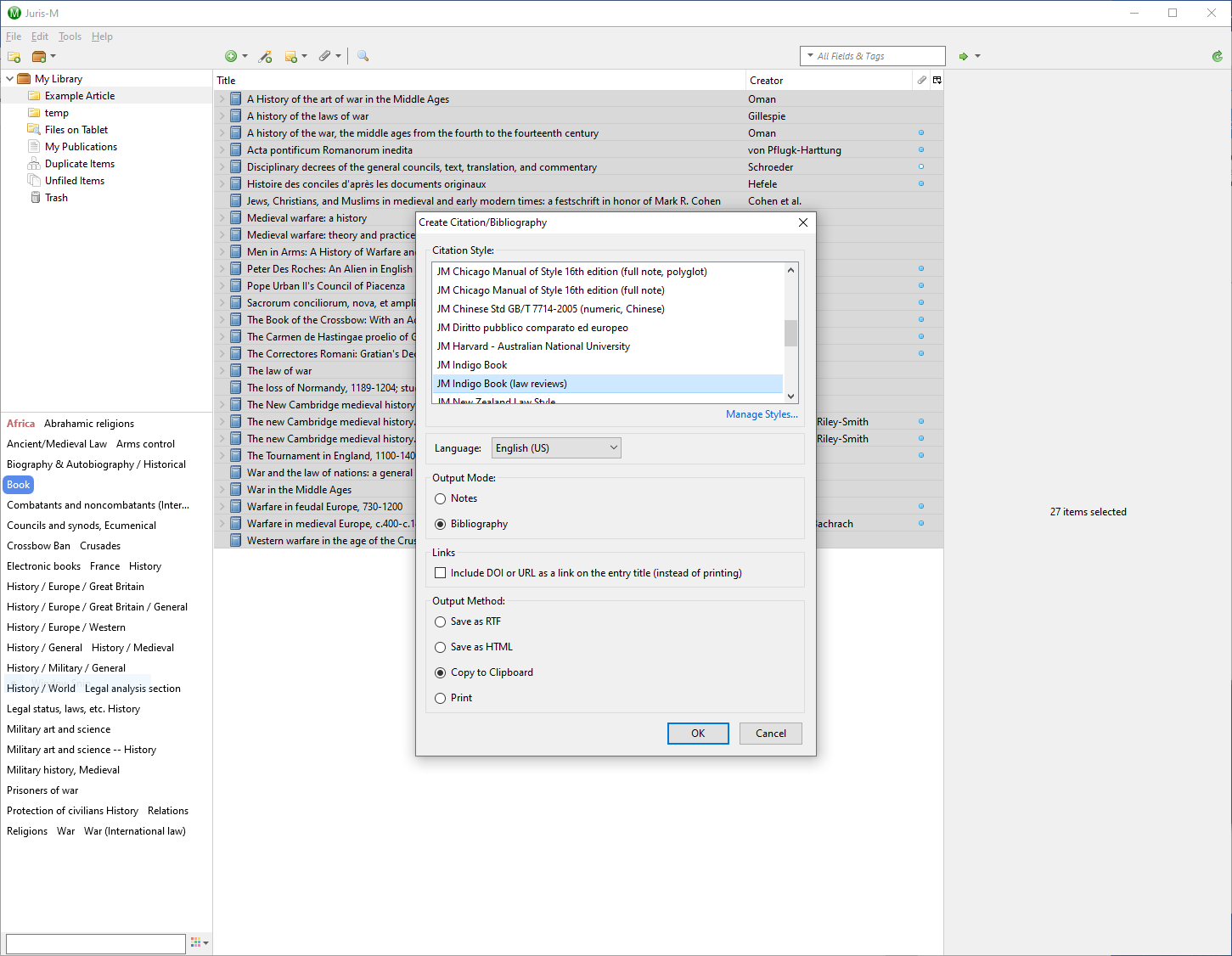 12 September 2019
83
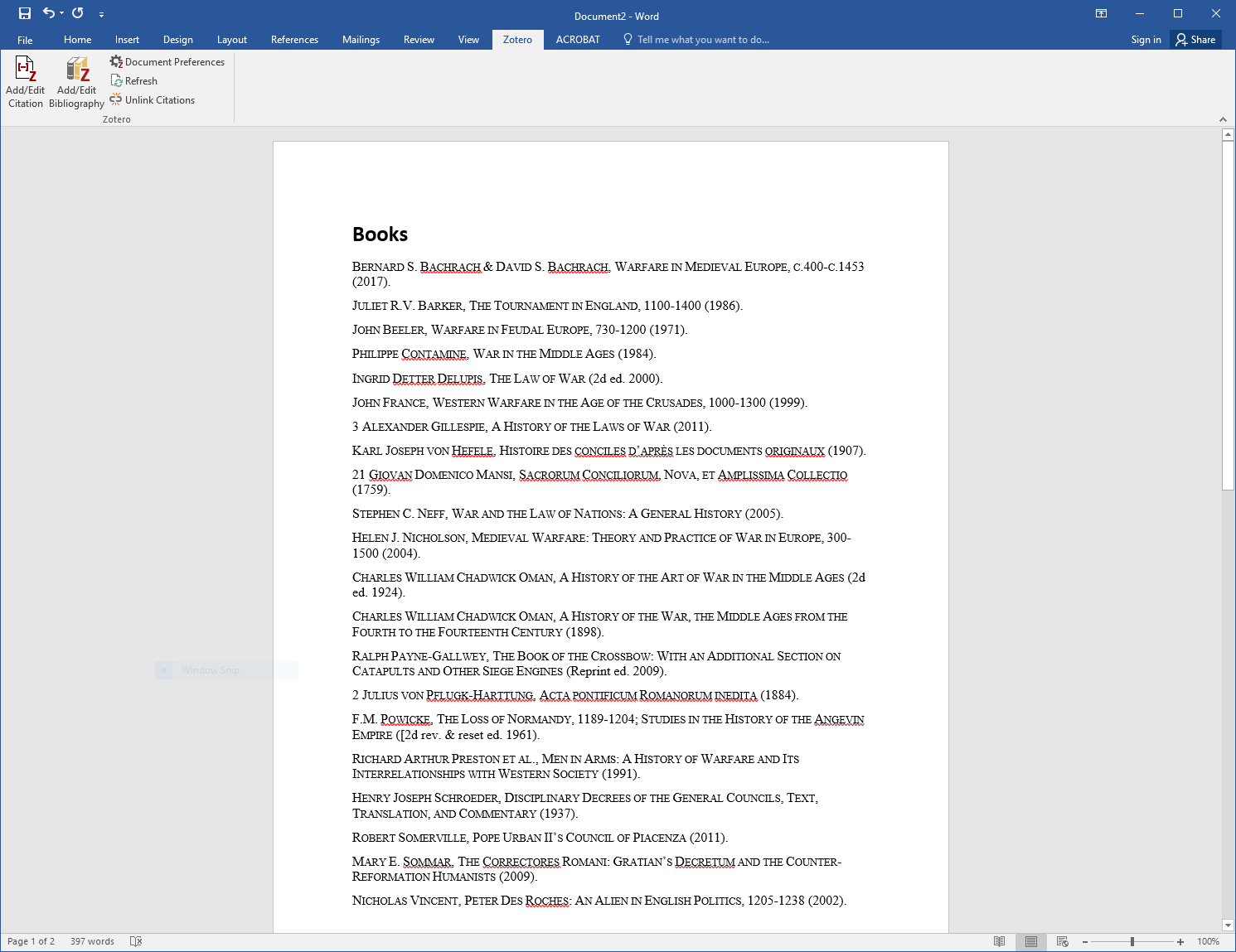 12 September 2019
84
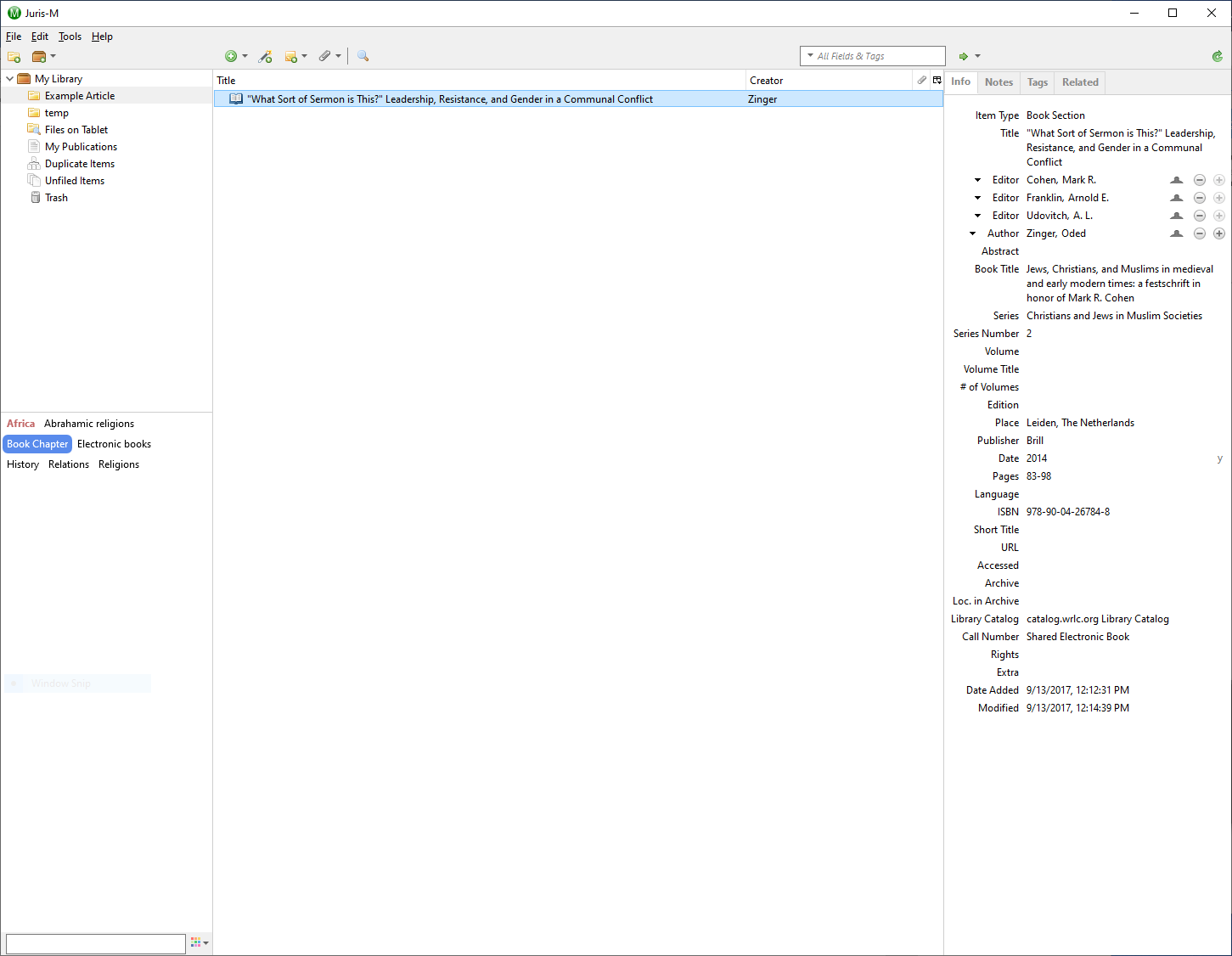 12 September 2019
85
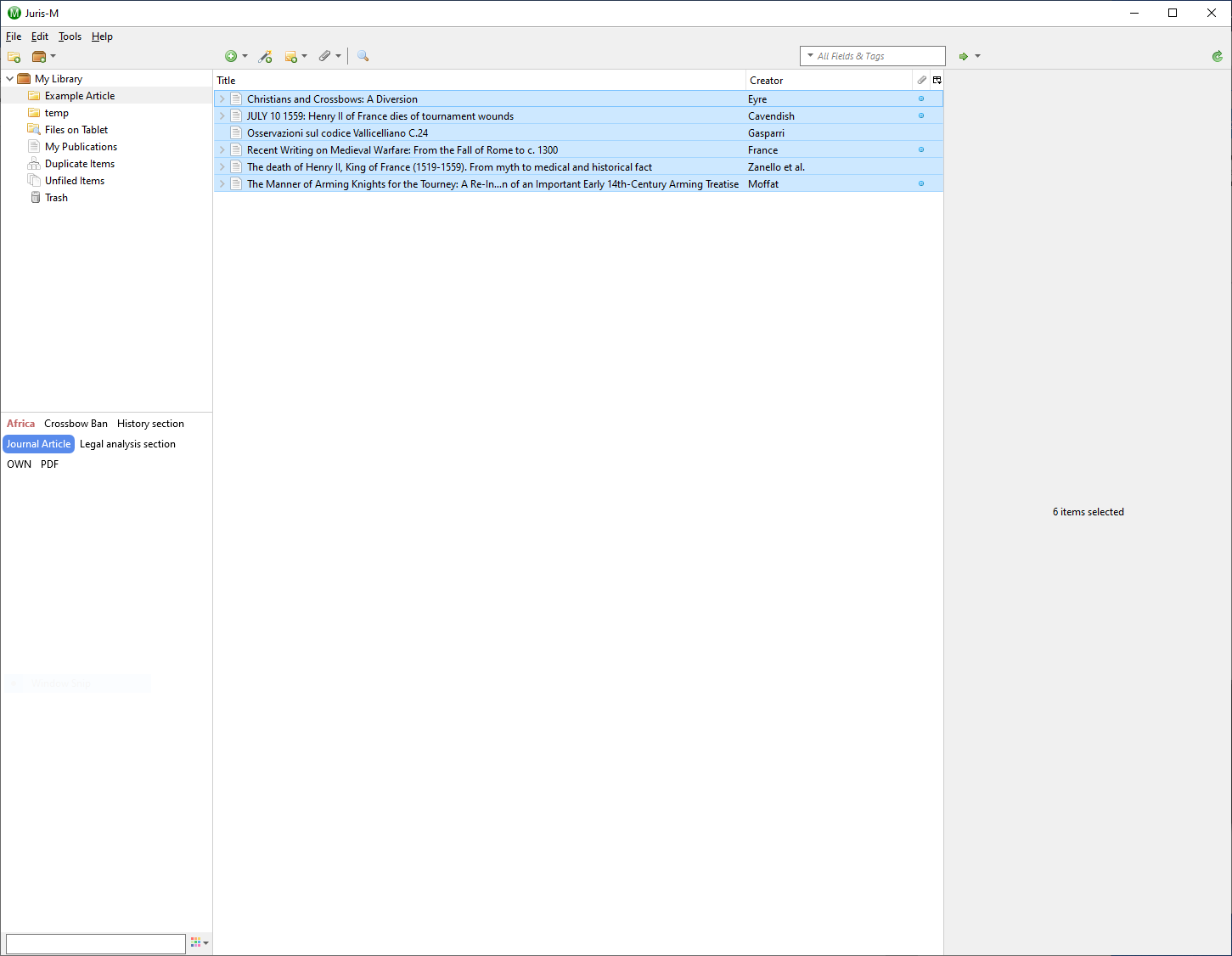 12 September 2019
86
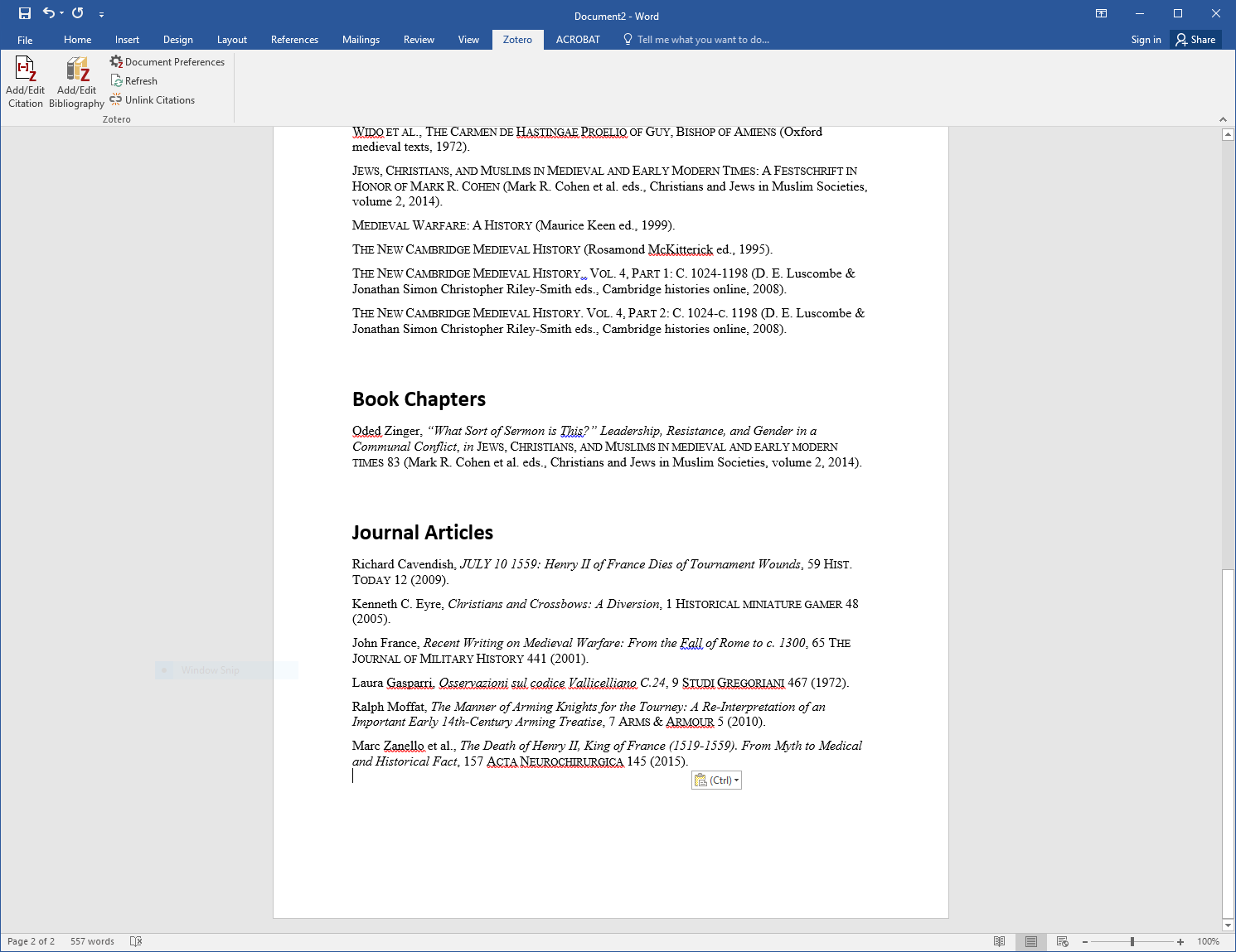 12 September 2019
87
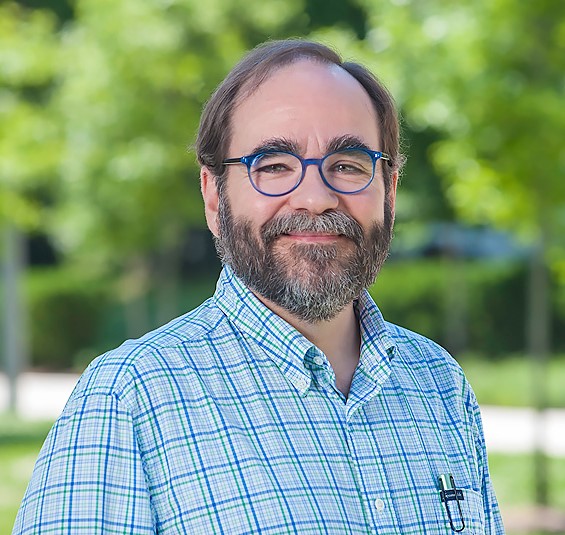 John Quentin Heywood

heywood@wcl.american.edu
202.274.4329
Office: N216
12 September 2019
88